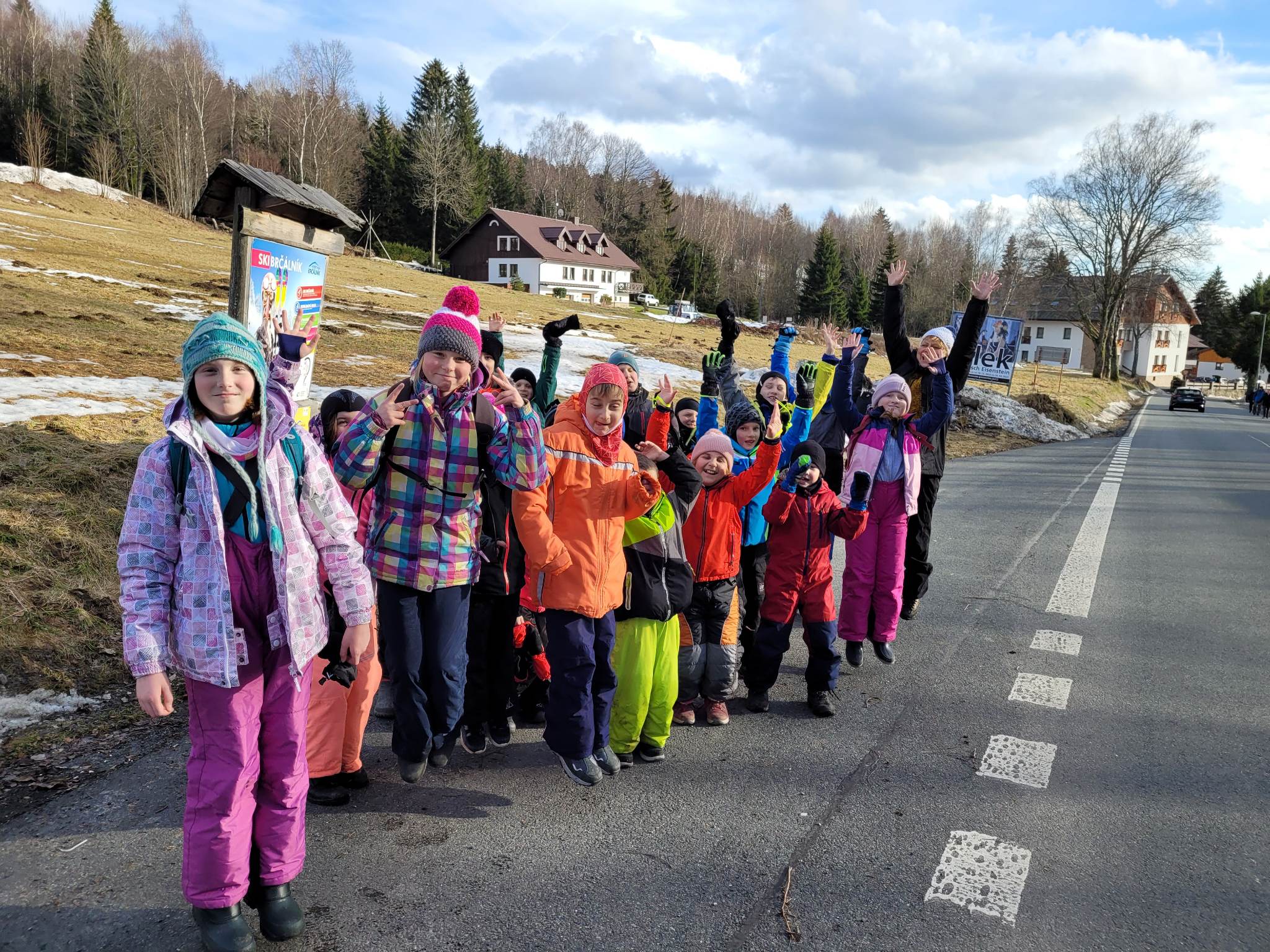 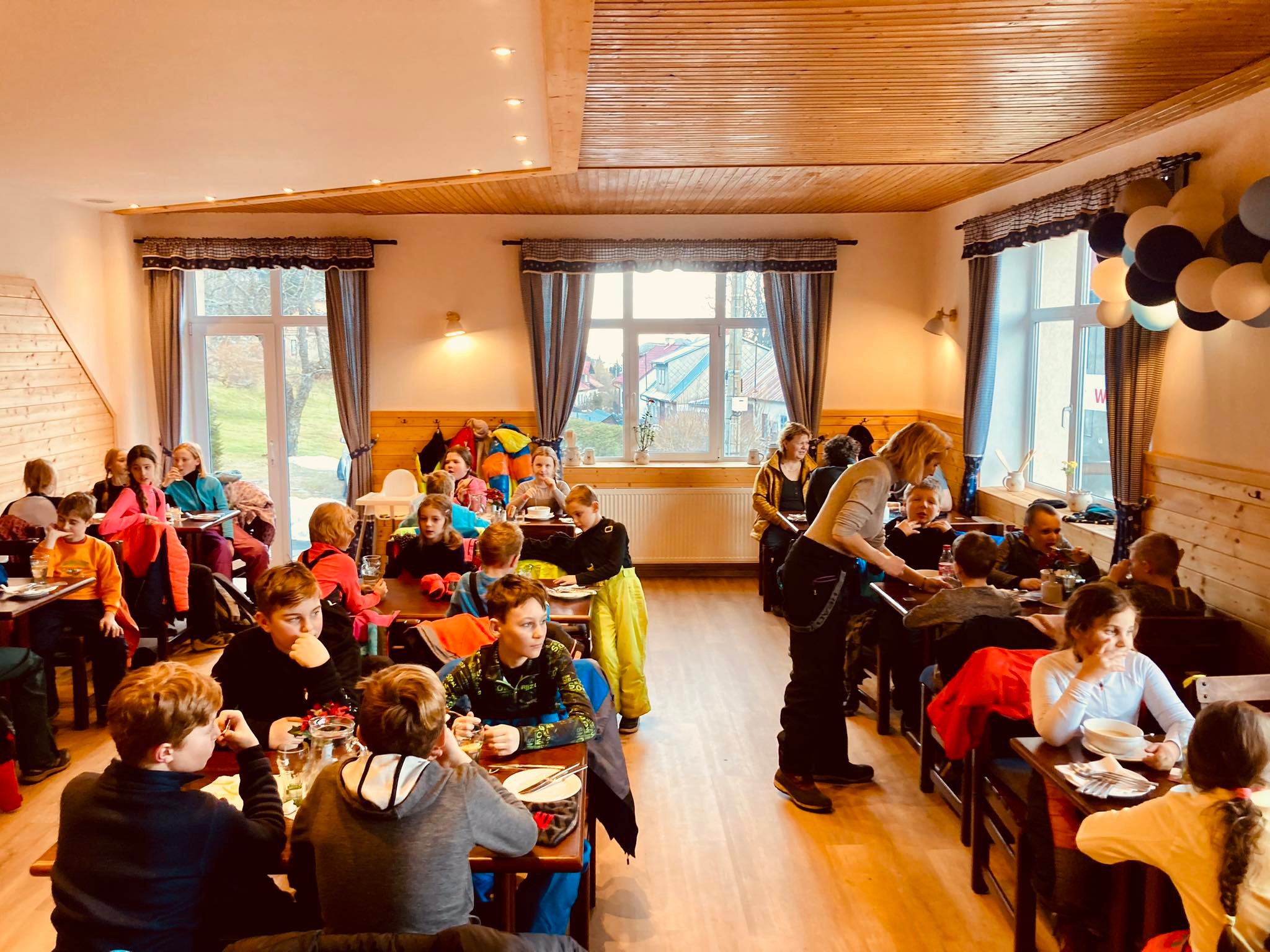 Základní  a Mateřská škola Řenče
Škola v přírodě – 20.2 – 24.2.2022 (spojená s lyžařským výcvikem)
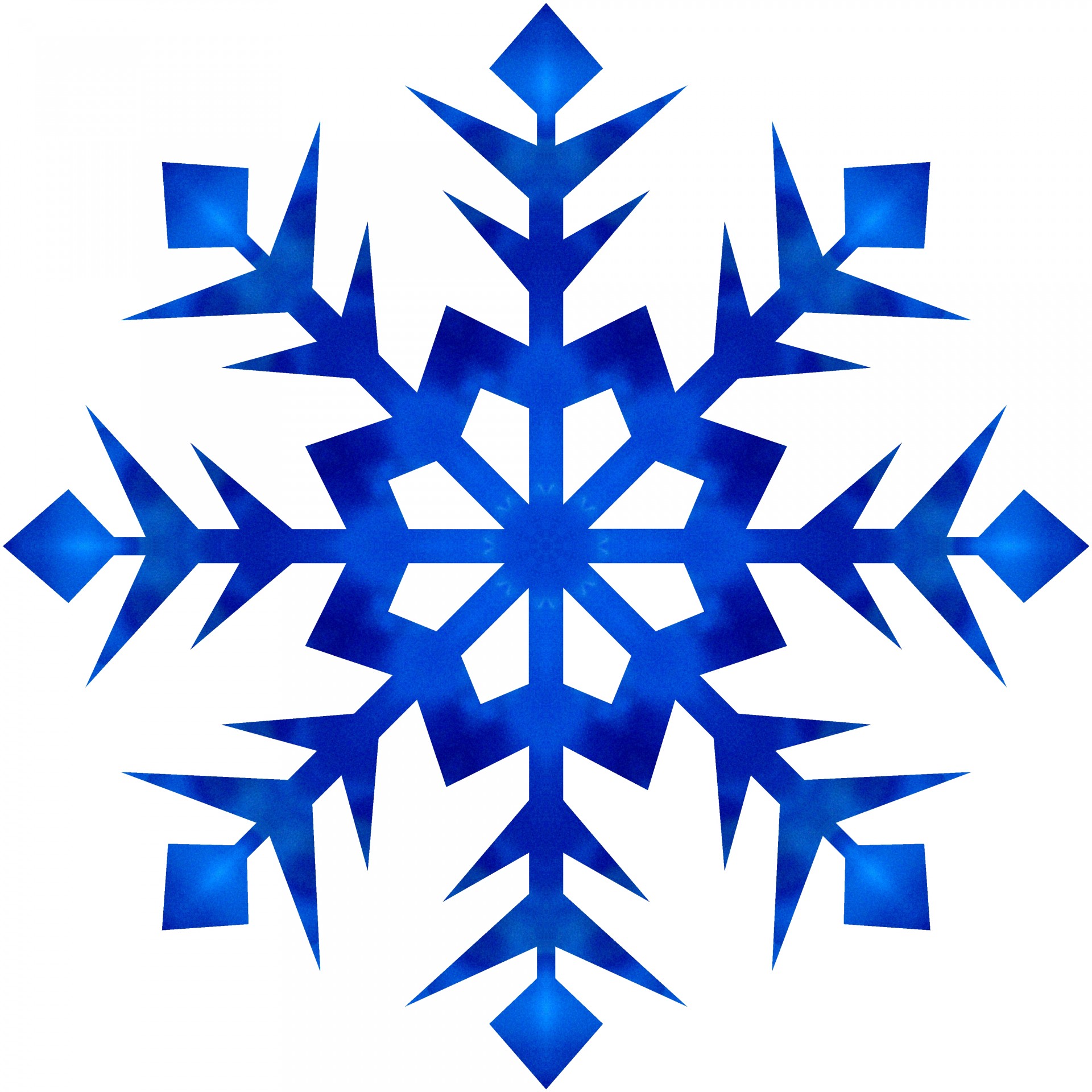 Odjezd
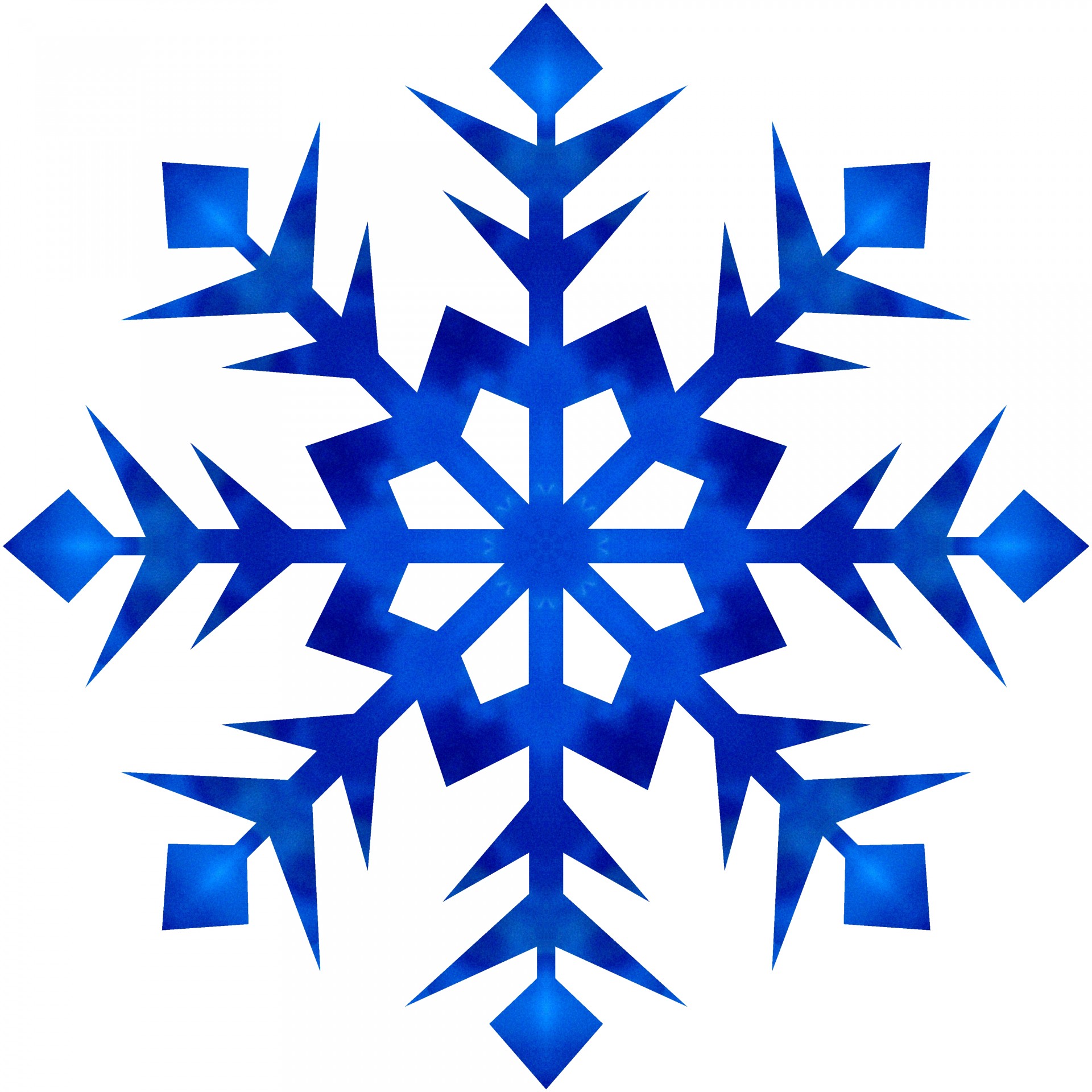 Cesta na rychtu – žádný problém!
Kde je sníh?
Všechno bude, Jindříšku….
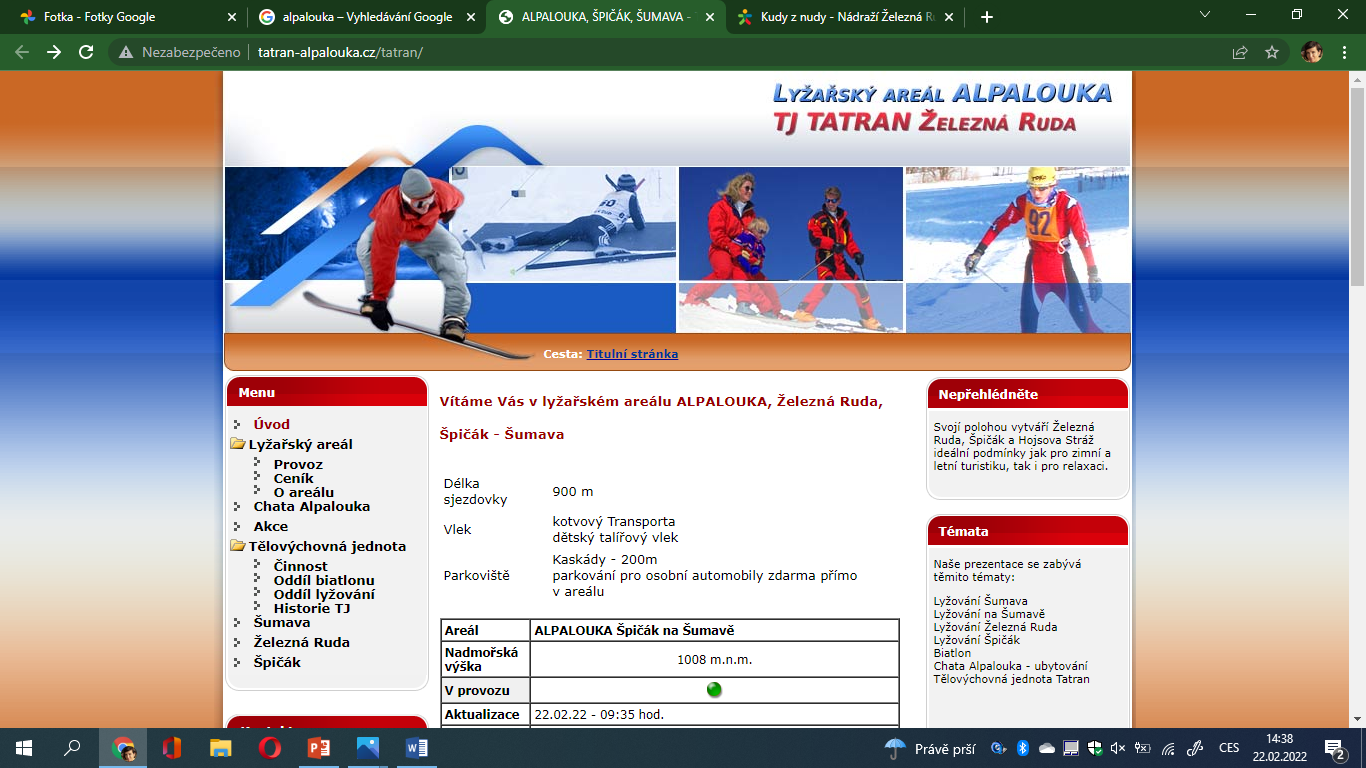 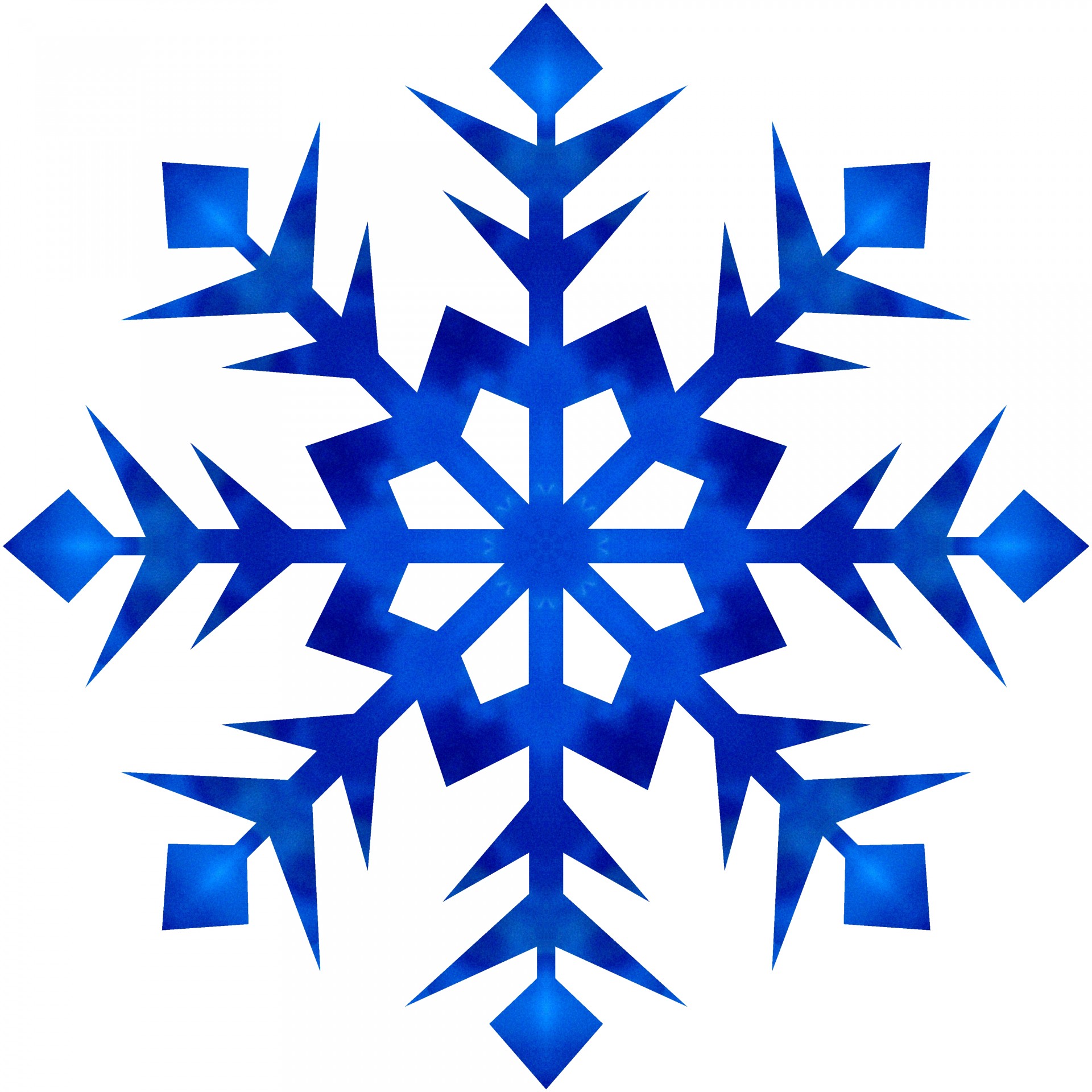 Méně sněhu než minulý rok…
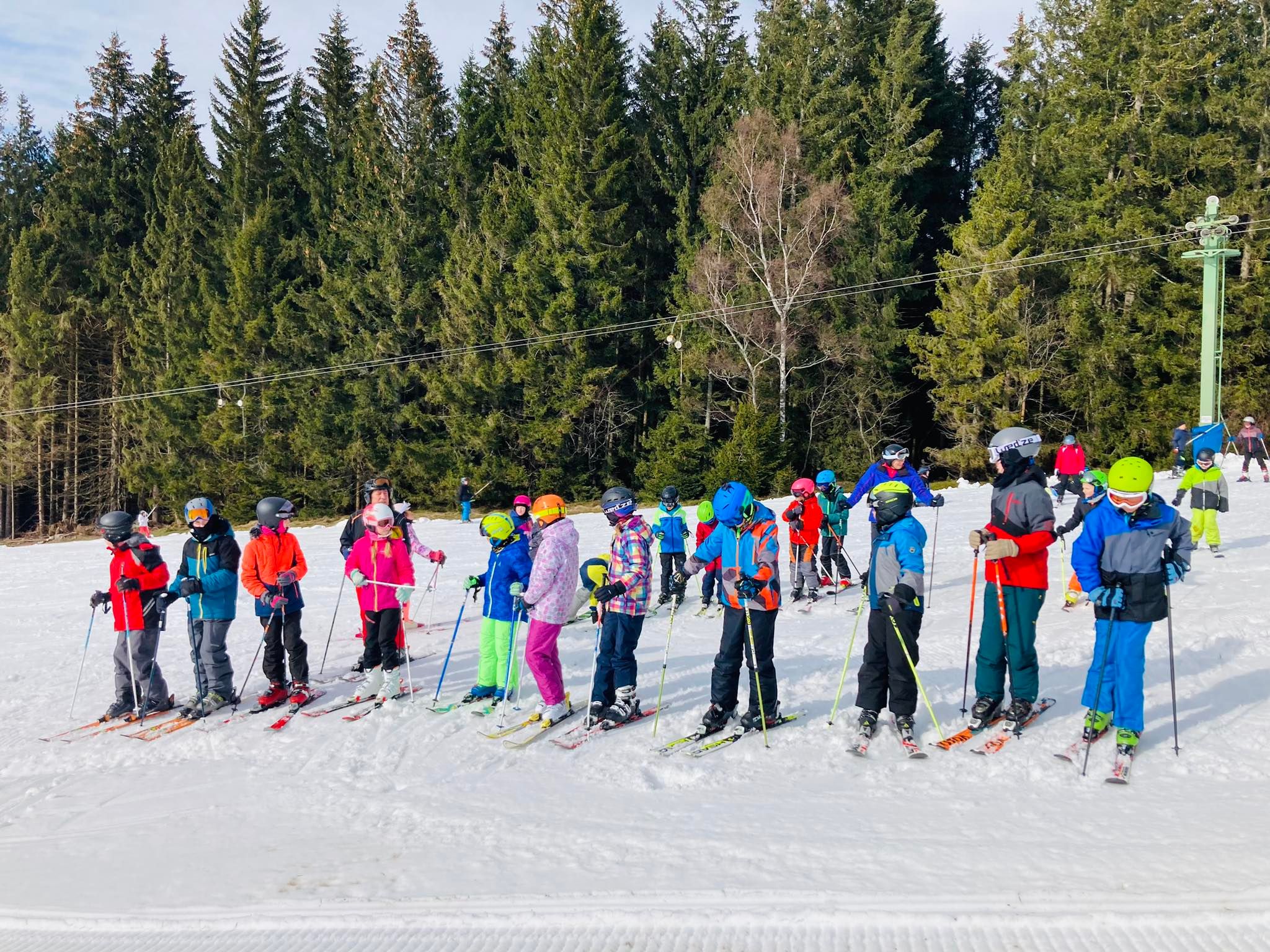 Díky moderním technologiím – 4 dny lyžování
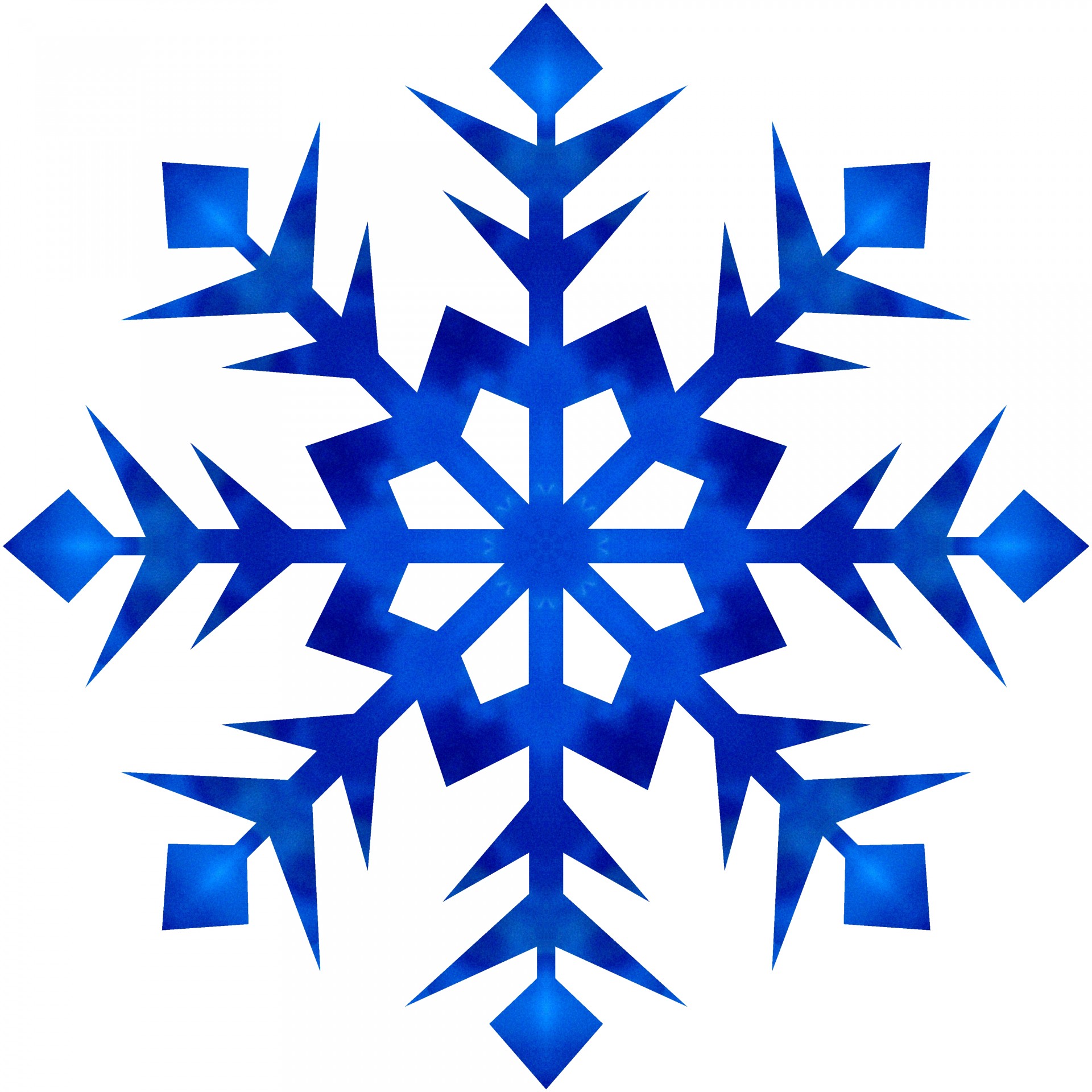 A to hlavní: Dobře nám vařili!
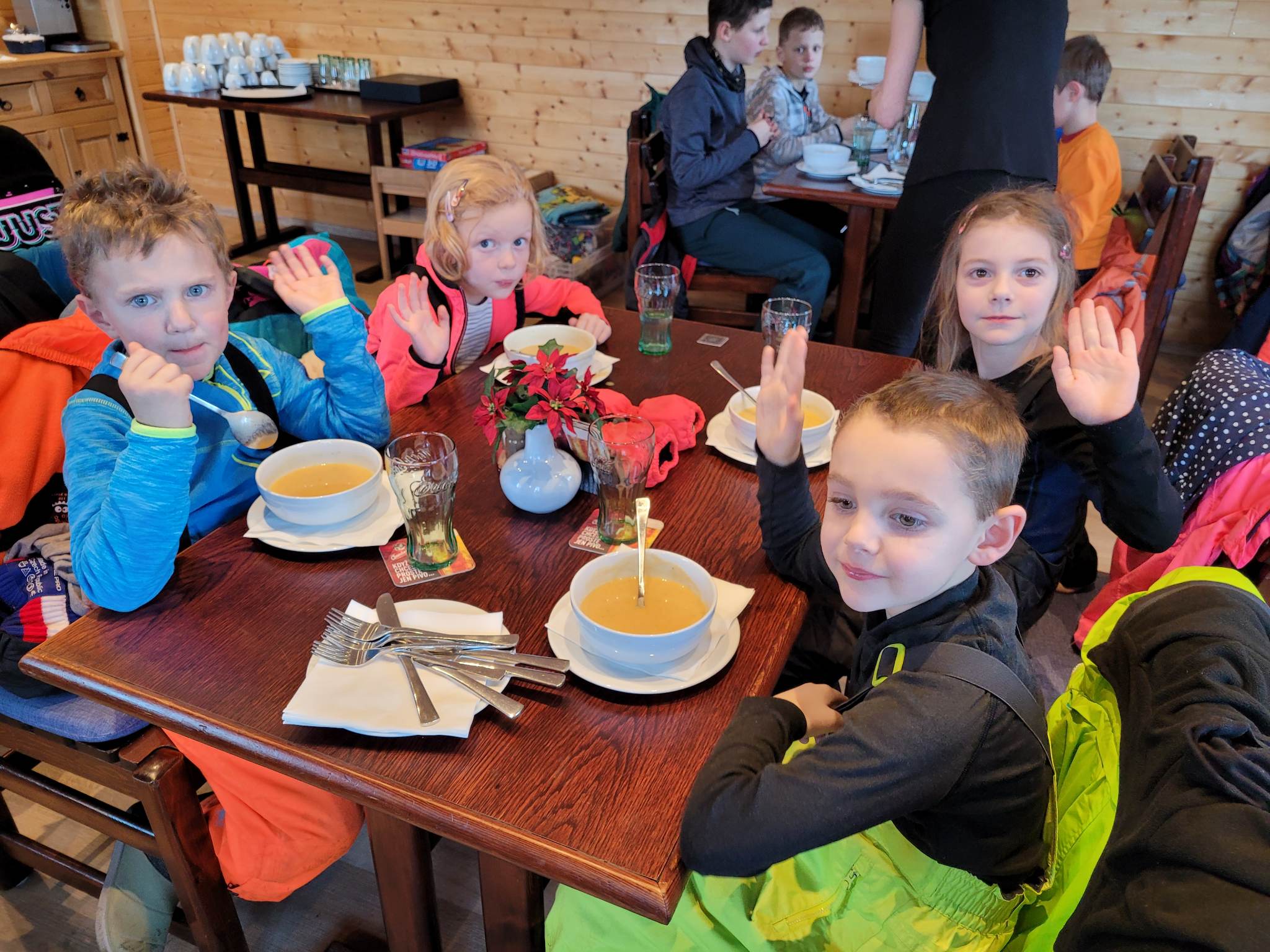 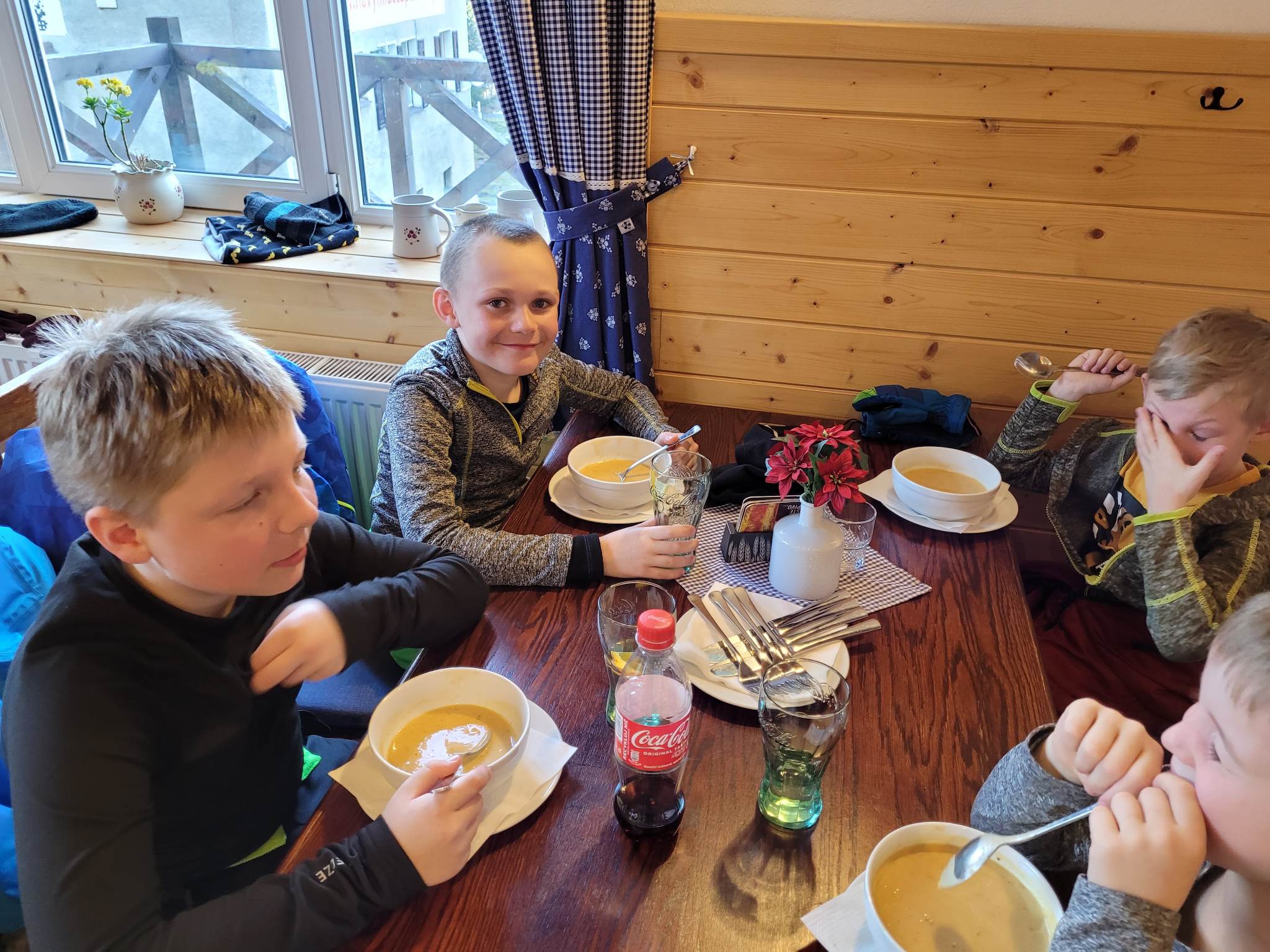 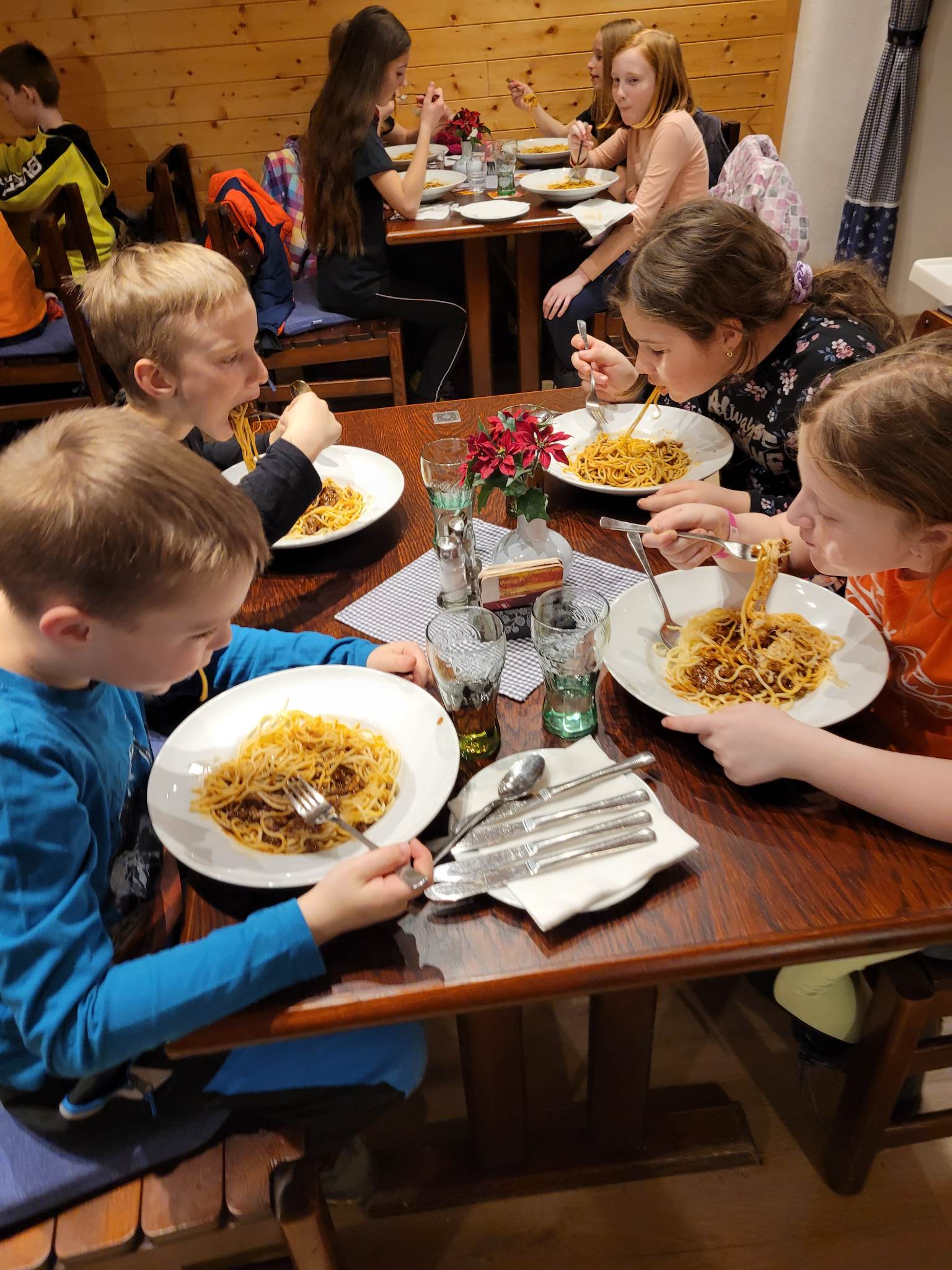 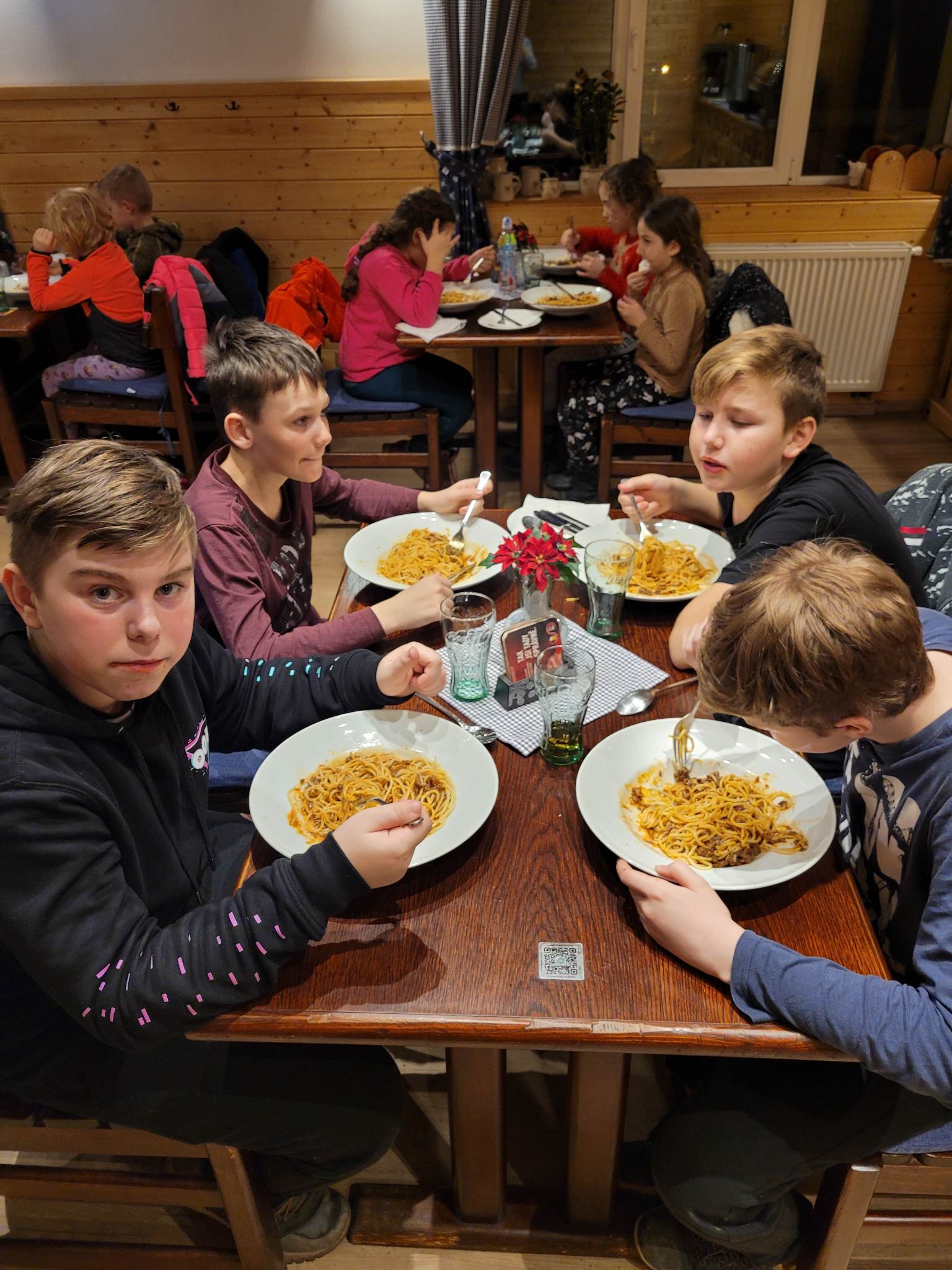 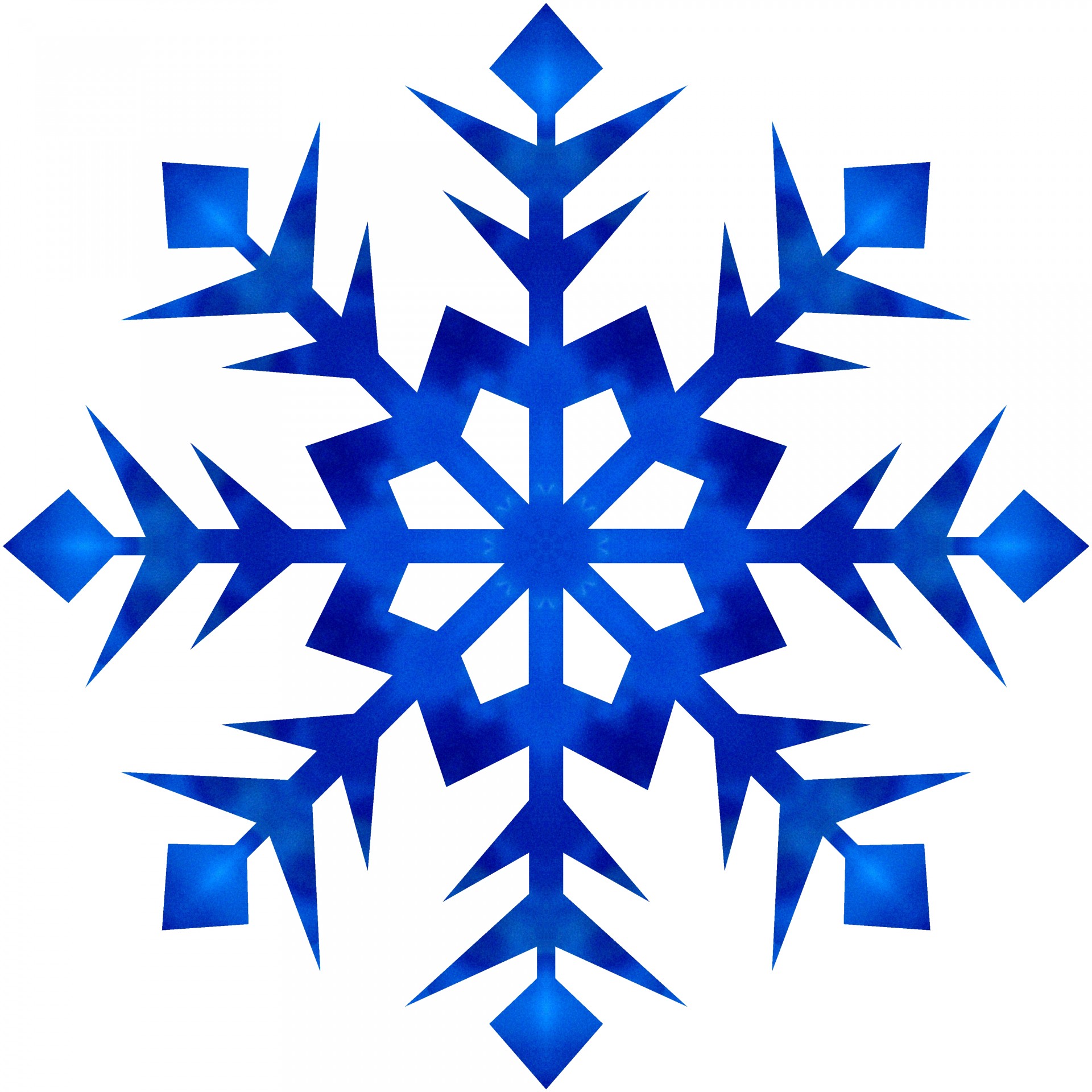 Děkujeme penzionu vyhlídka jídlo nemělo chybu!
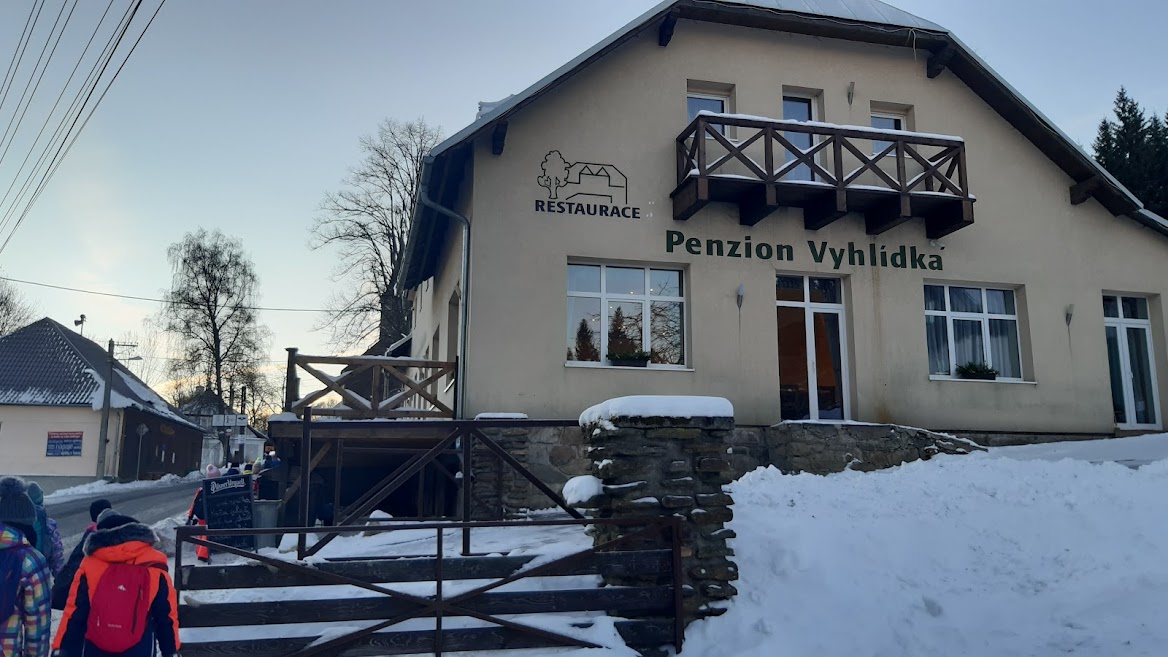 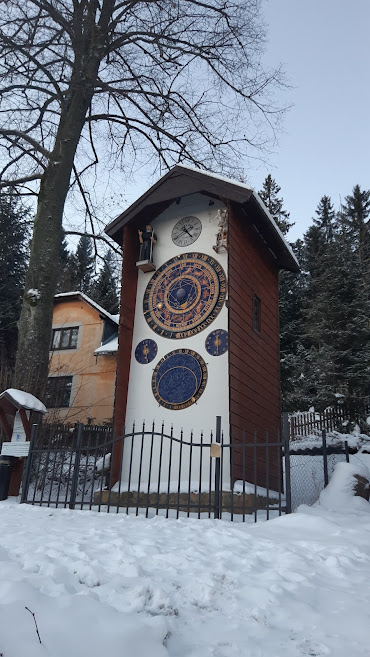 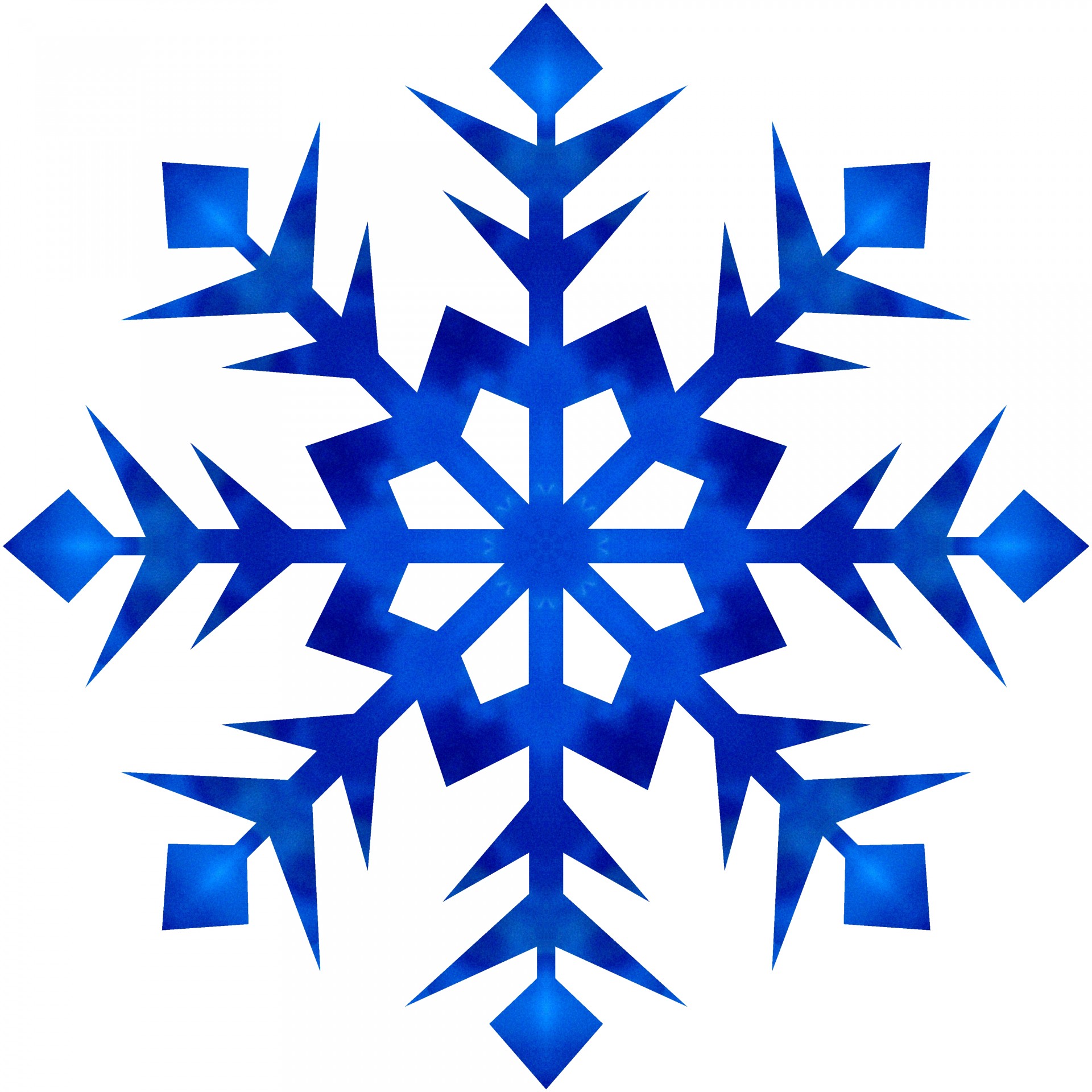 Maminky nám znovu nachystaly dobroty!
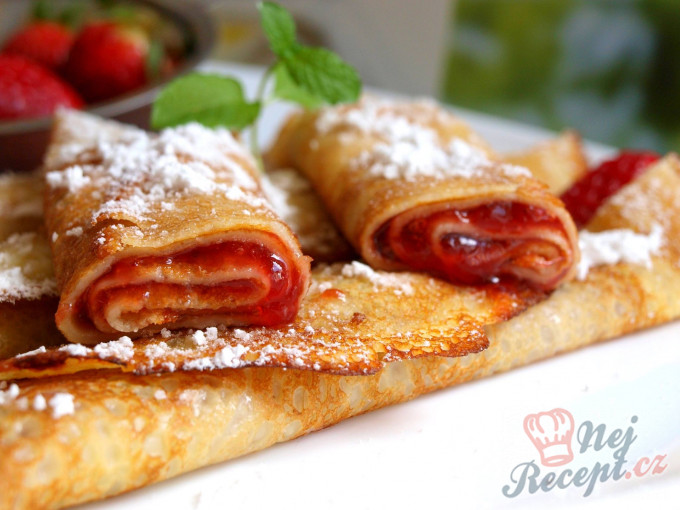 Palačinky od maminky Lukáše byly tak dobré, že zmizely dříve, než je zastihlo focení. Proto volíme ilustrativní foto.
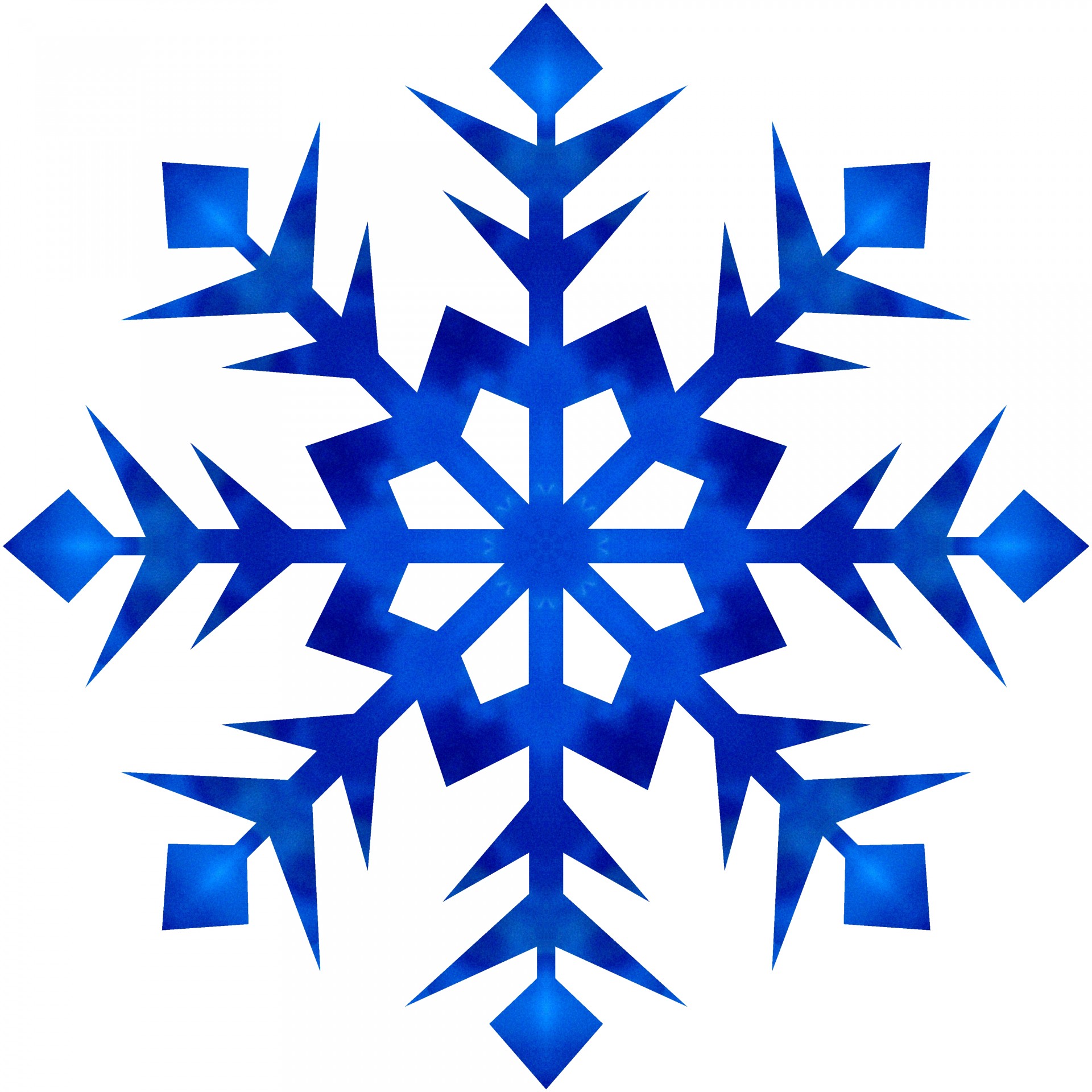 Nechyběl ani vitamínový raut přímo na svahu!
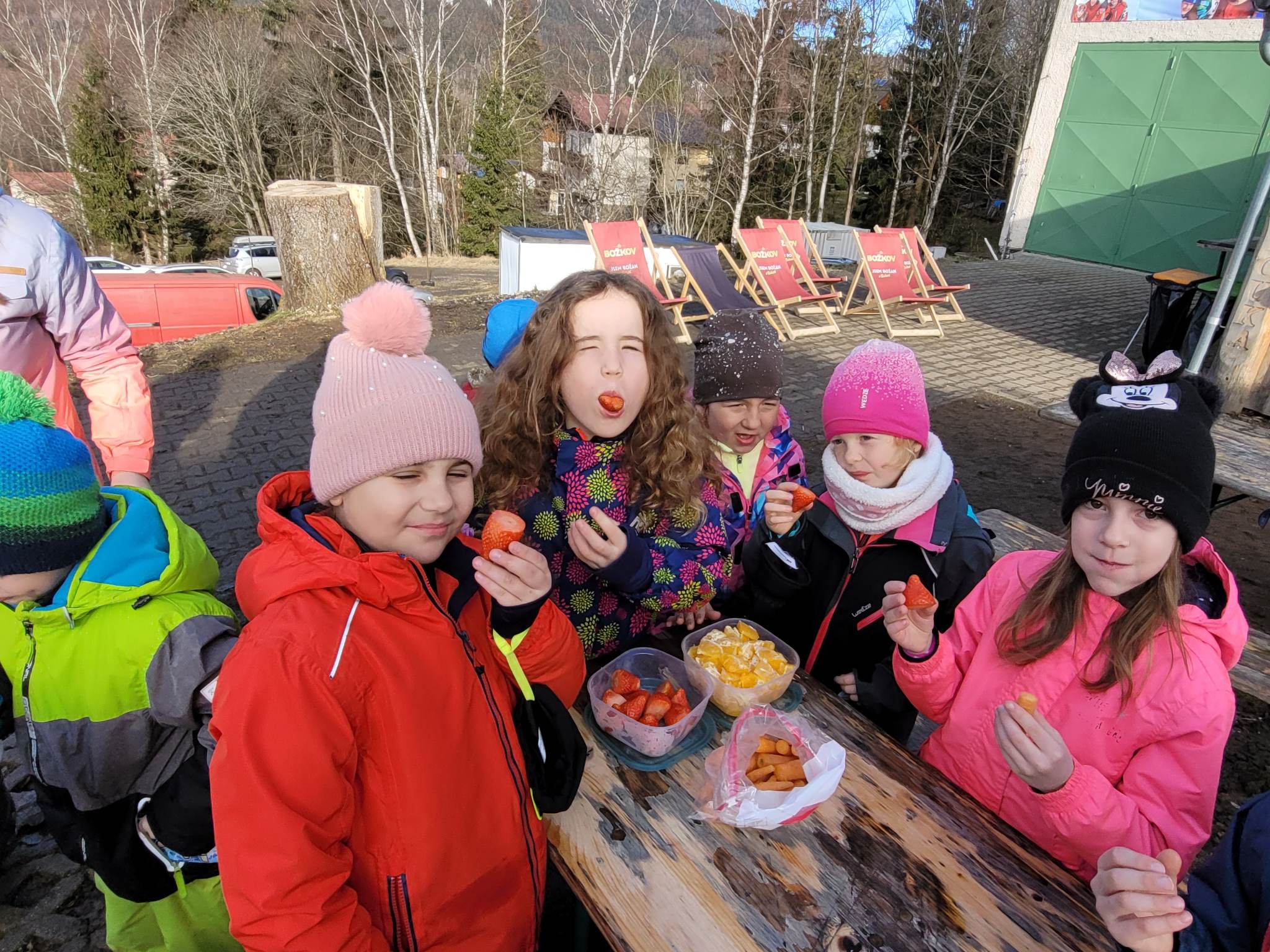 Mamince Jindříška děkujeme!
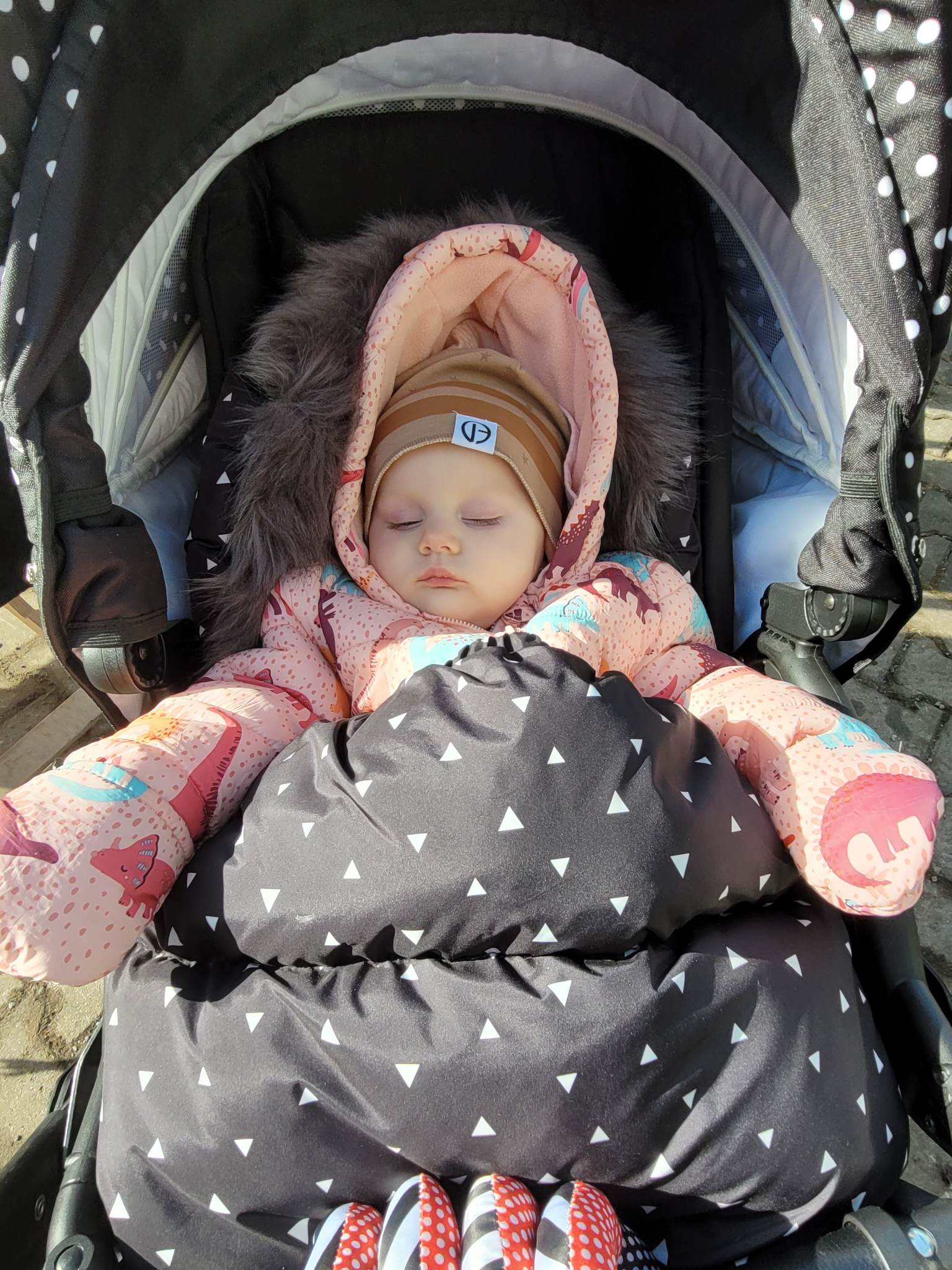 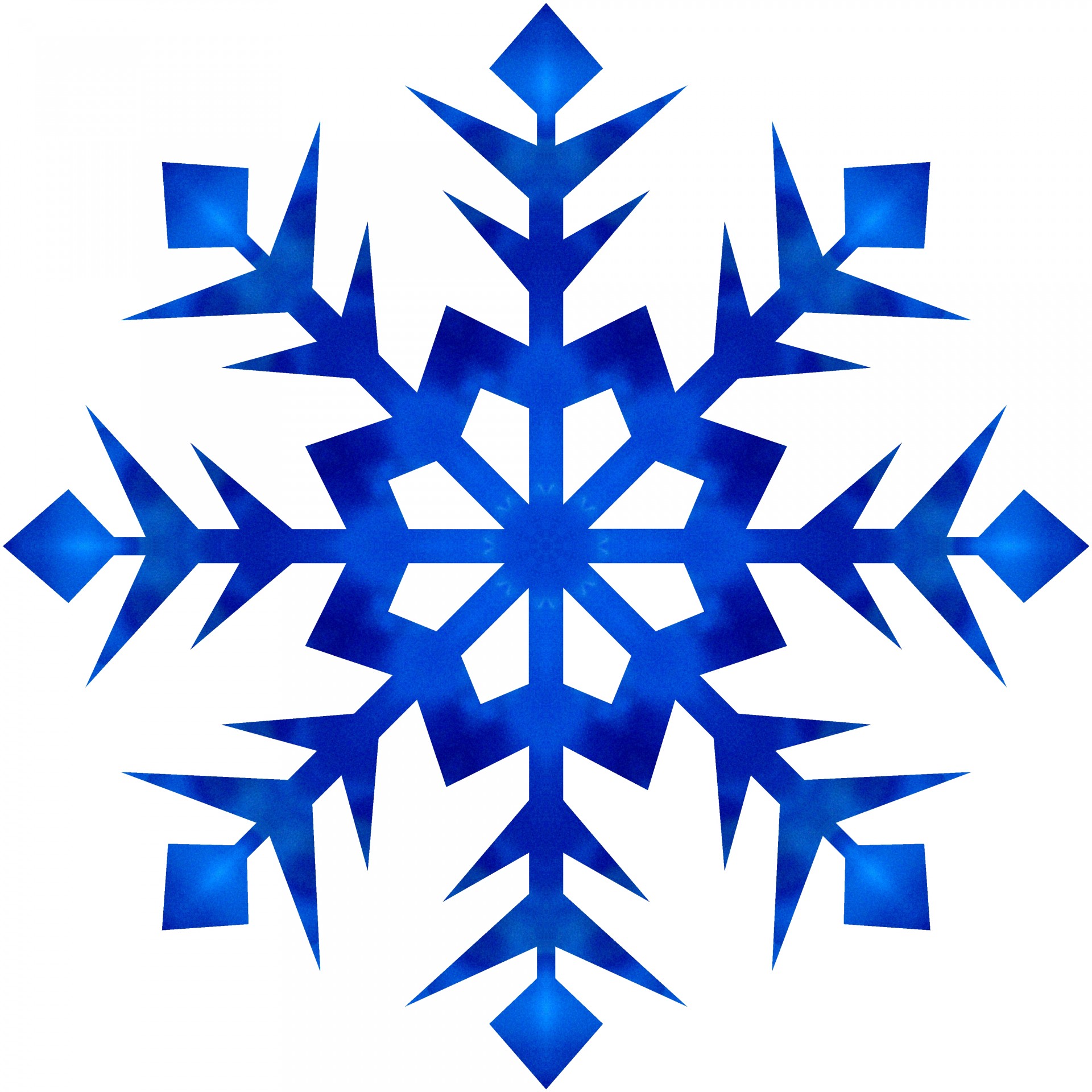 Cestujeme autobusem…
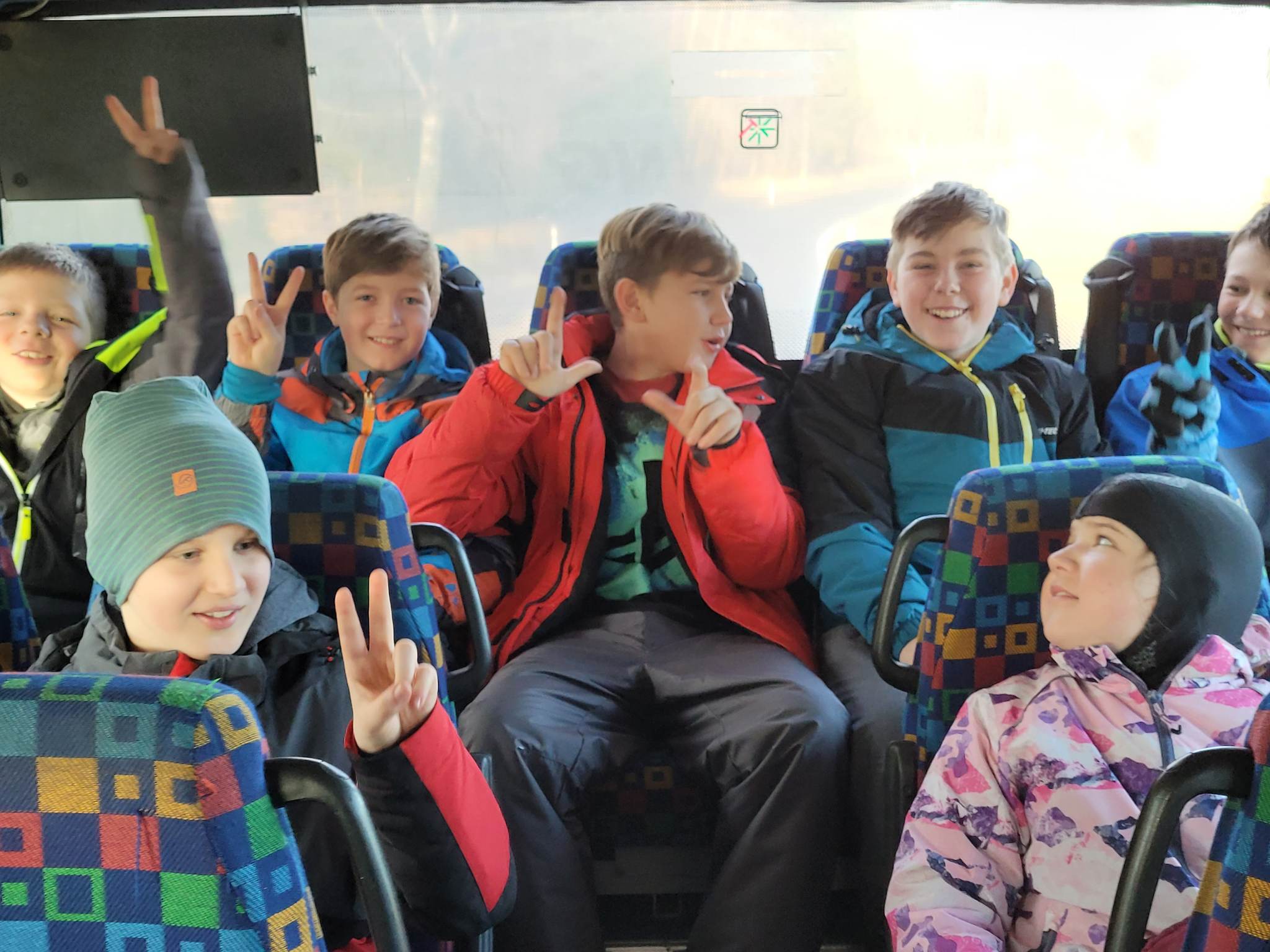 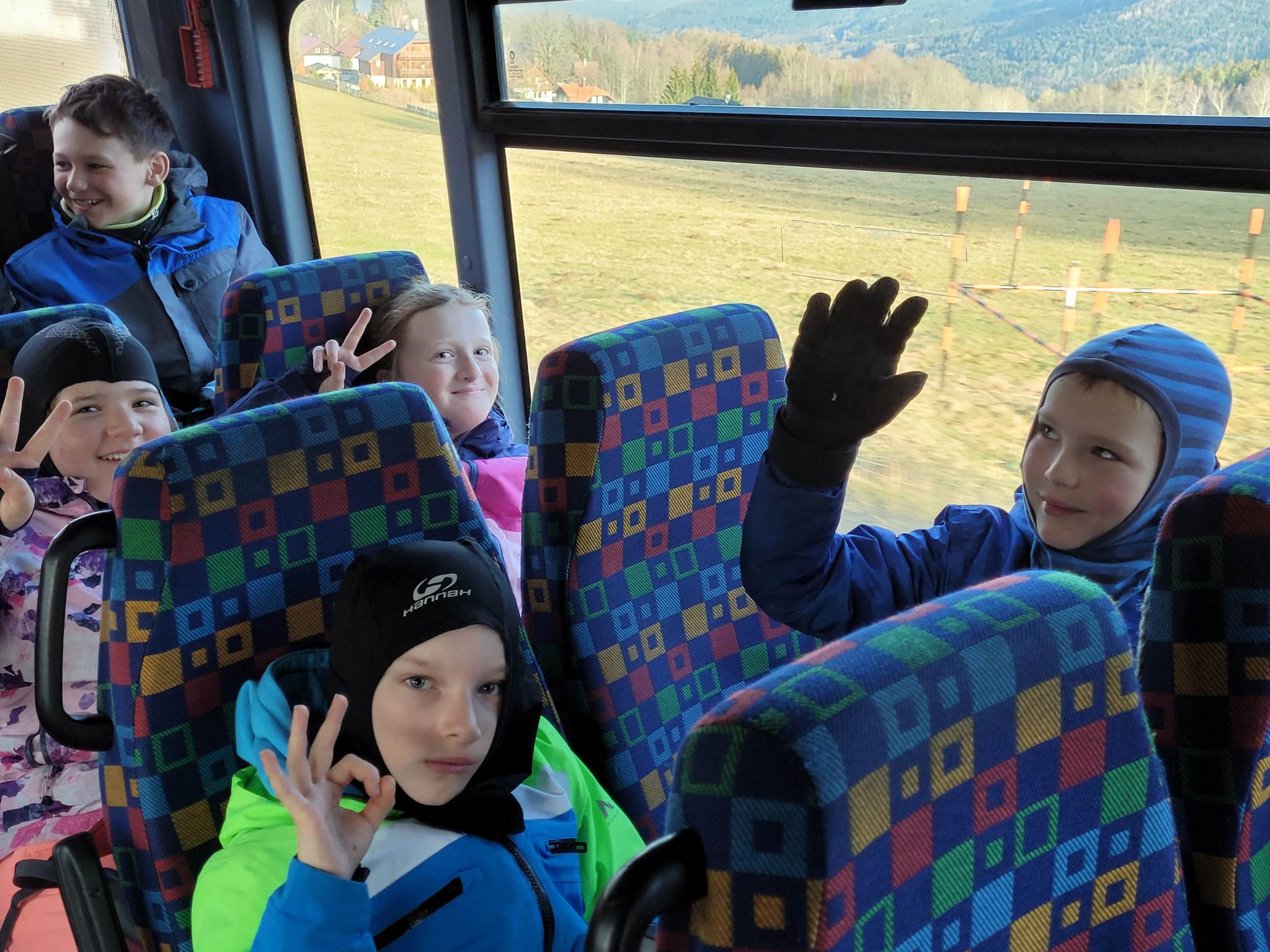 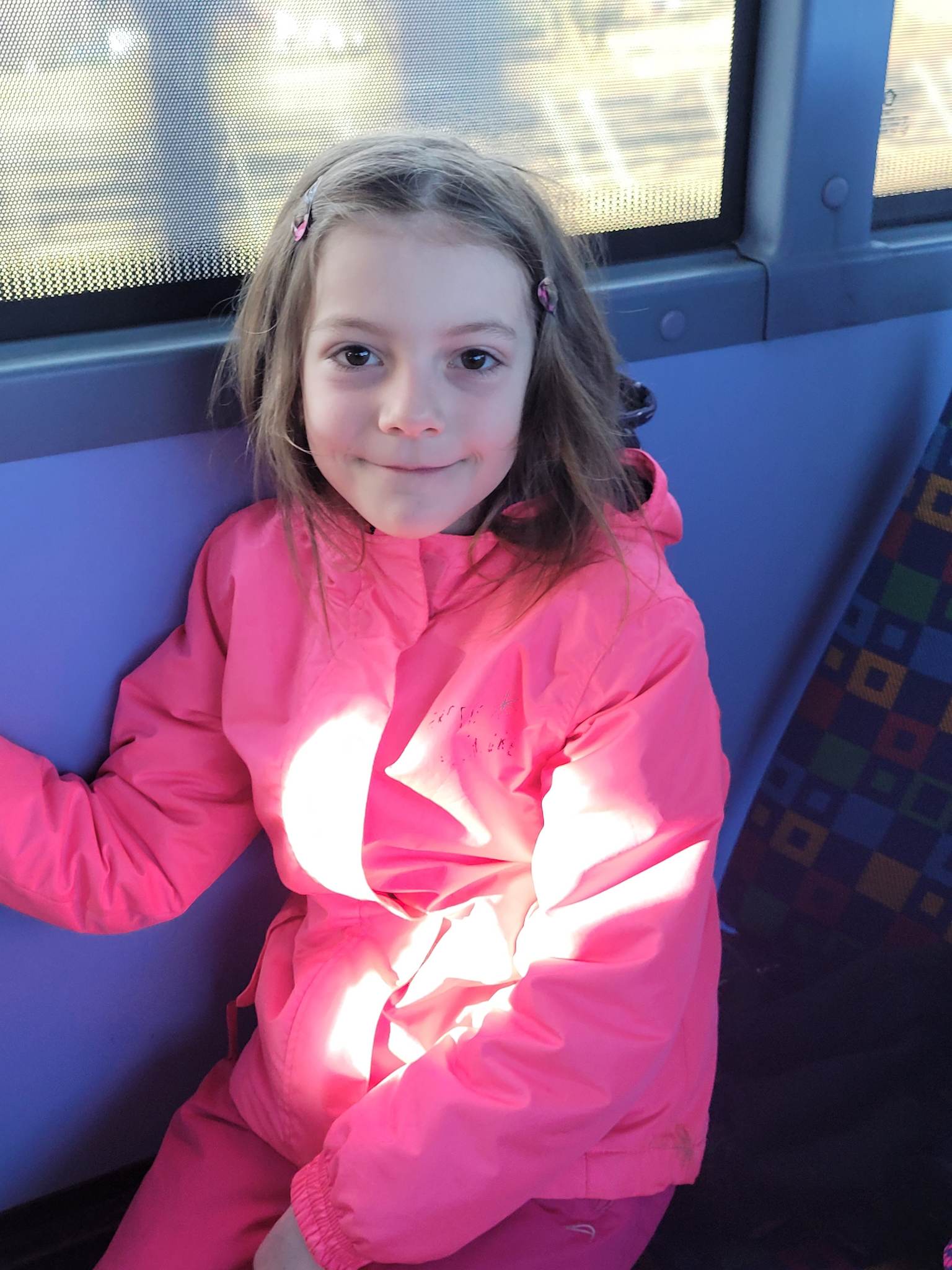 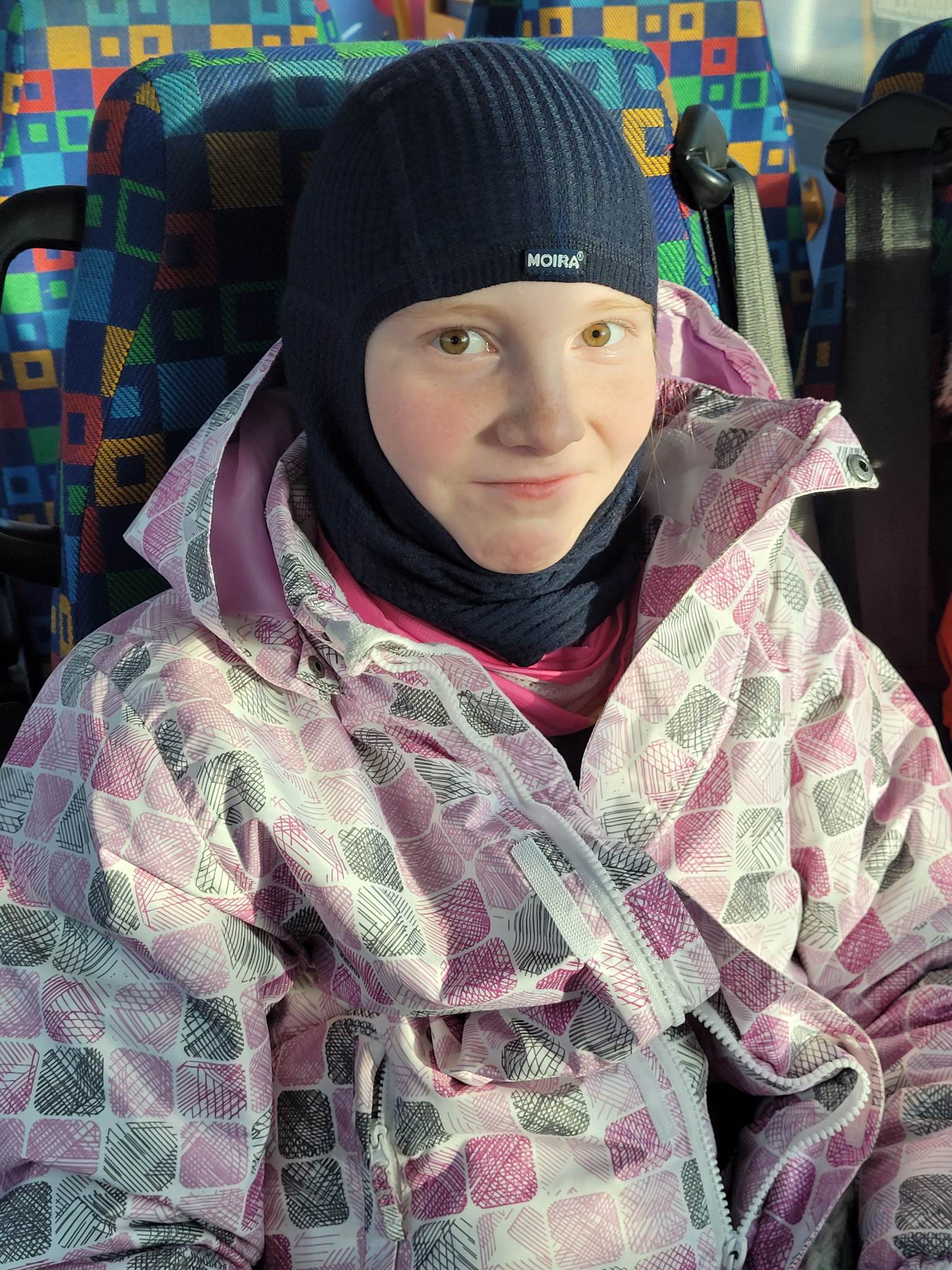 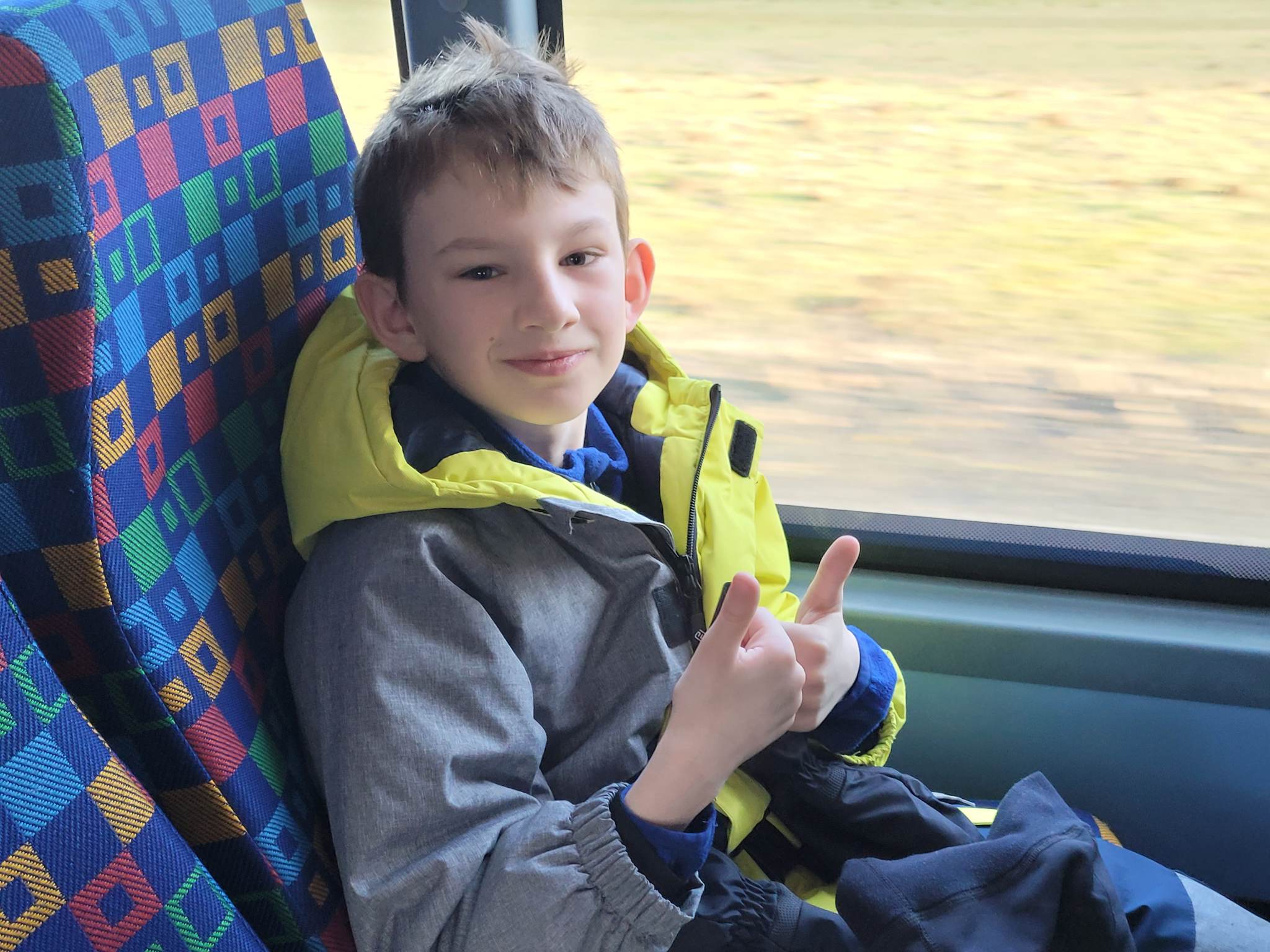 Učení nemusí být mučení ….
Projekt: Poznáváme živočichy ČR
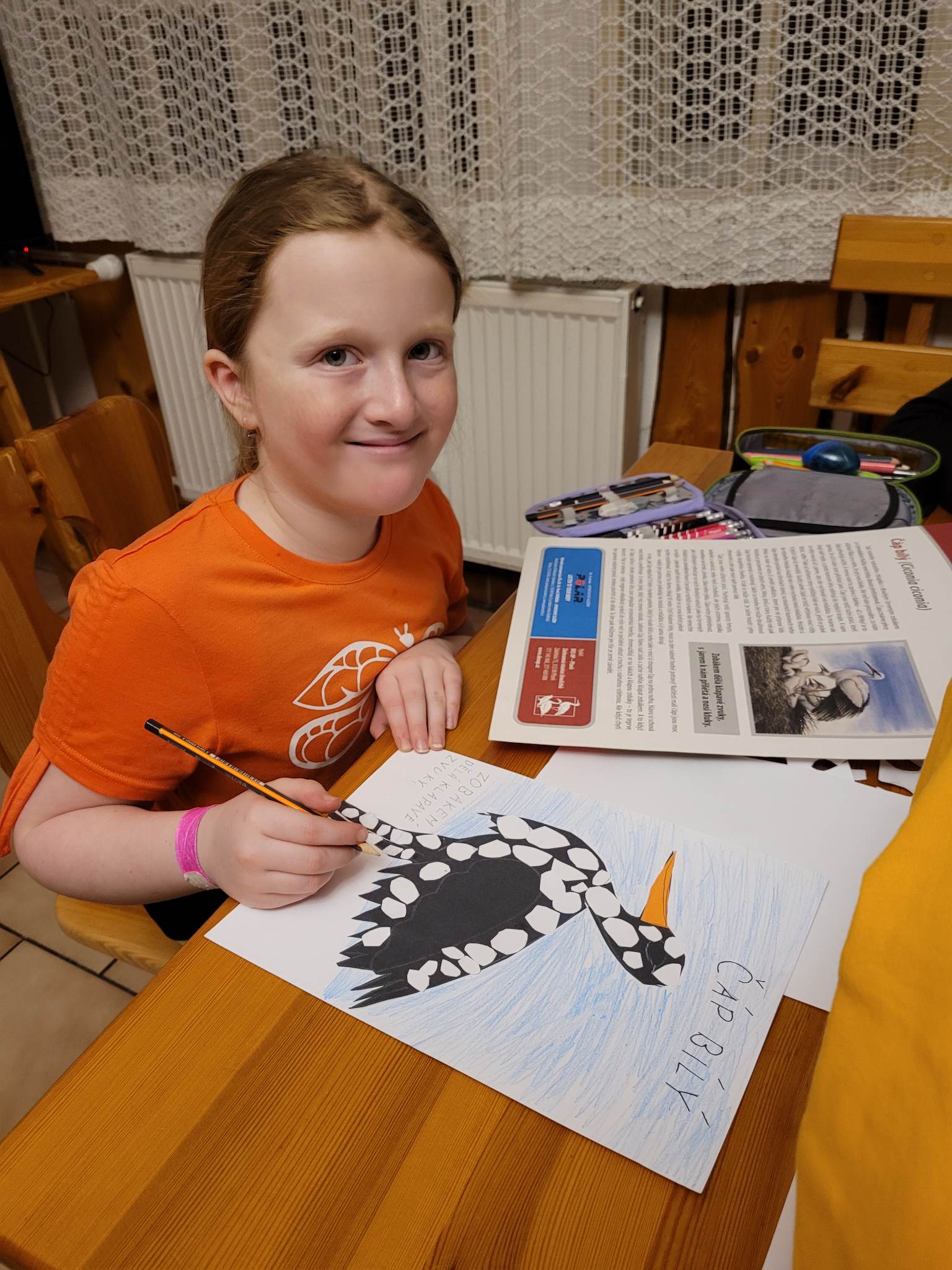 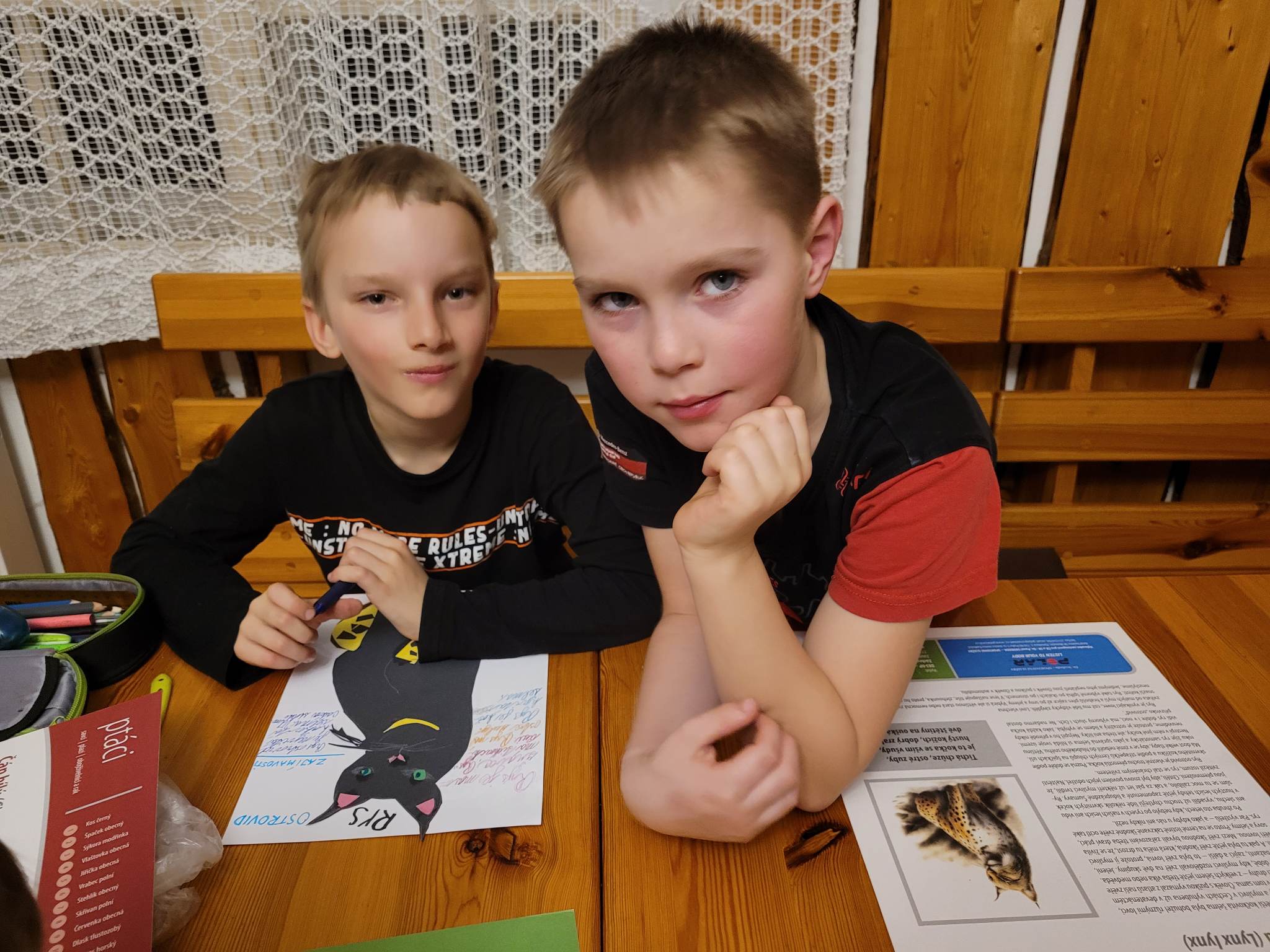 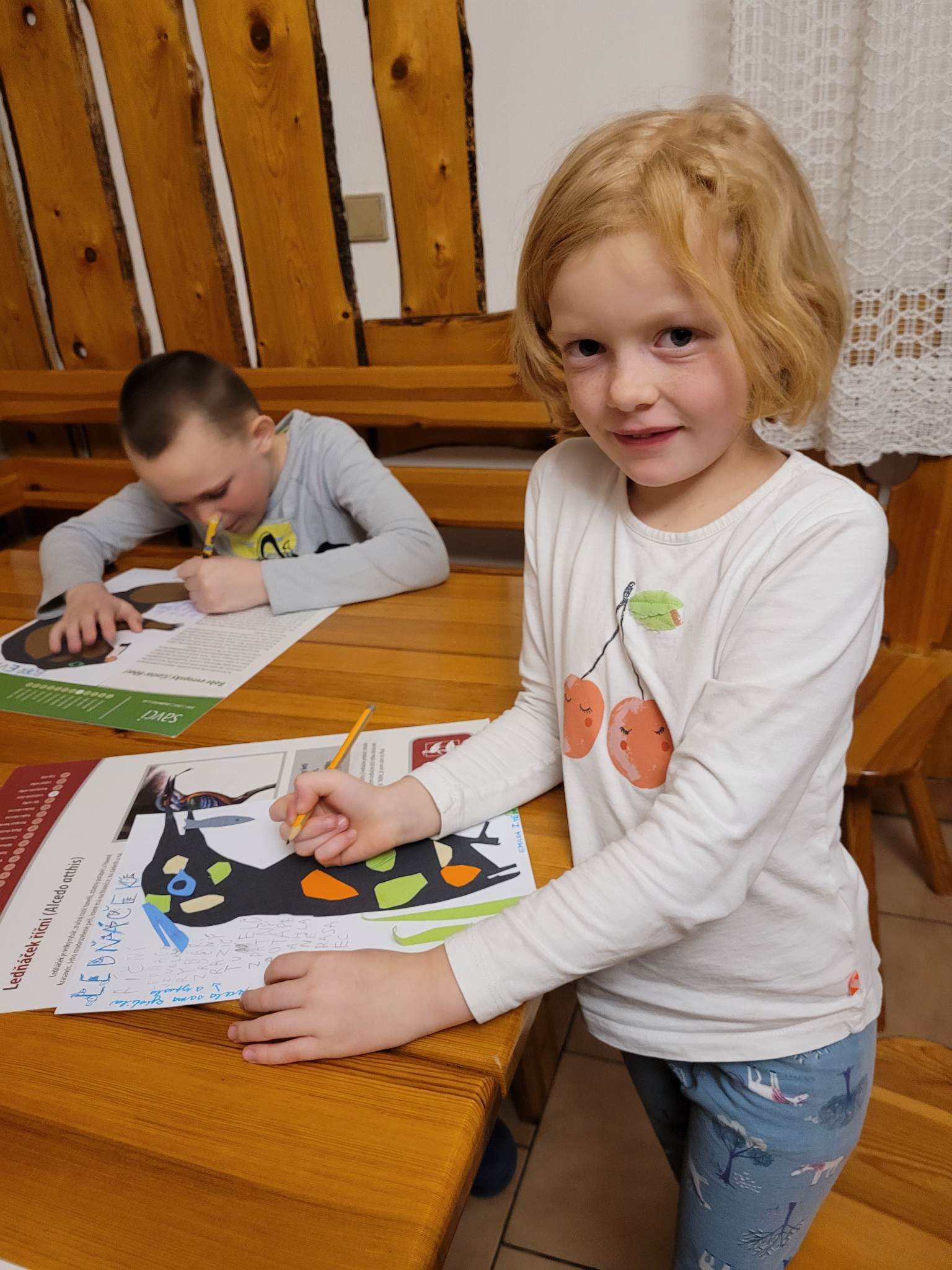 Učení nemusí být mučení ….
Projekt: Poznáváme živočichy ČR
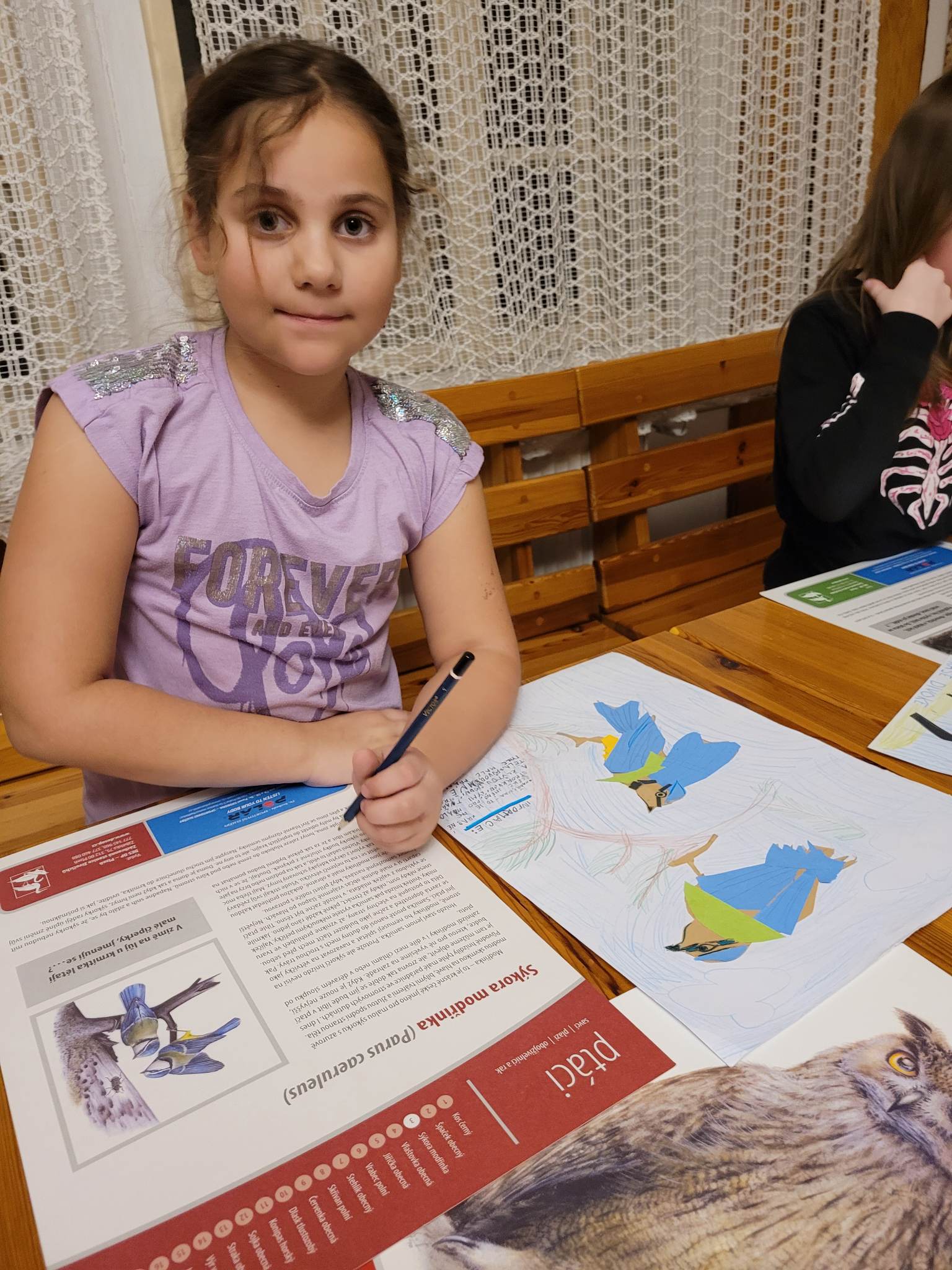 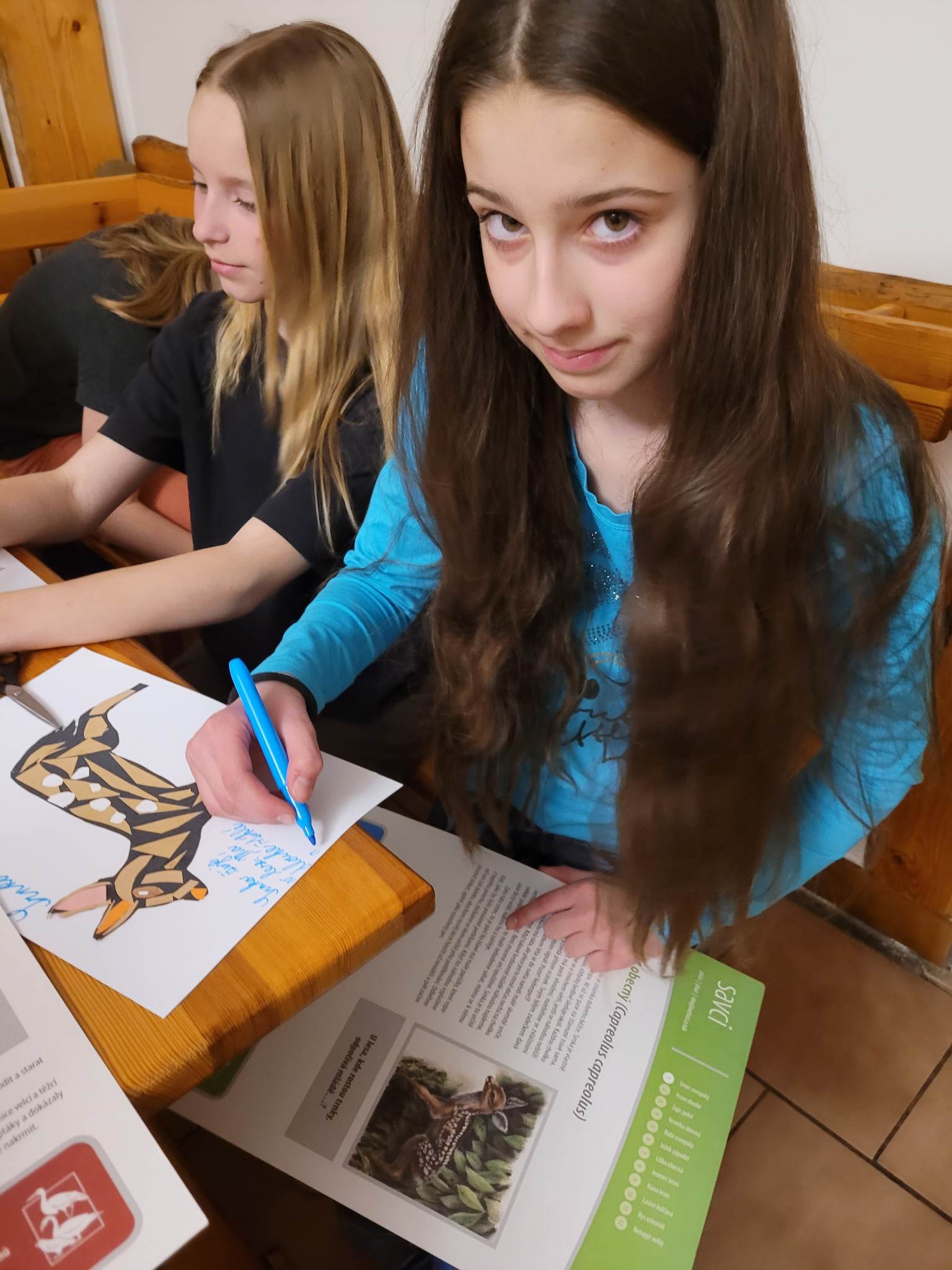 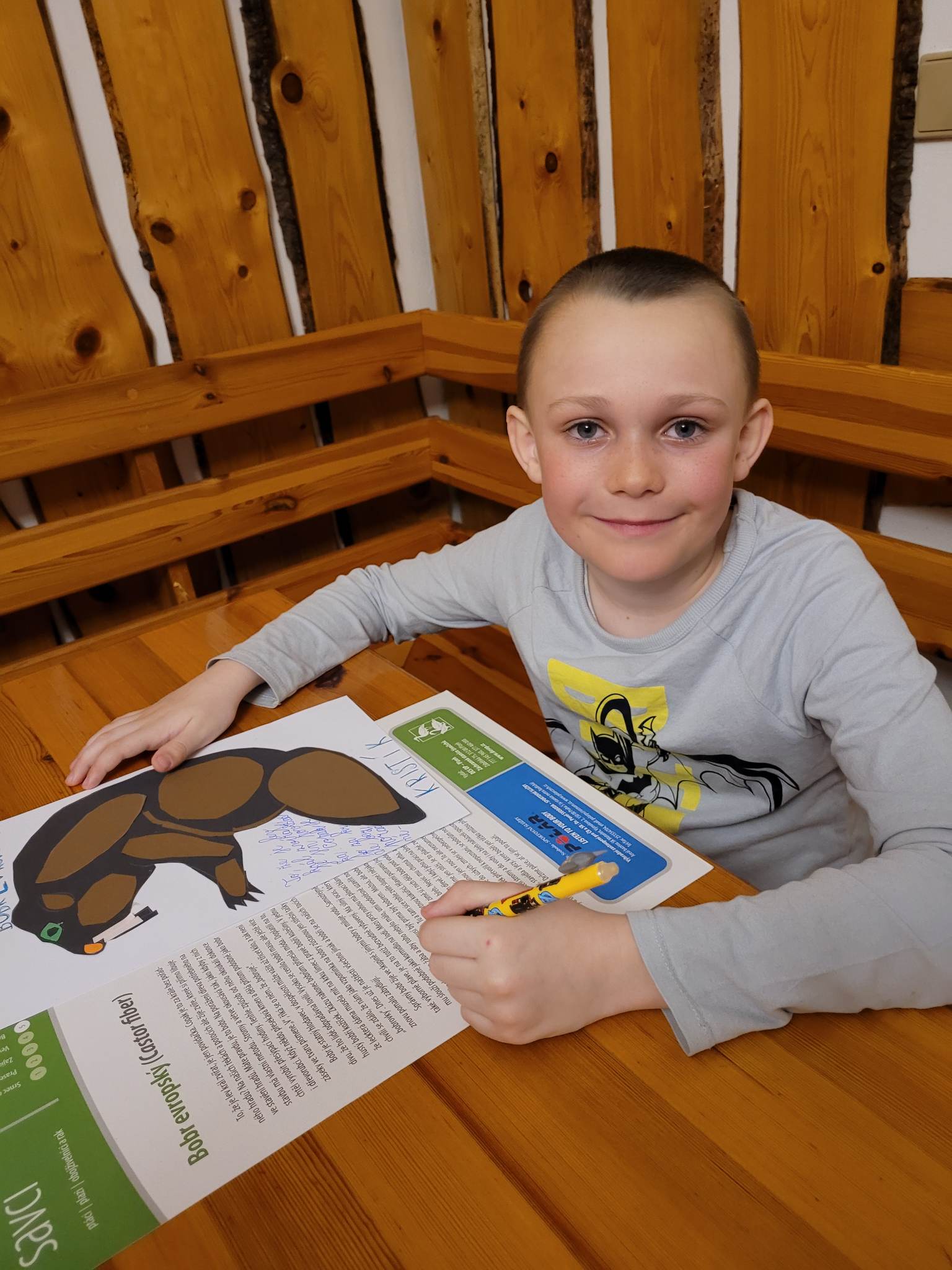 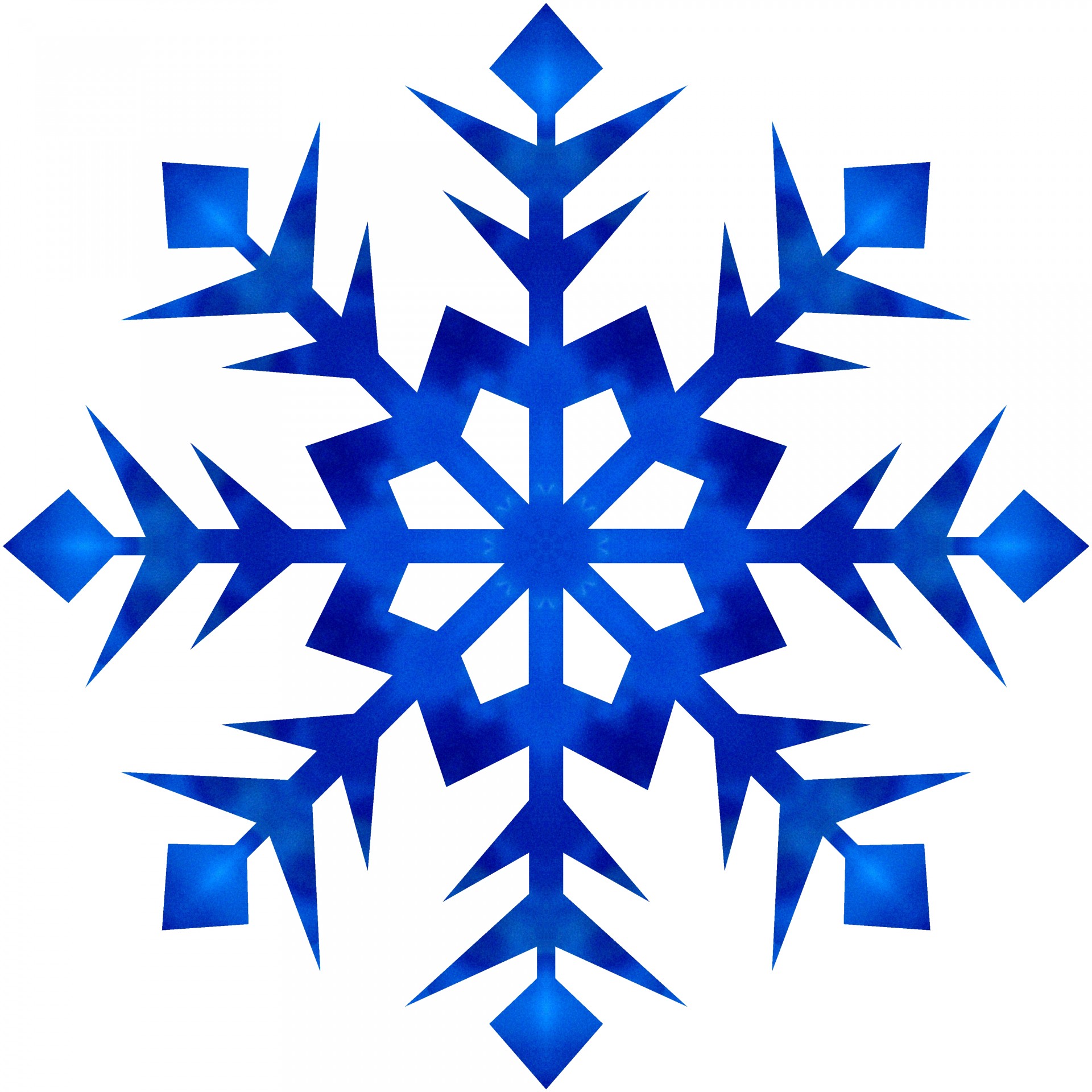 Vyspinkaní do růžova – no, nejsou kouzelní?
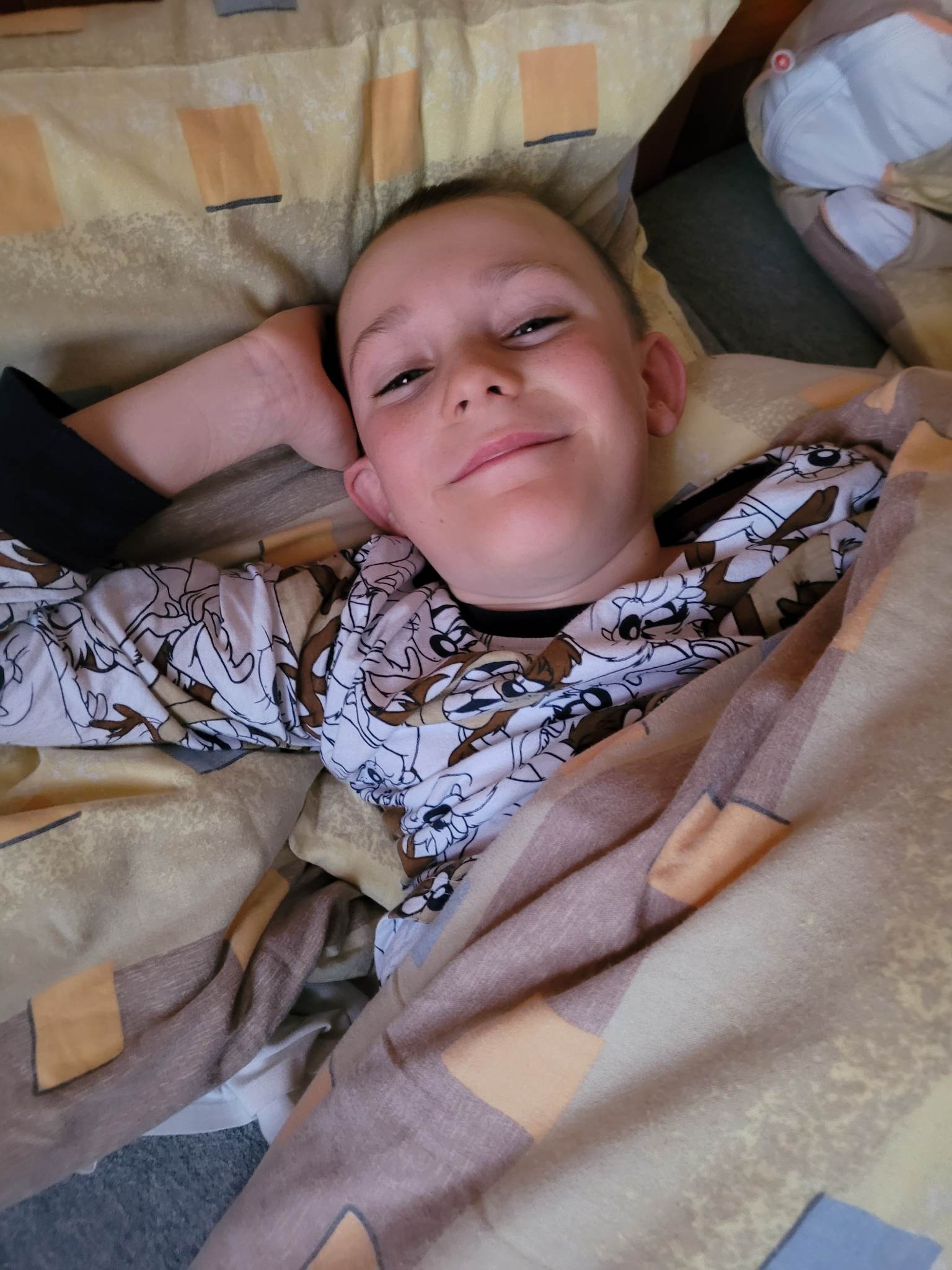 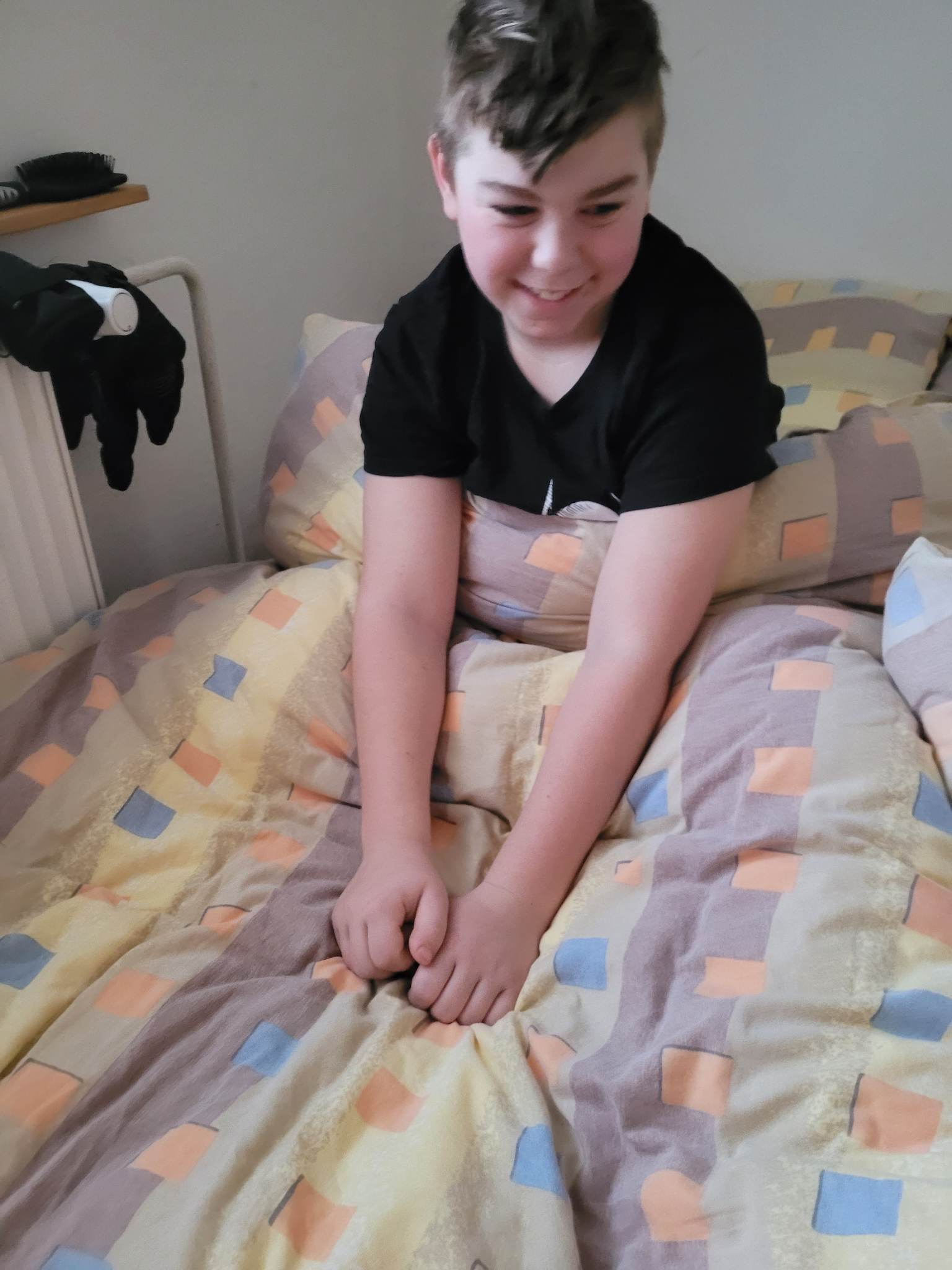 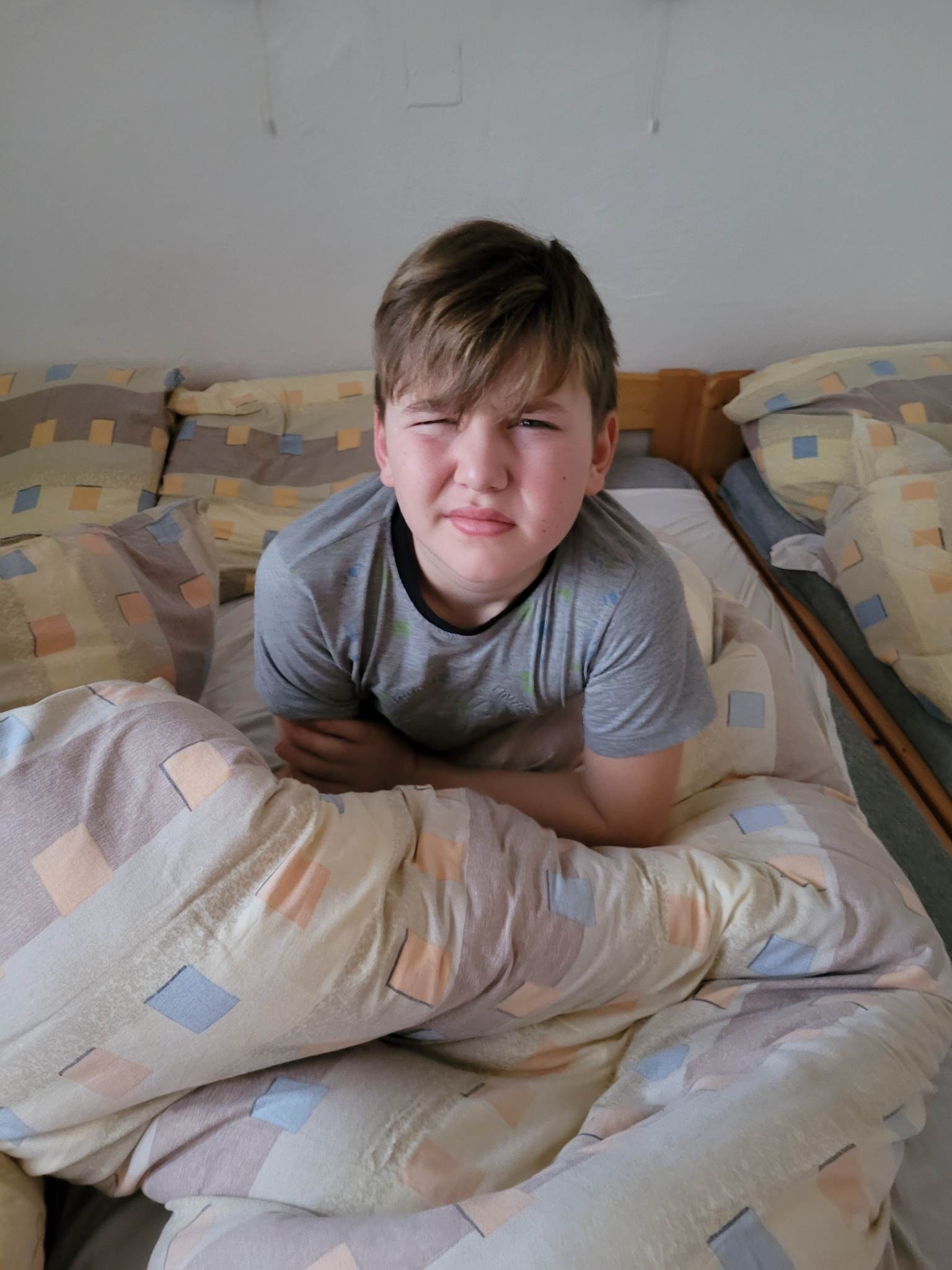 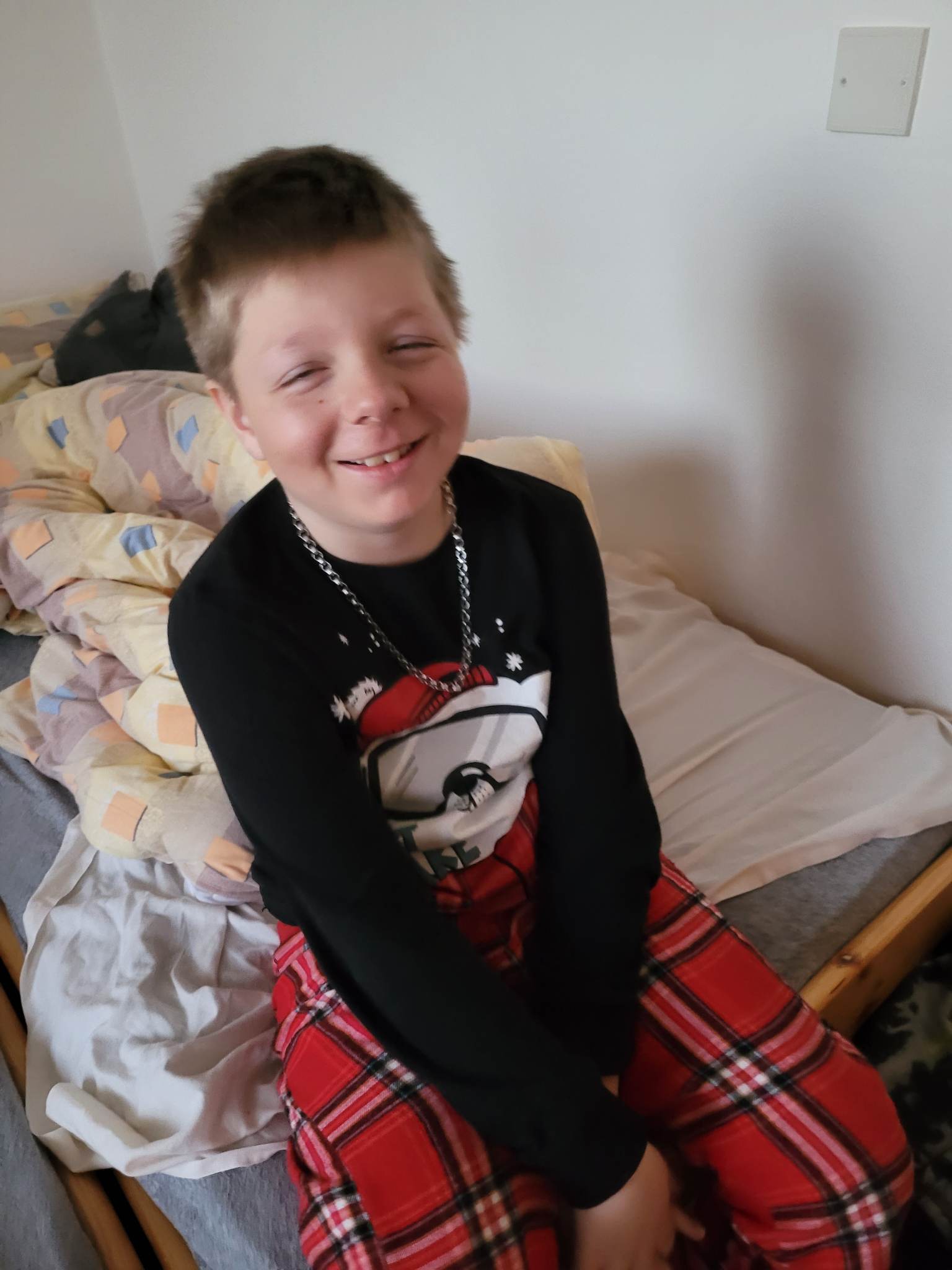 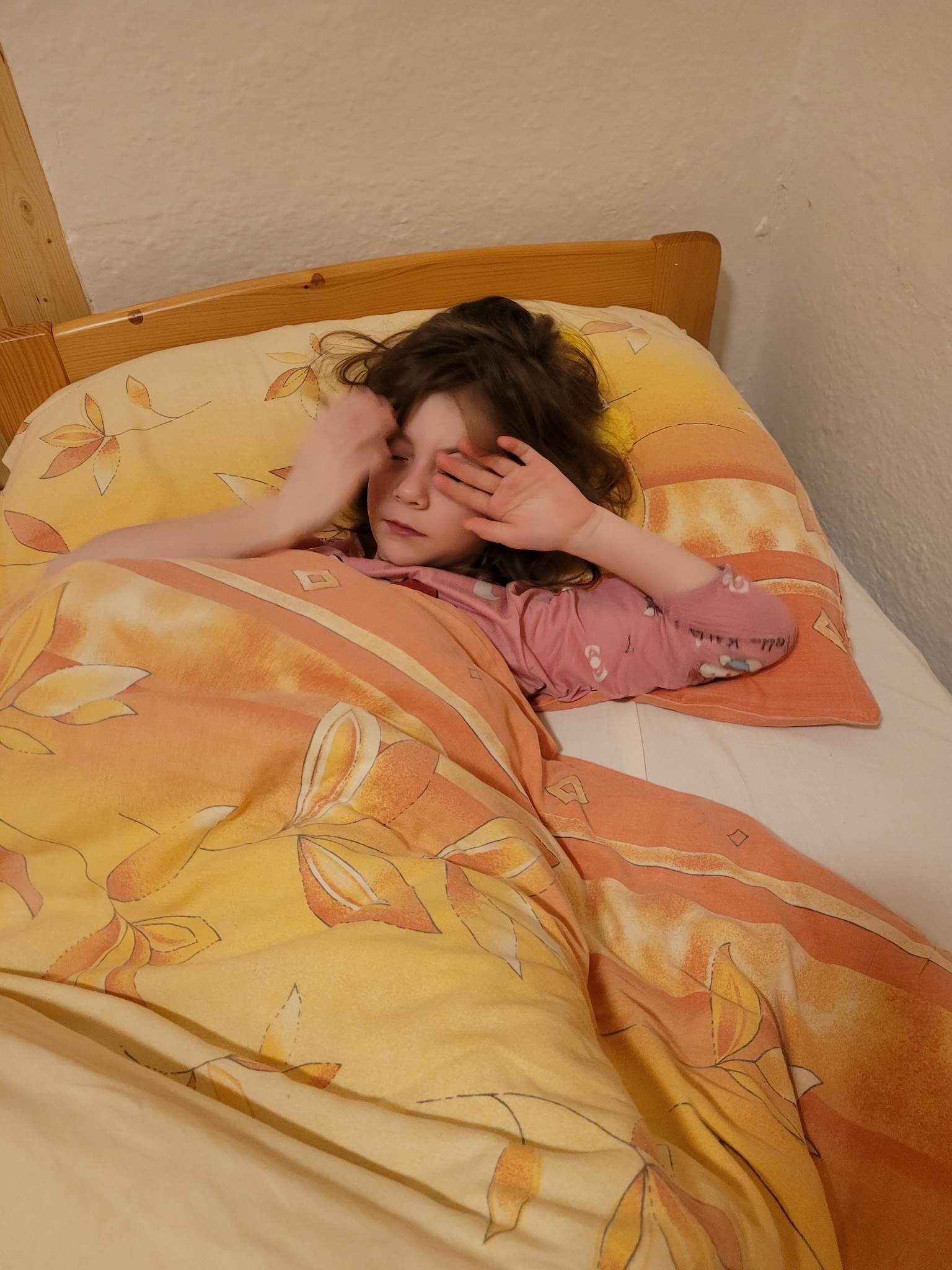 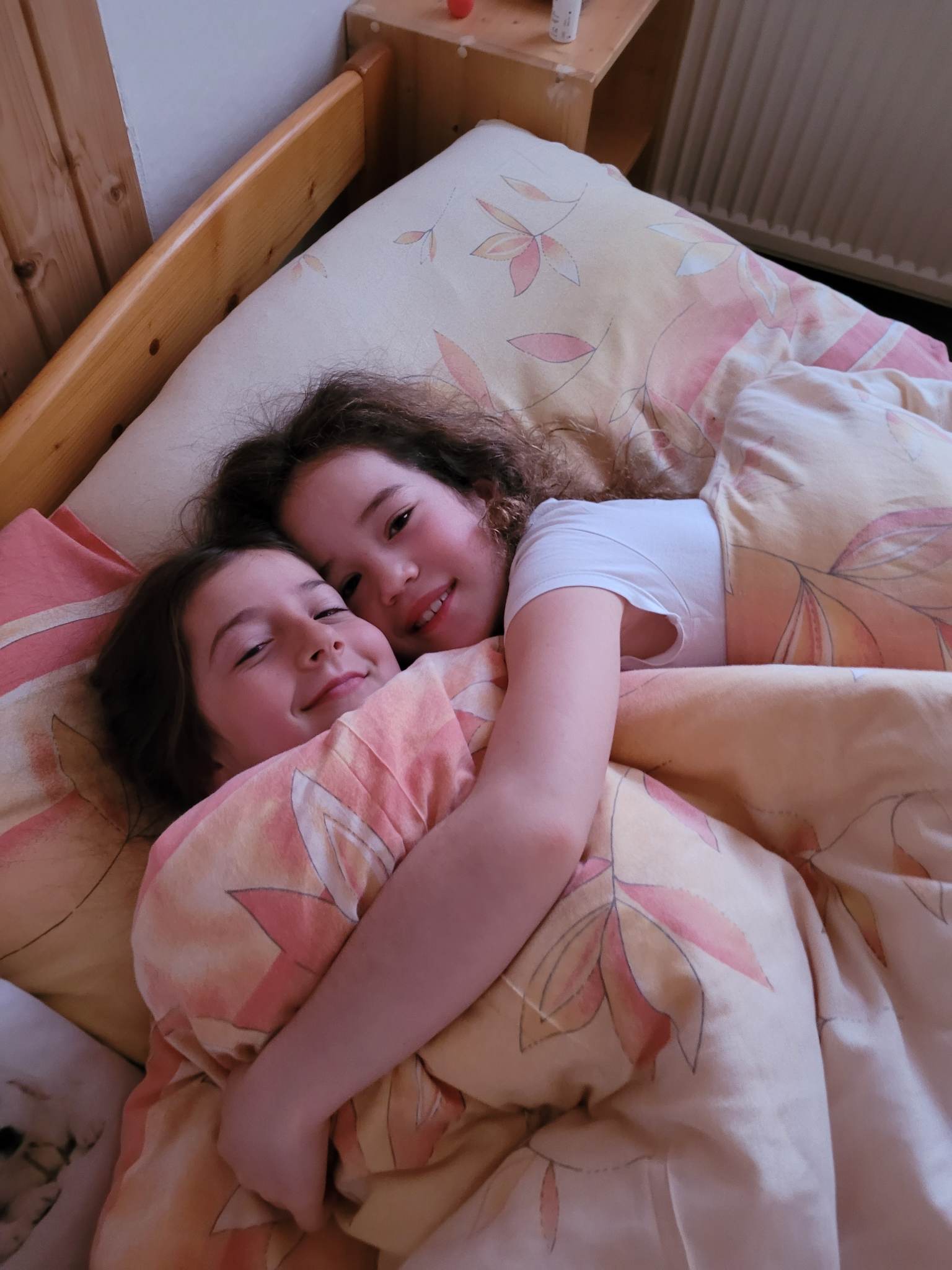 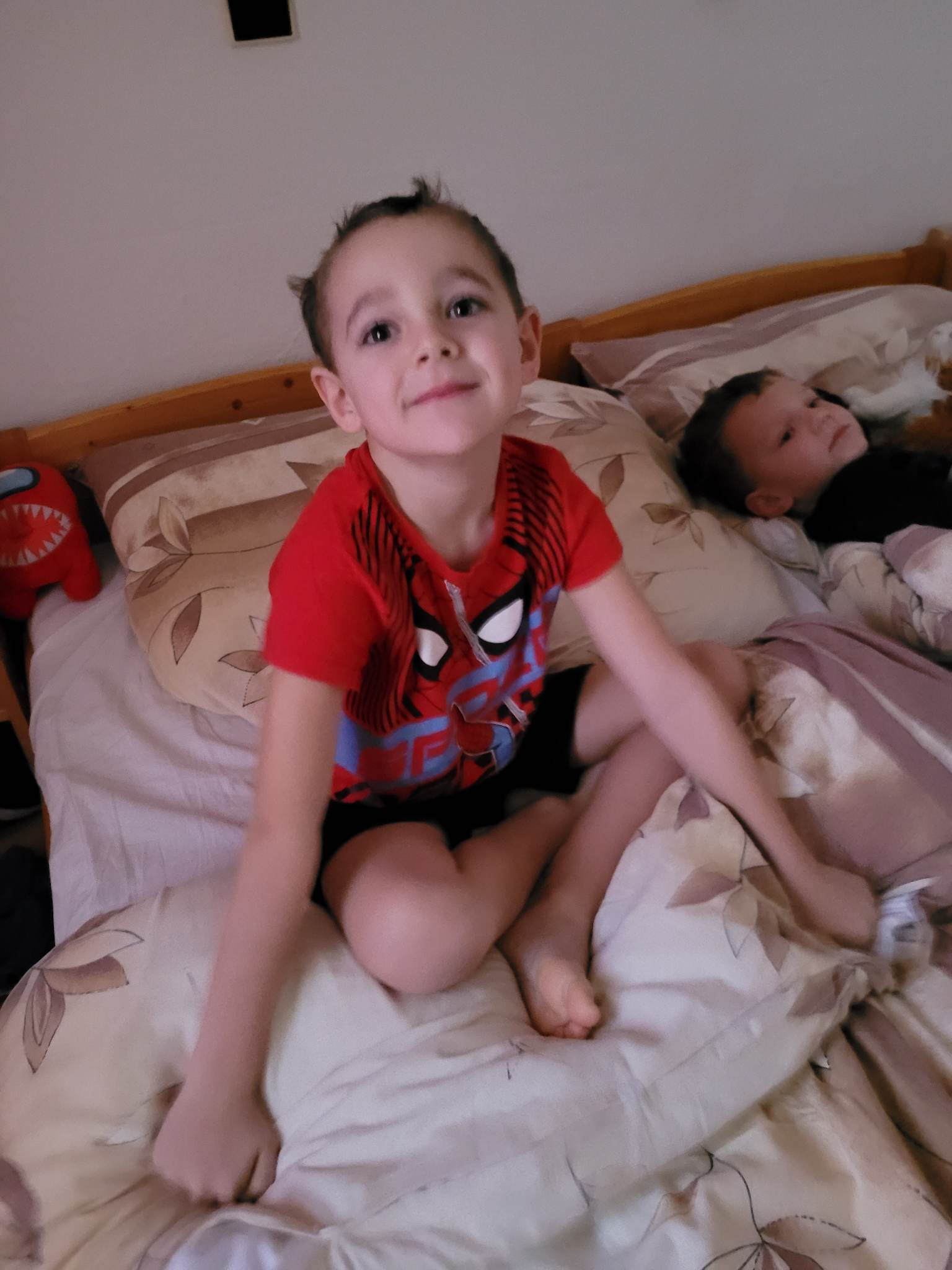 ŠIKOVNÍ PRVŇÁCI – bez plyšáka a bez pohádky neusnu!
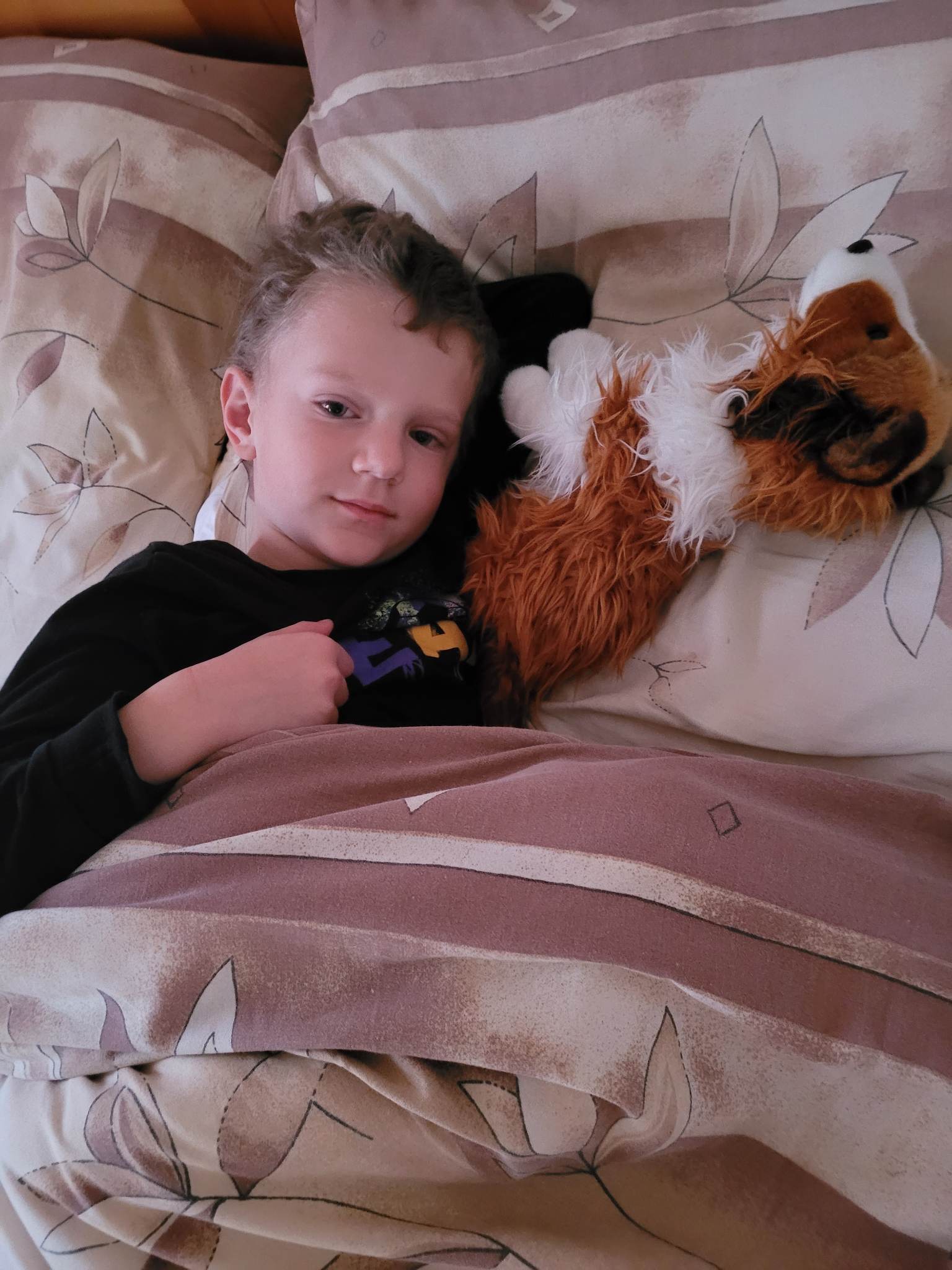 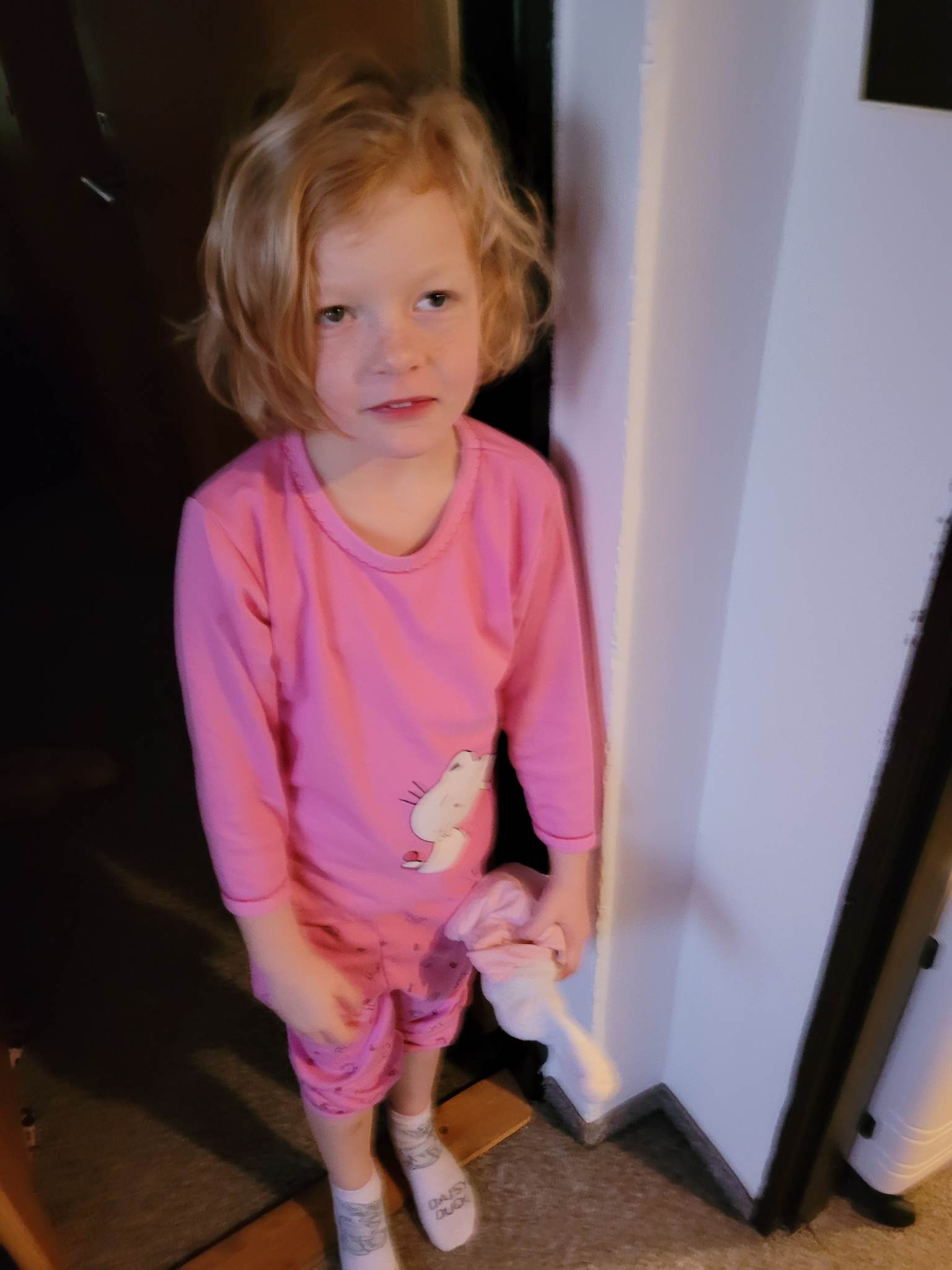 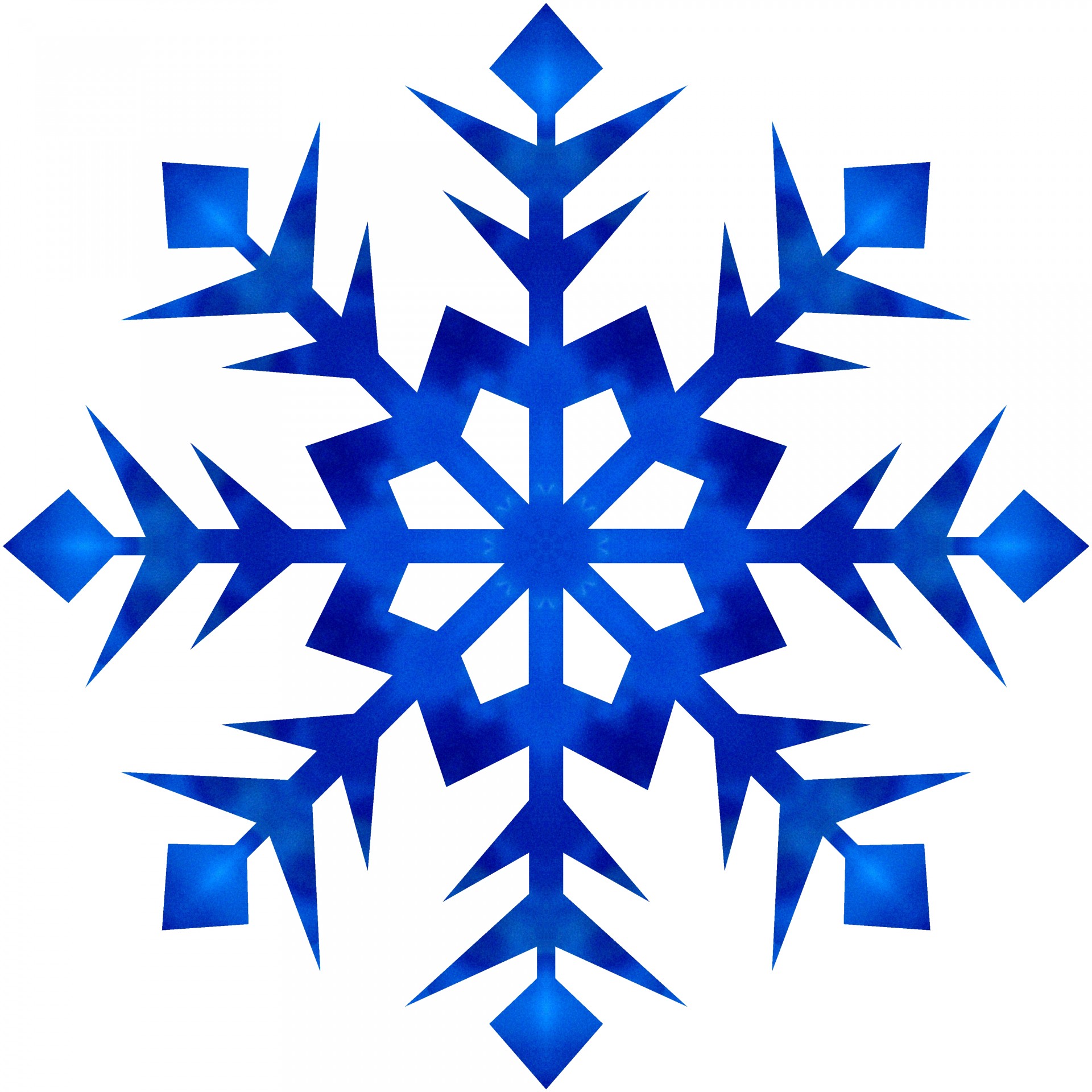 Pohodoví instruktoři…
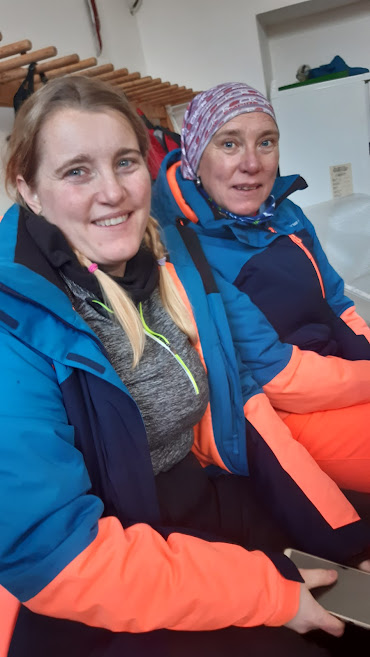 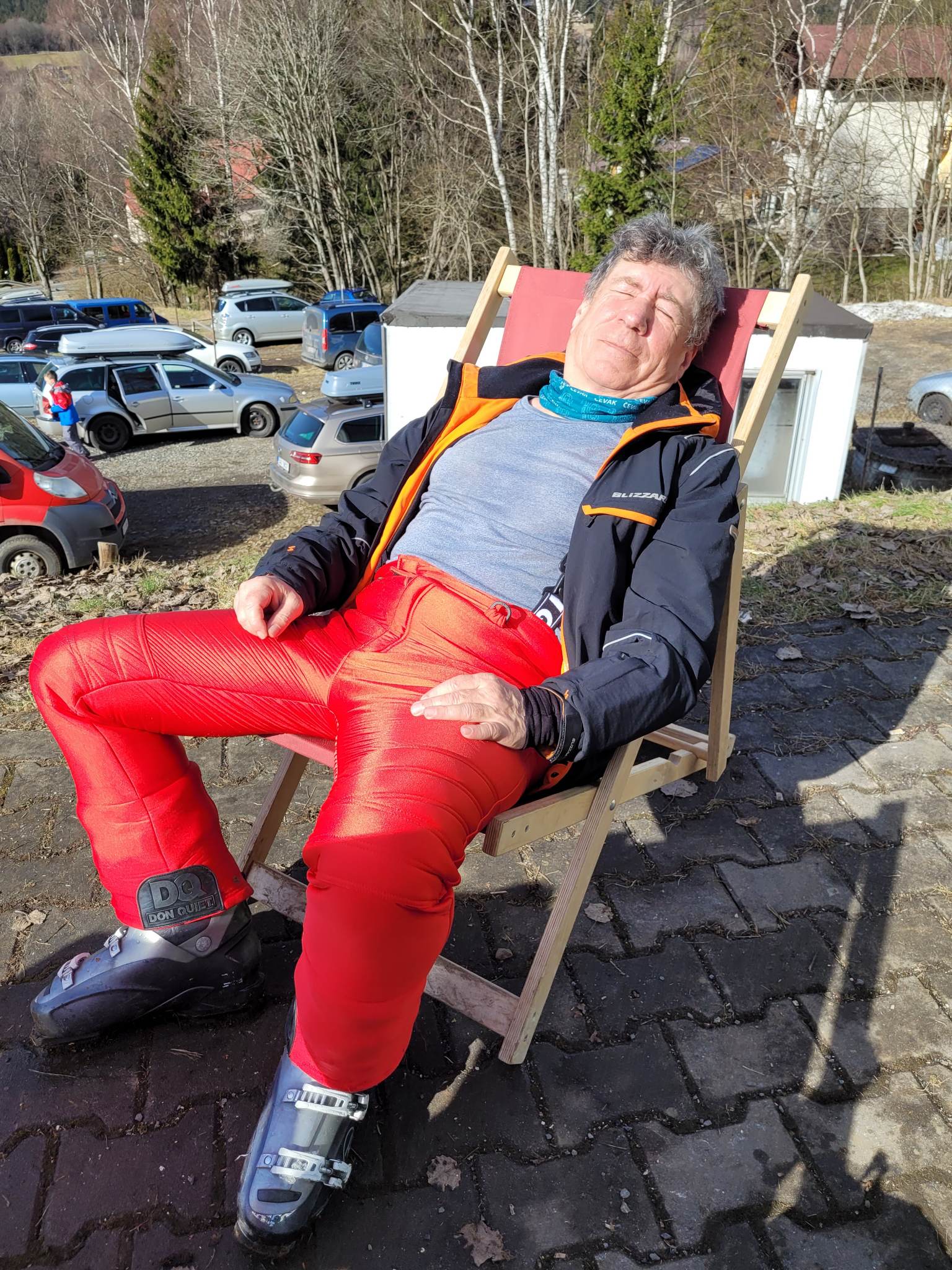 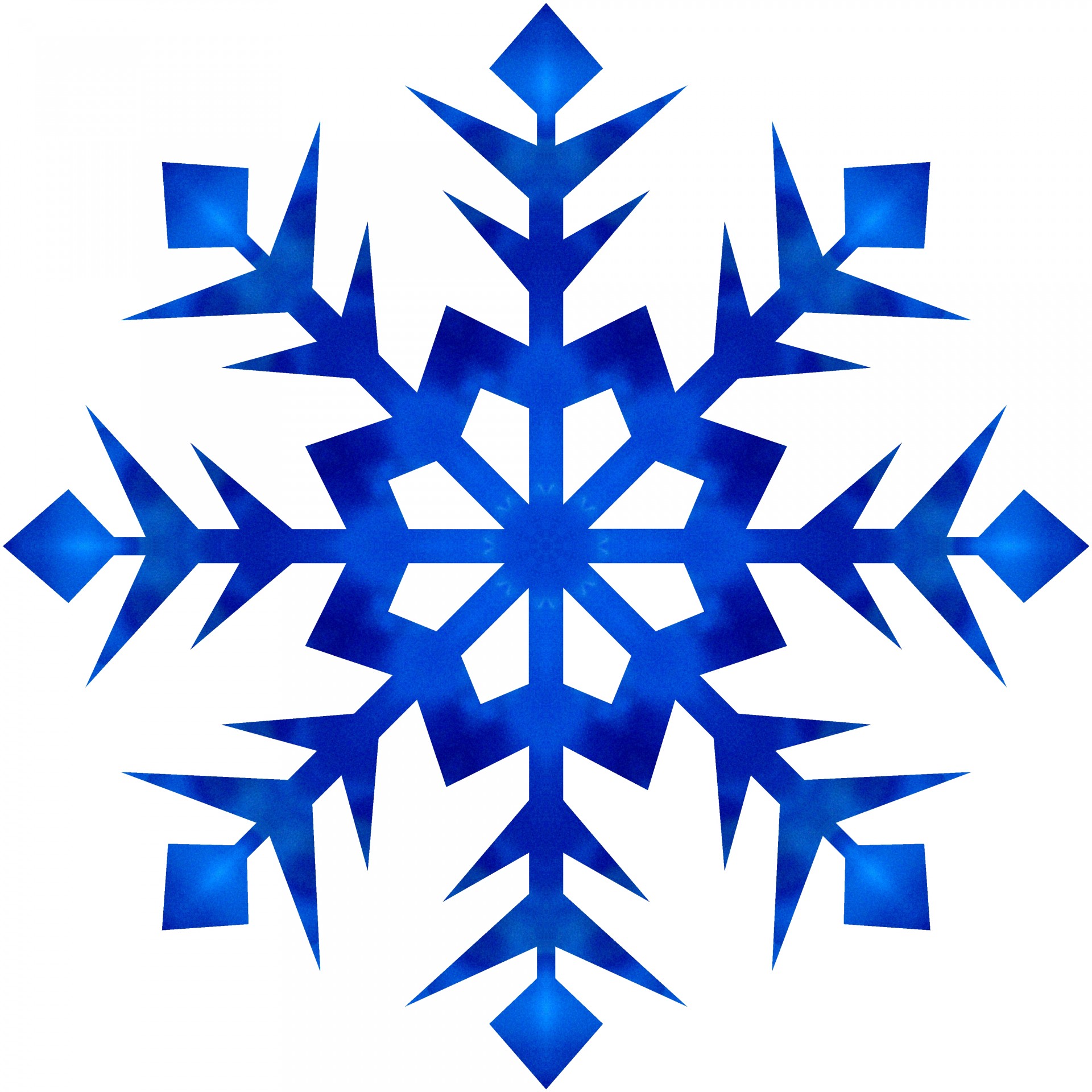 ,,Bagážist“i a instruktoři v jednom balení, a to doslova
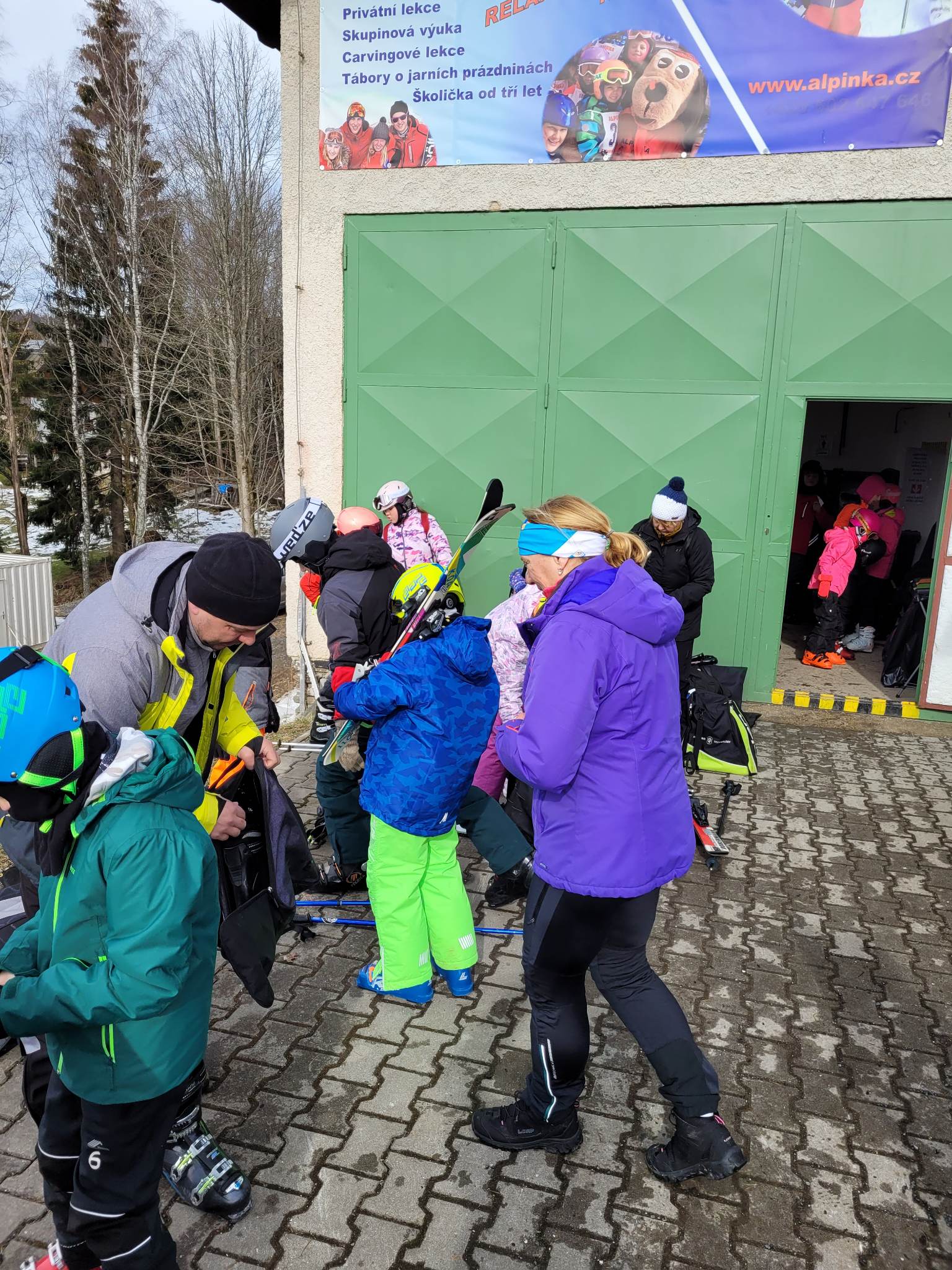 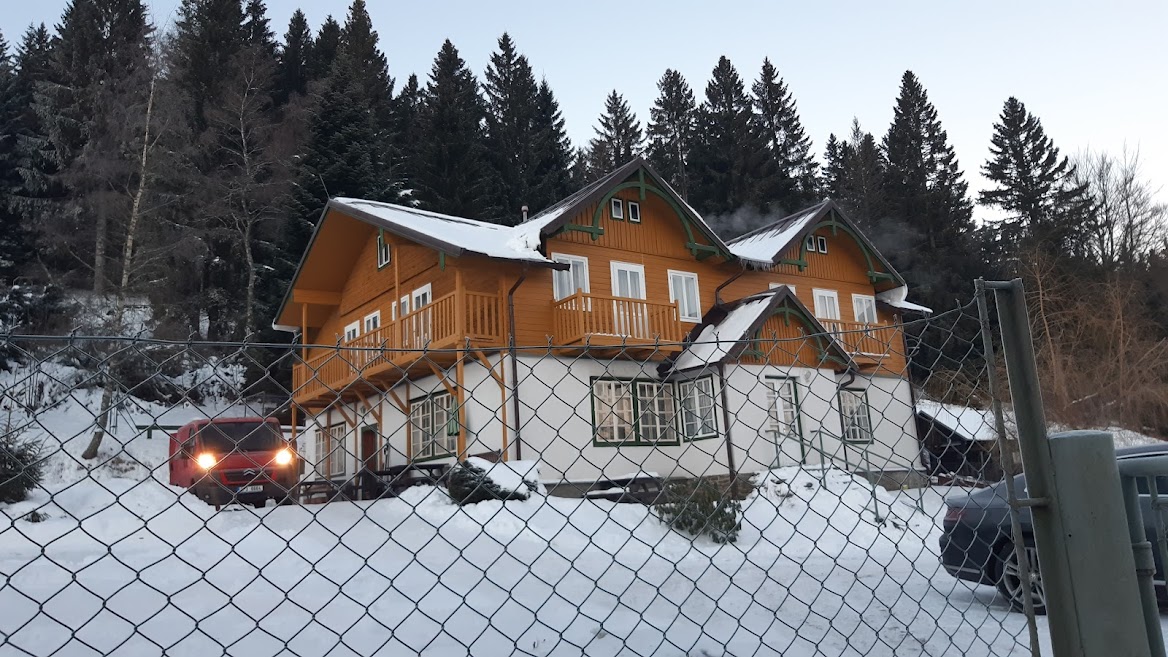 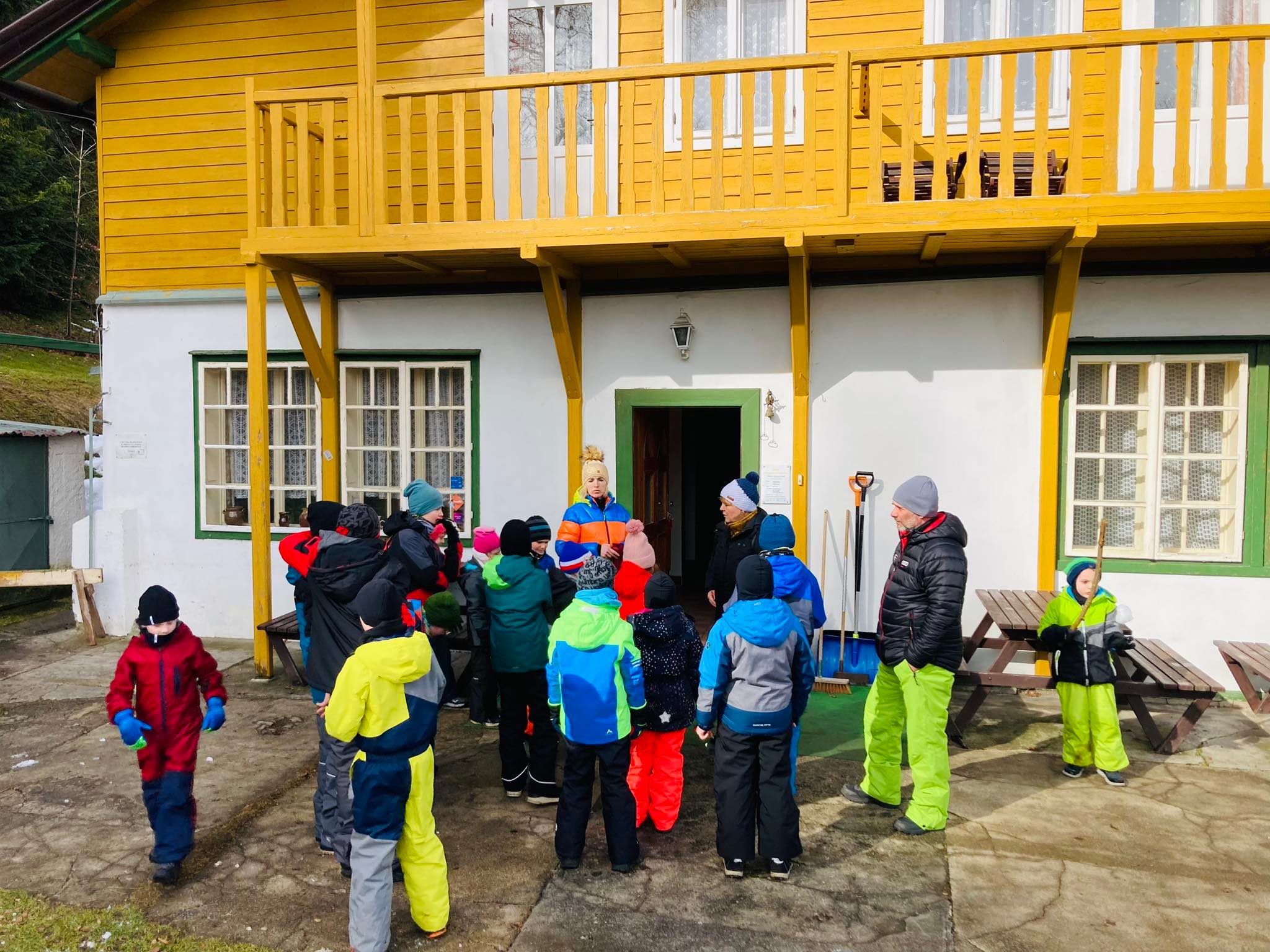 Kdo držel kasu a kdo do toho každý rok jde?
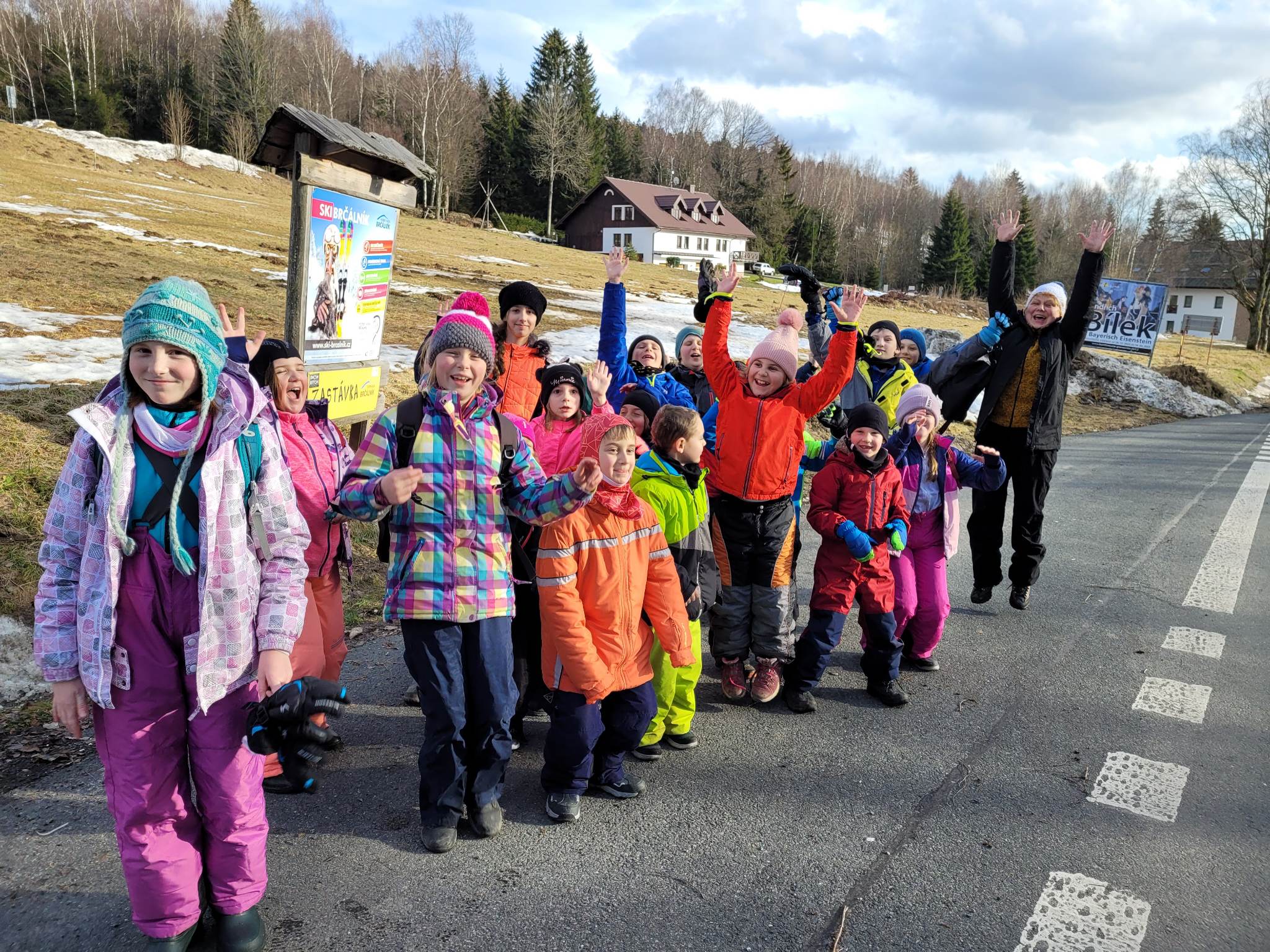 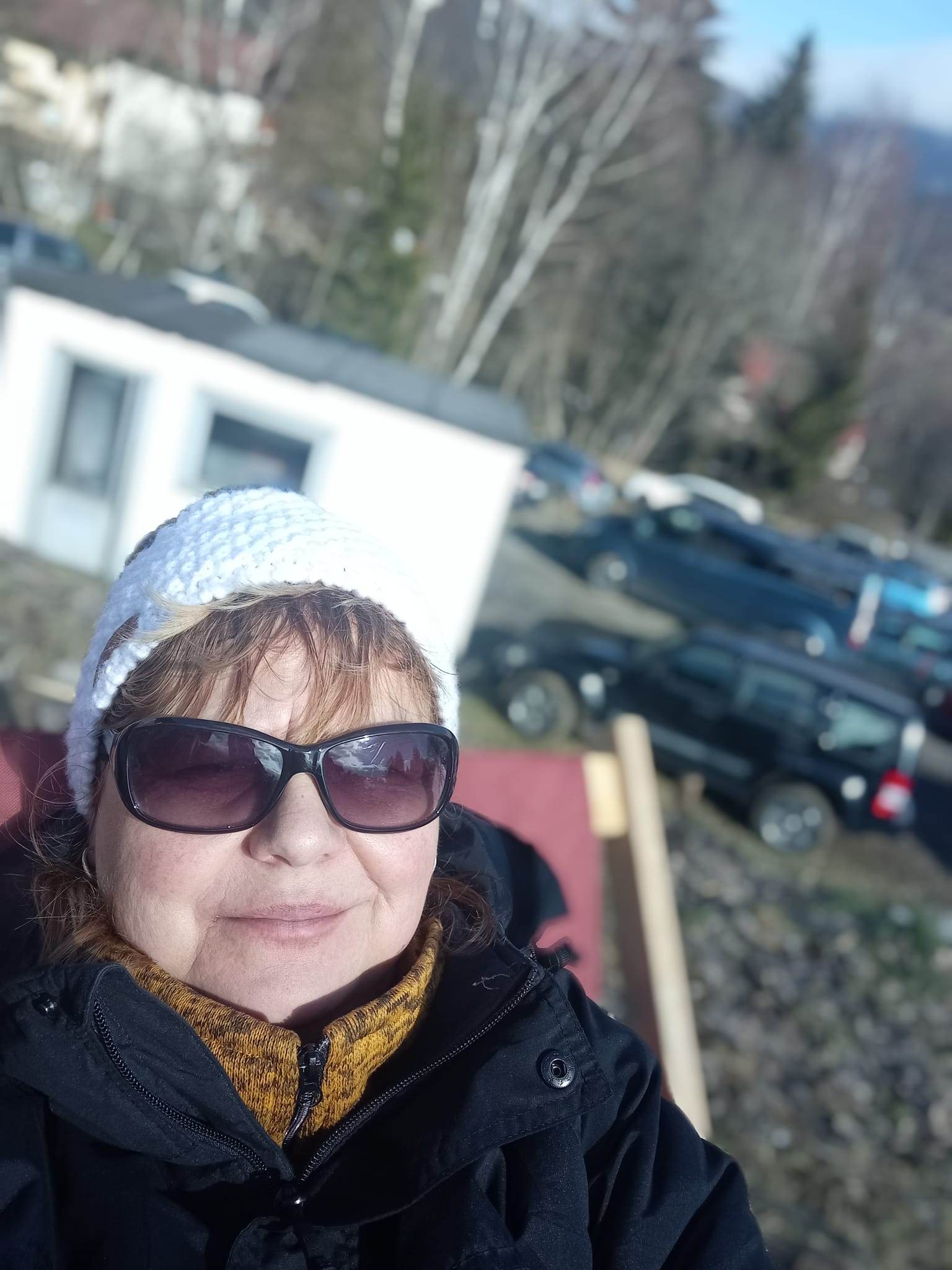 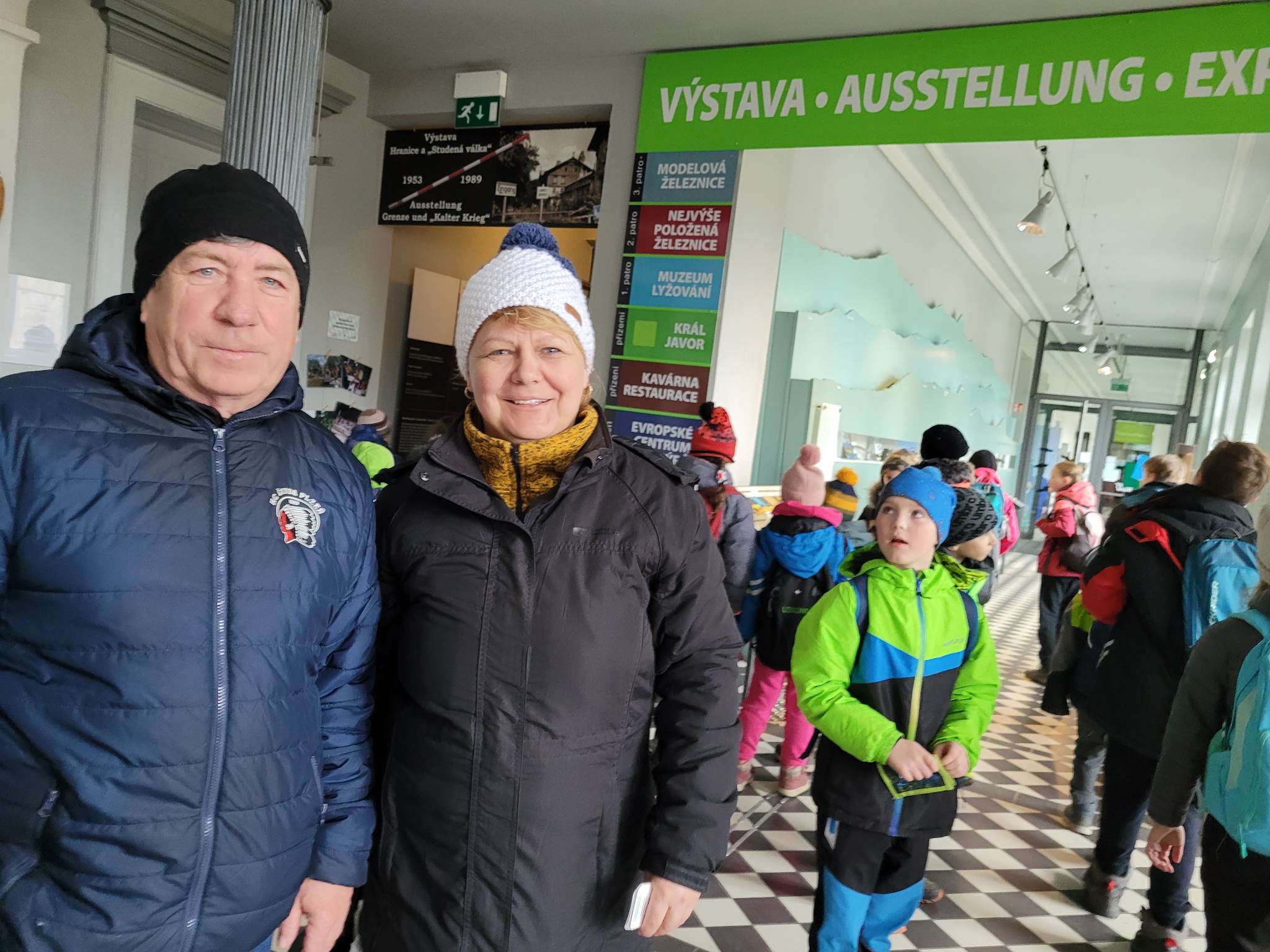 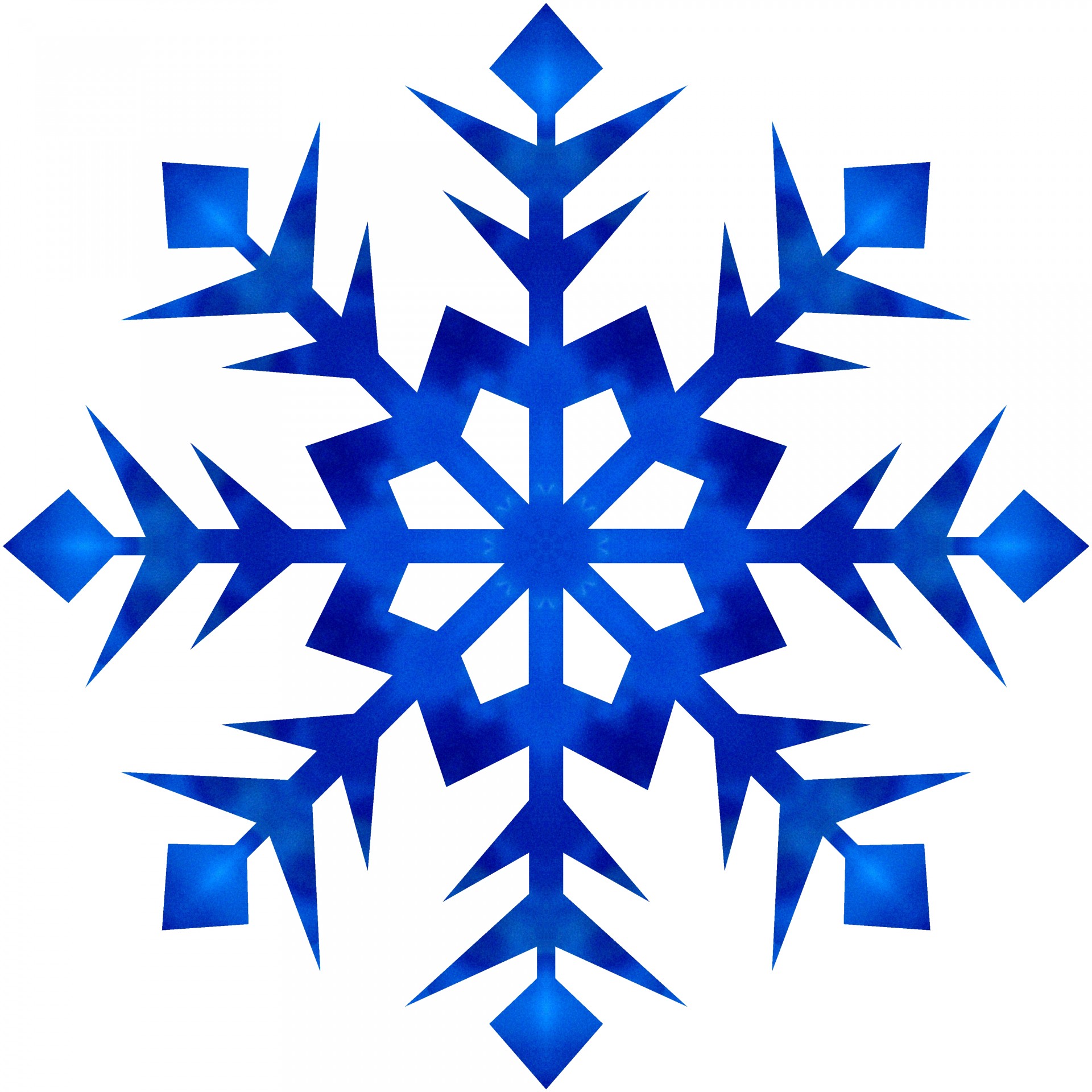 Deskové hry - aneb byly i chvíle, kdy i Jindříšek byl potichu 
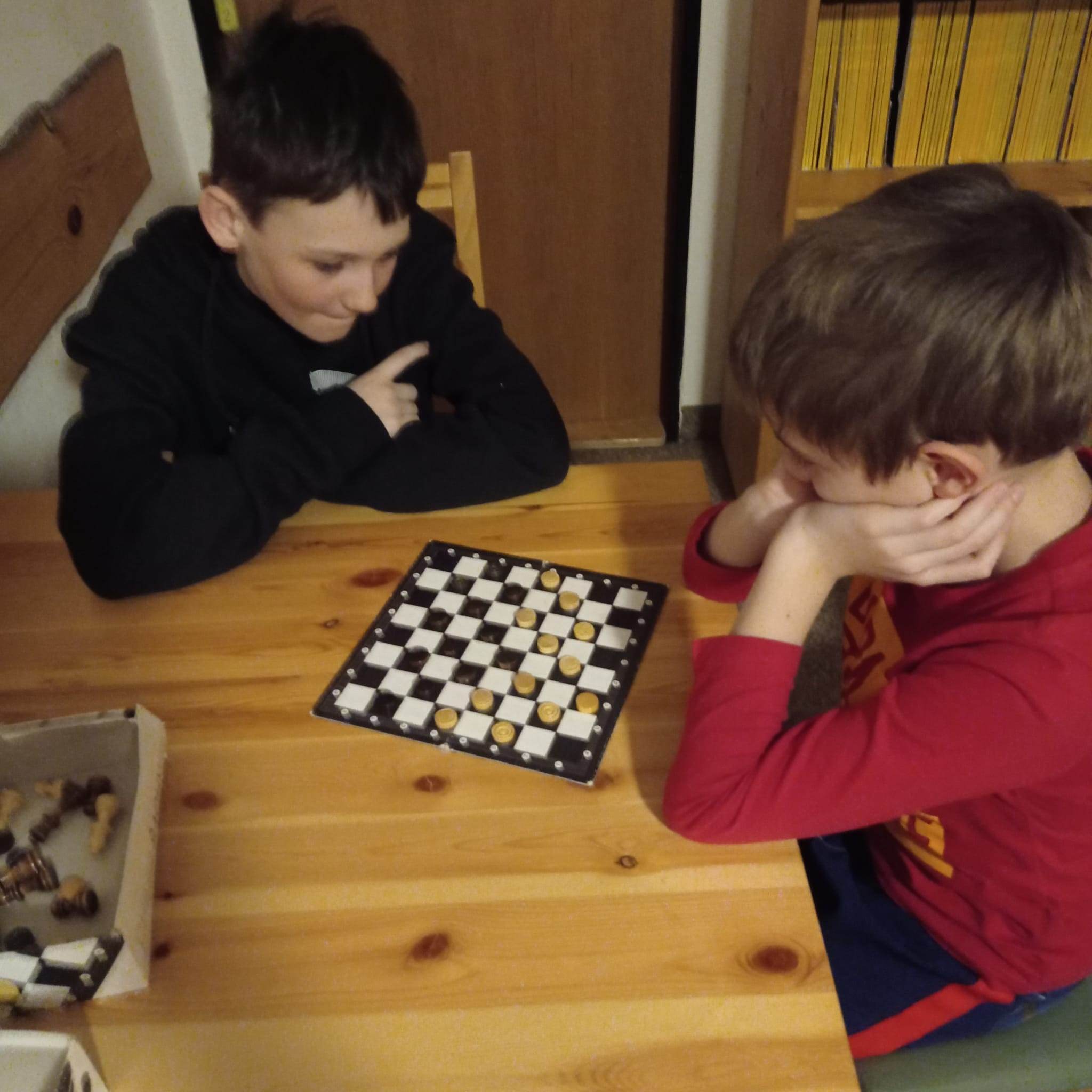 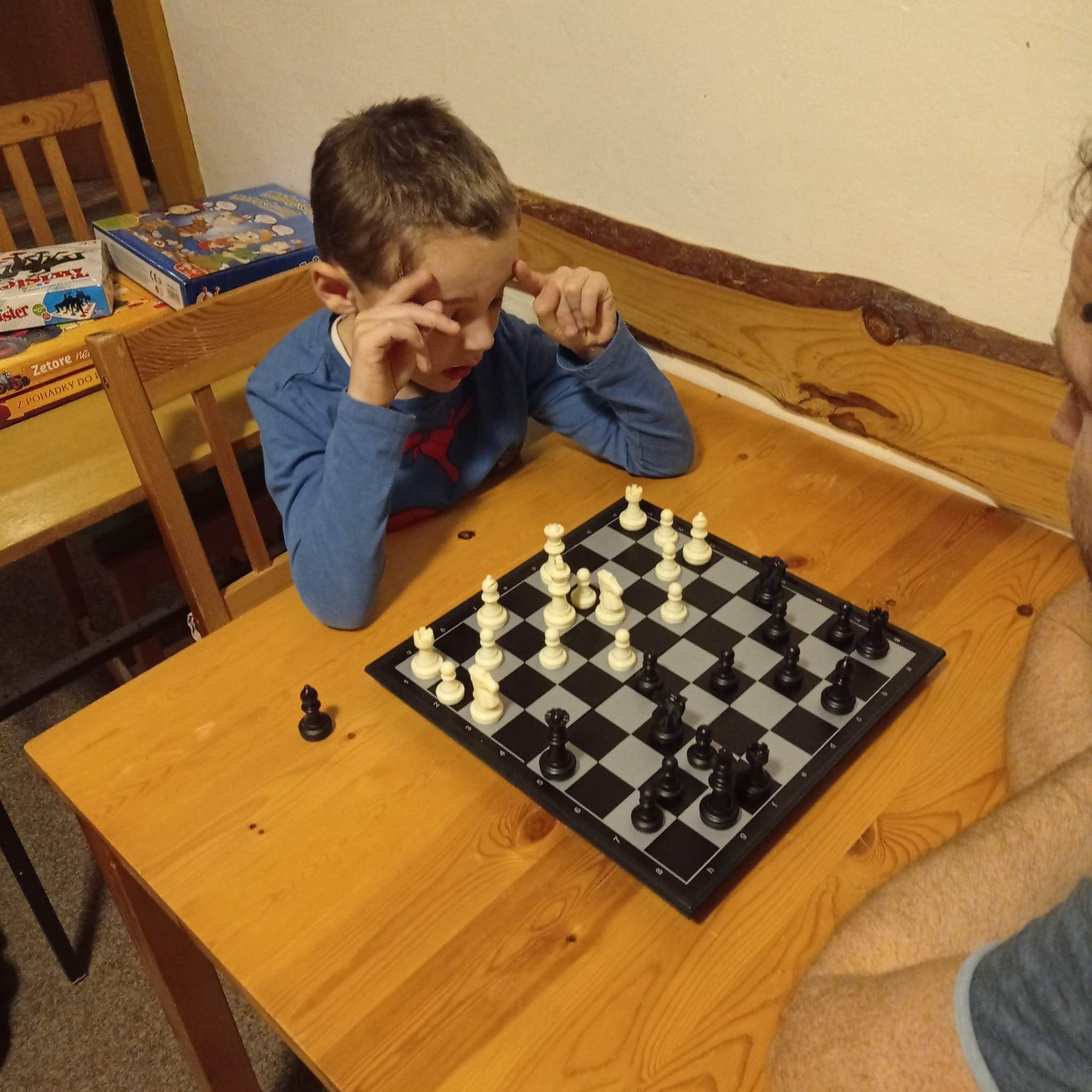 Závěrečný večírek – raději bez foto…
diskotéka

židličkovANÁ

hraní rolí

Macarena, break dance, rap

Zapojili se i sourozenci z mš

A vyhlášení vítězů slalomu, který nebyl 
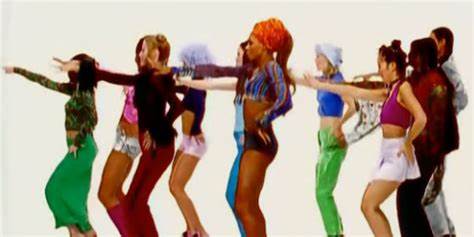 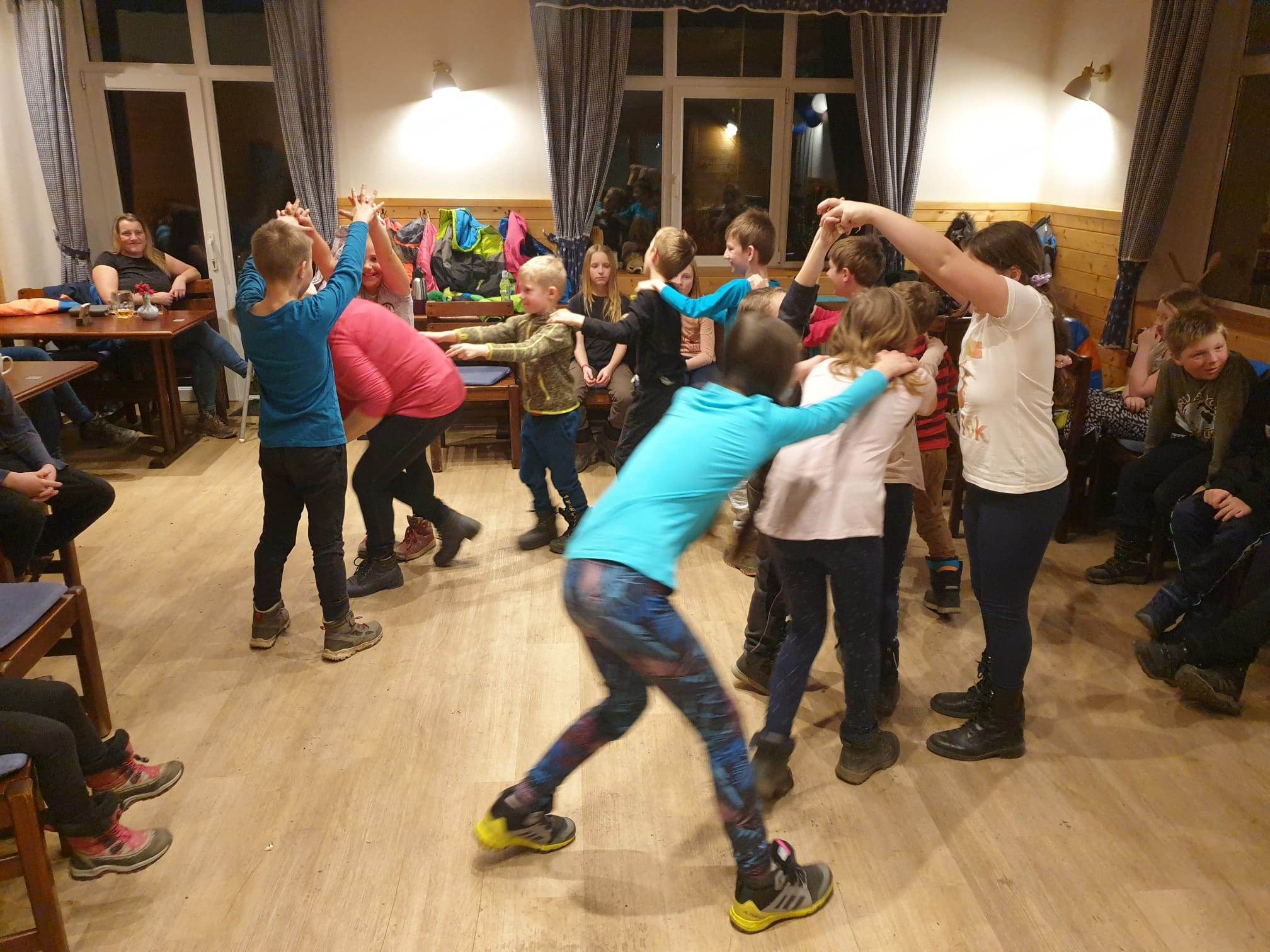 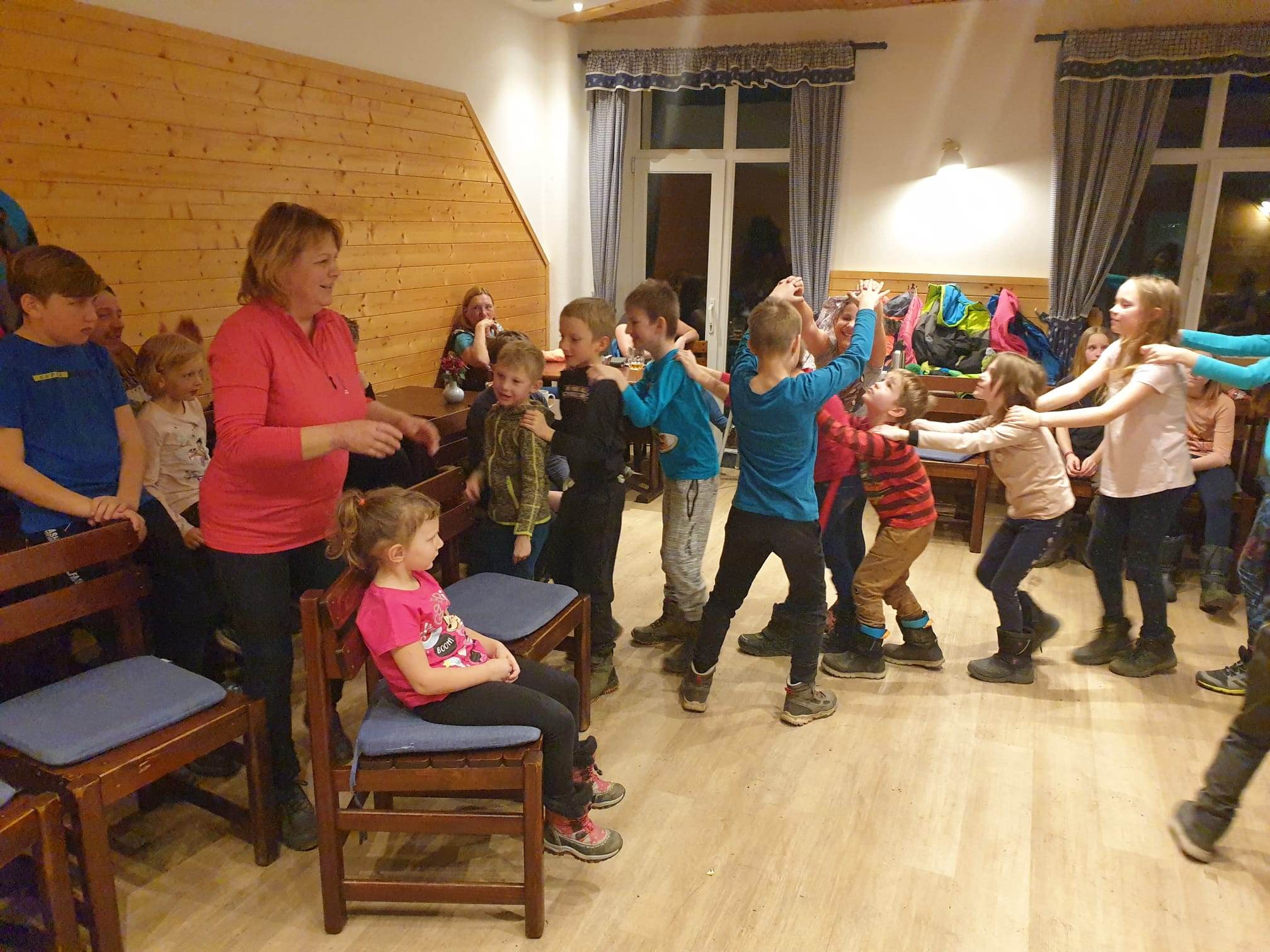 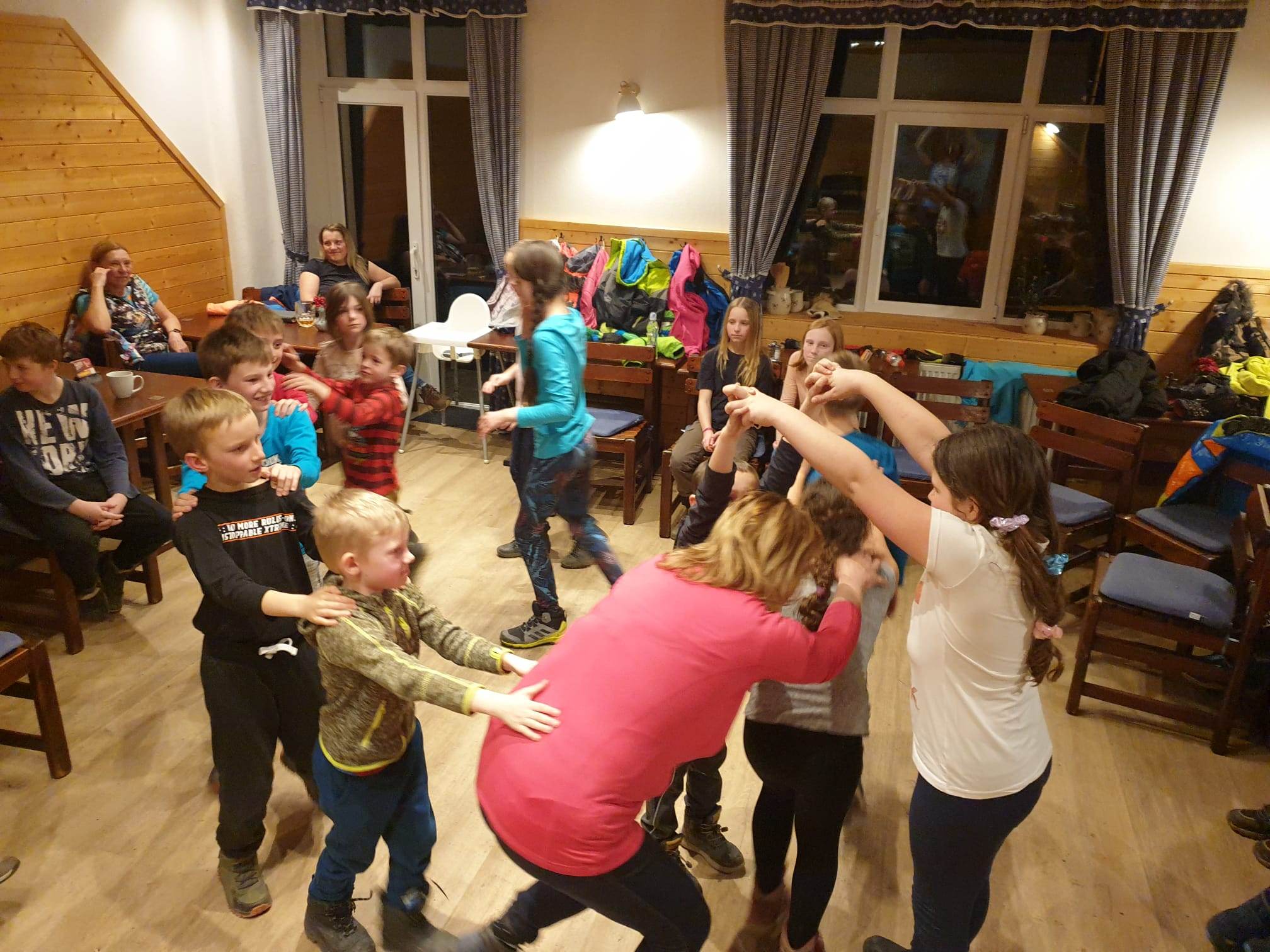 DAJ-LI MI MEDAILI, či nedaj-li mi medaili
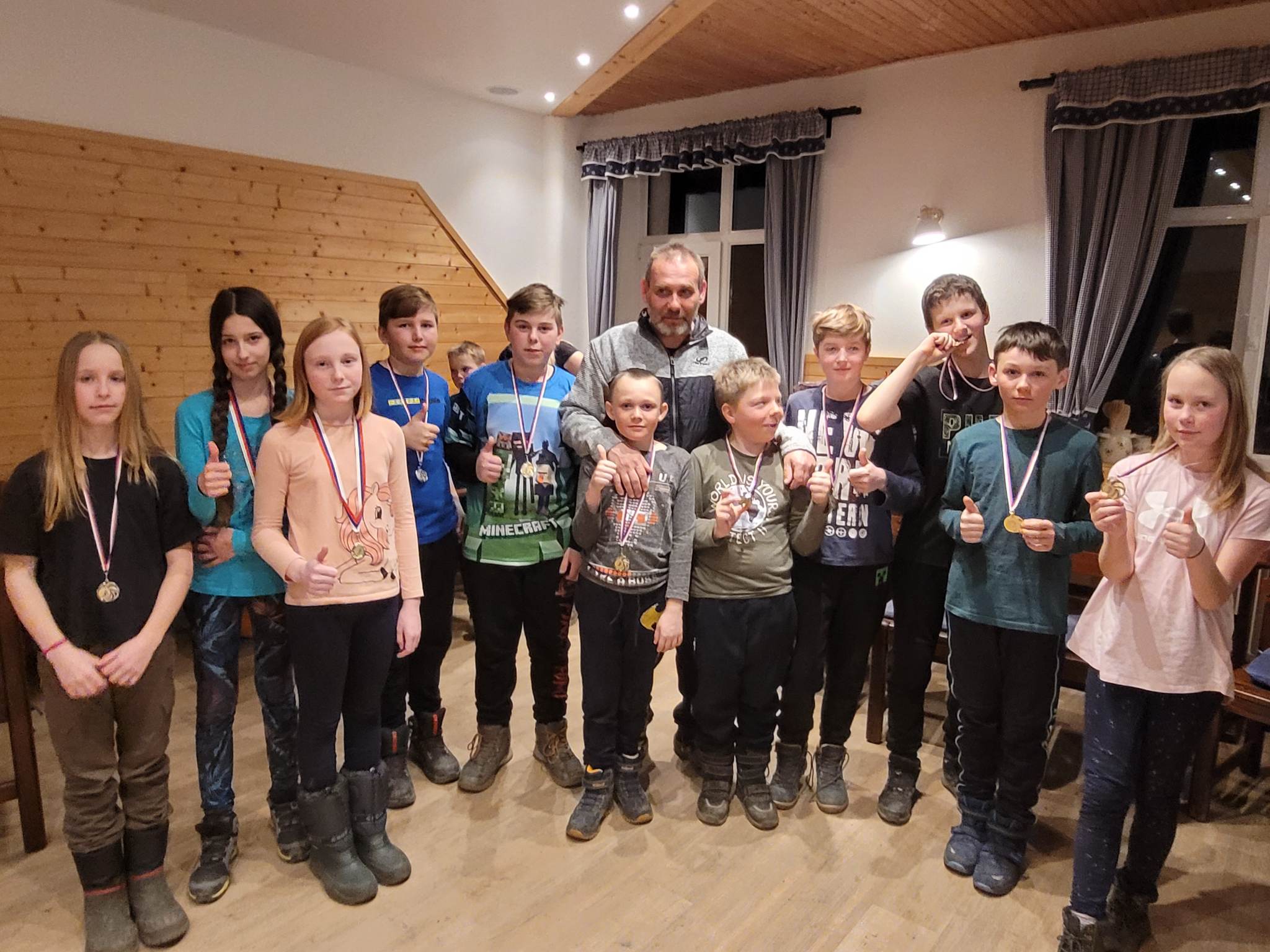 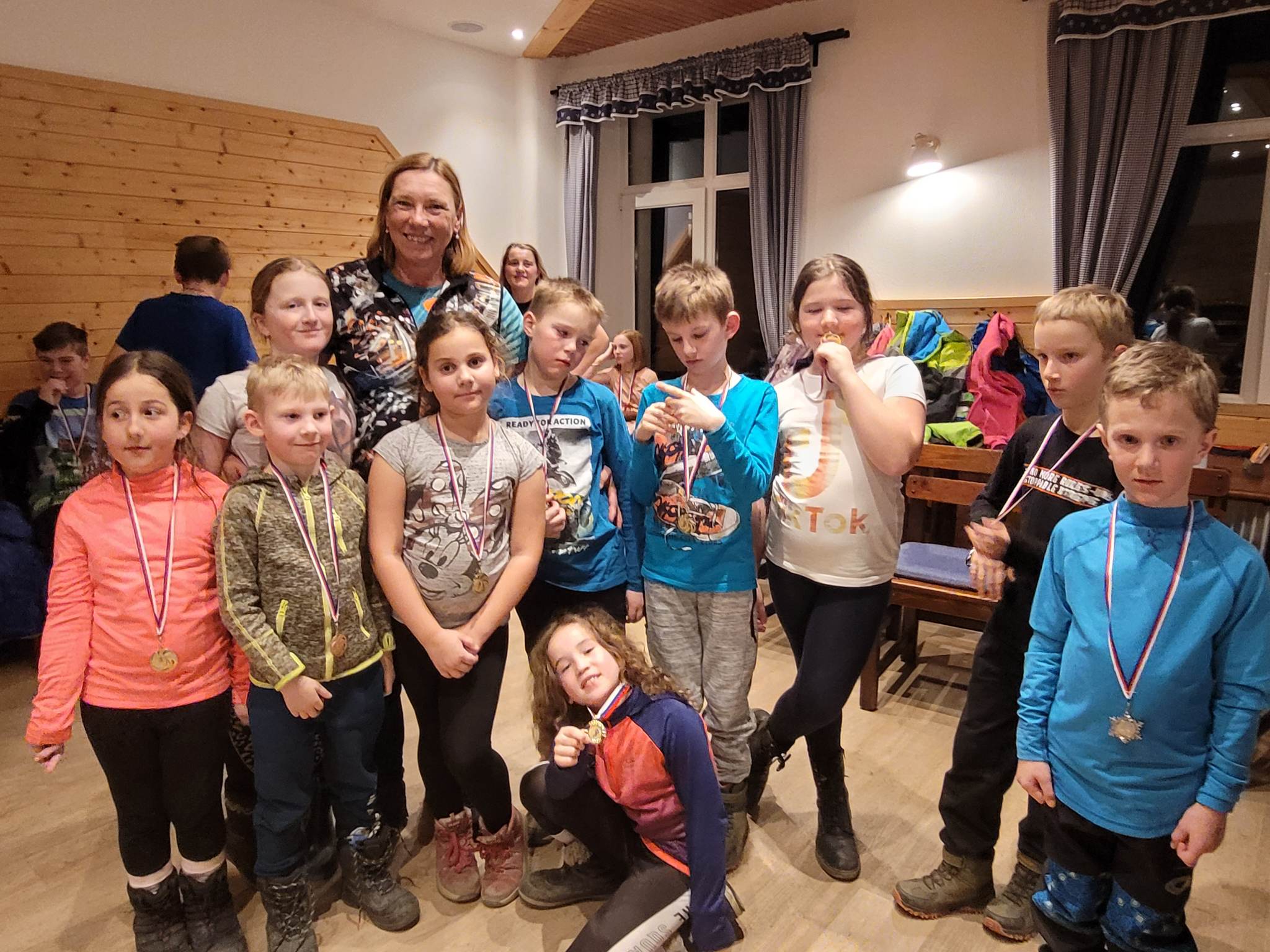 DAJ-LI MI MEDAILI, či nedaj-li mi medaili
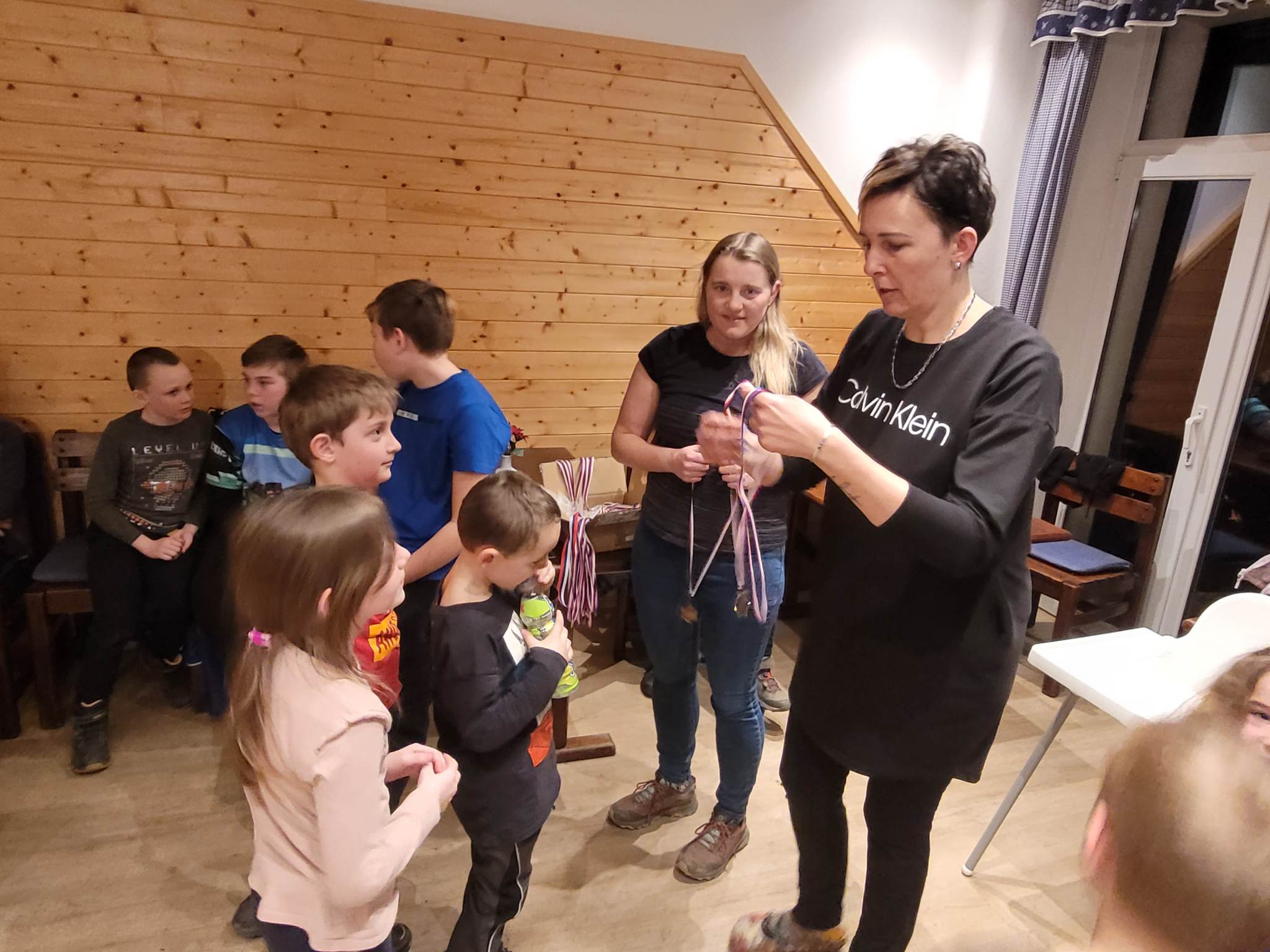 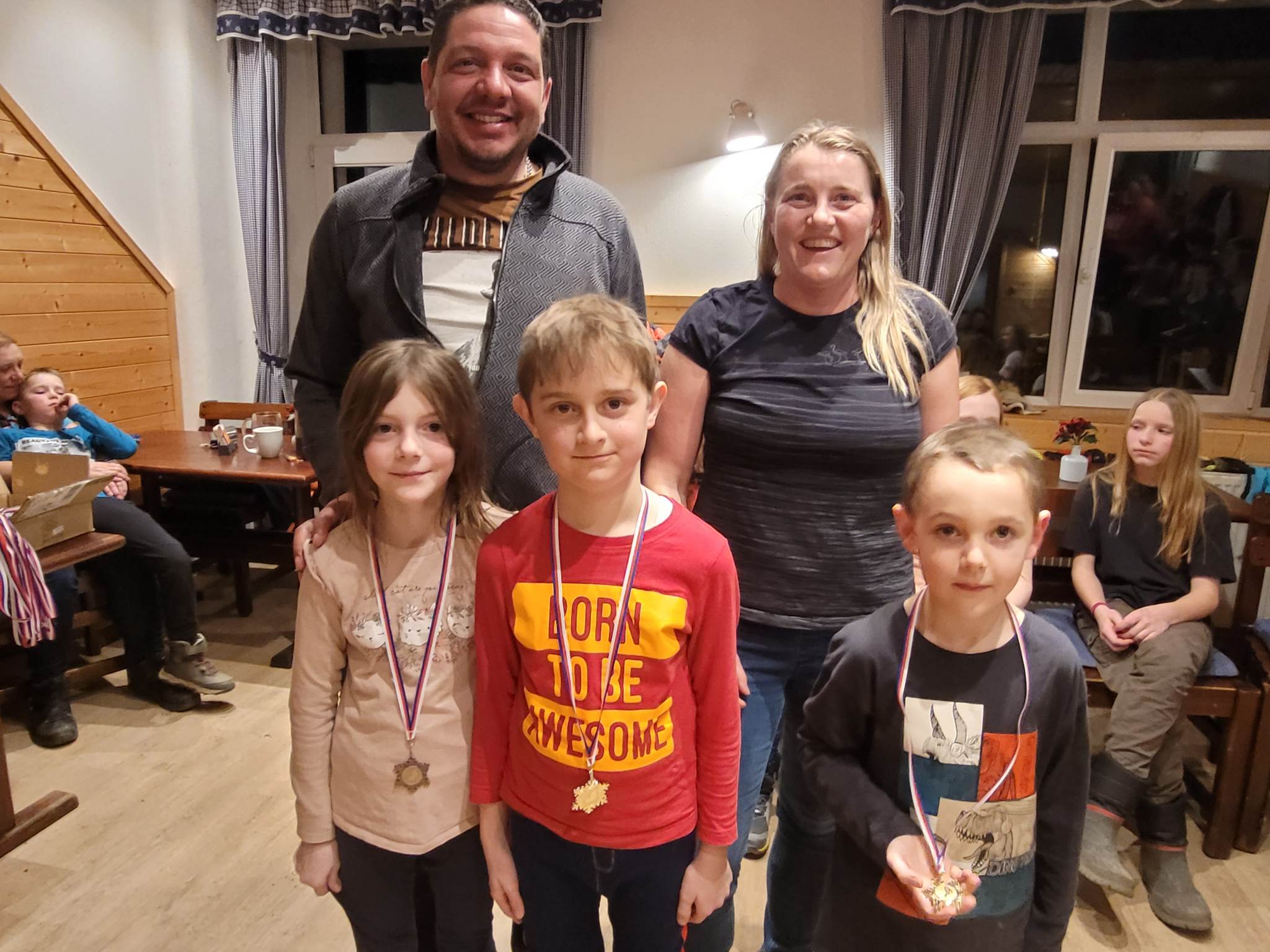 Vláčky - tisíce fotek…
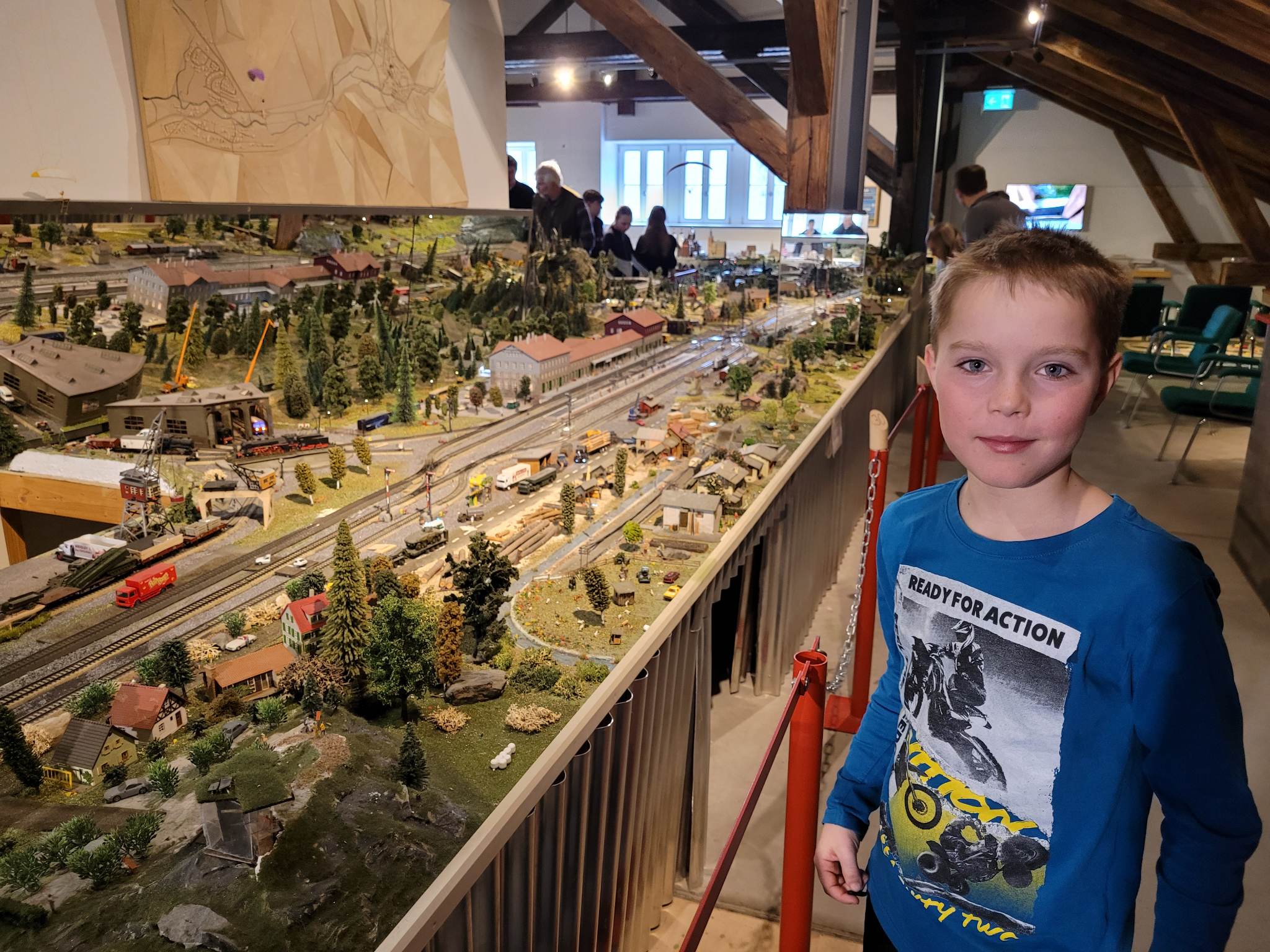 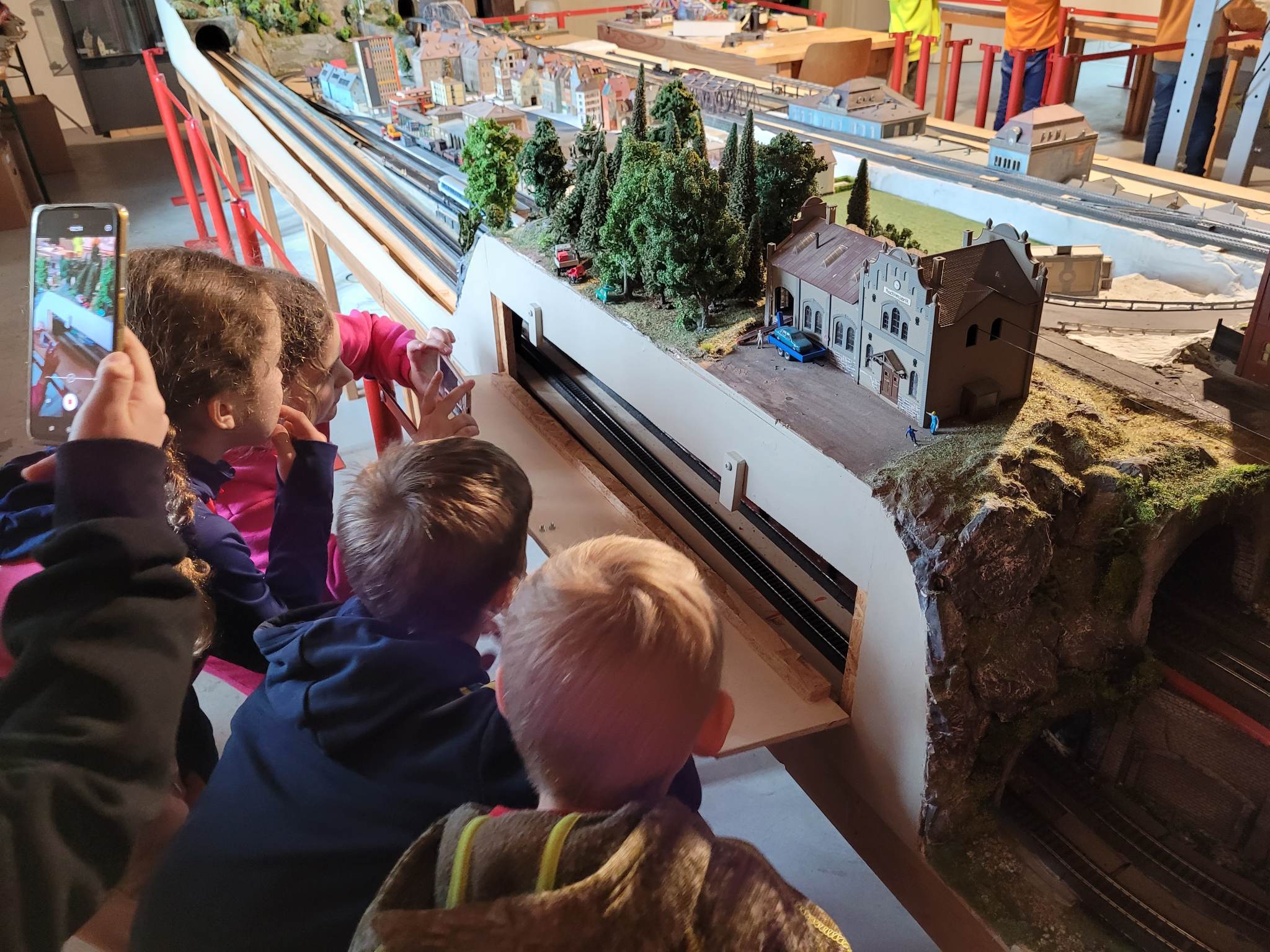 Muzeum v alžbětíně nemělo chybu…
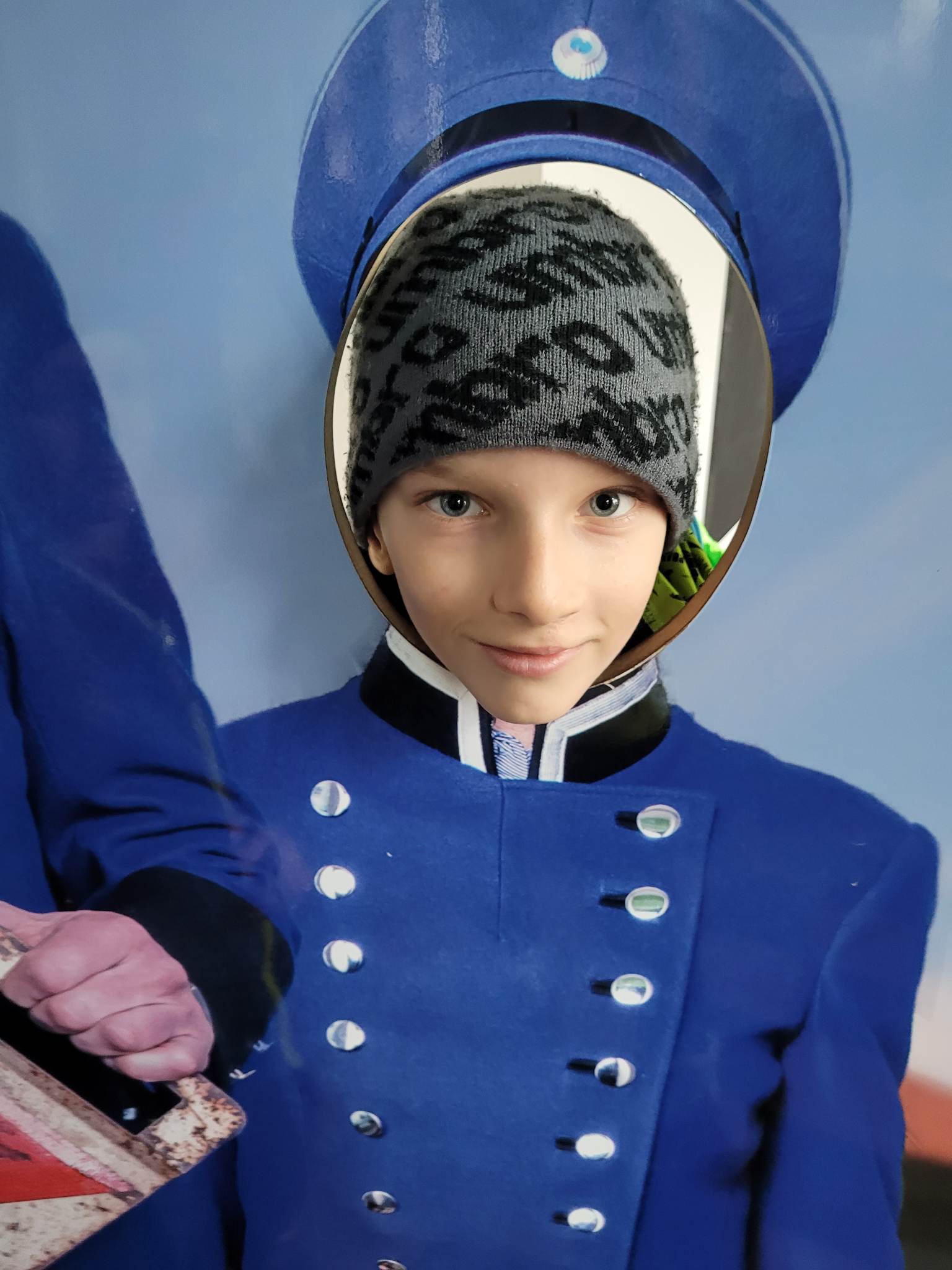 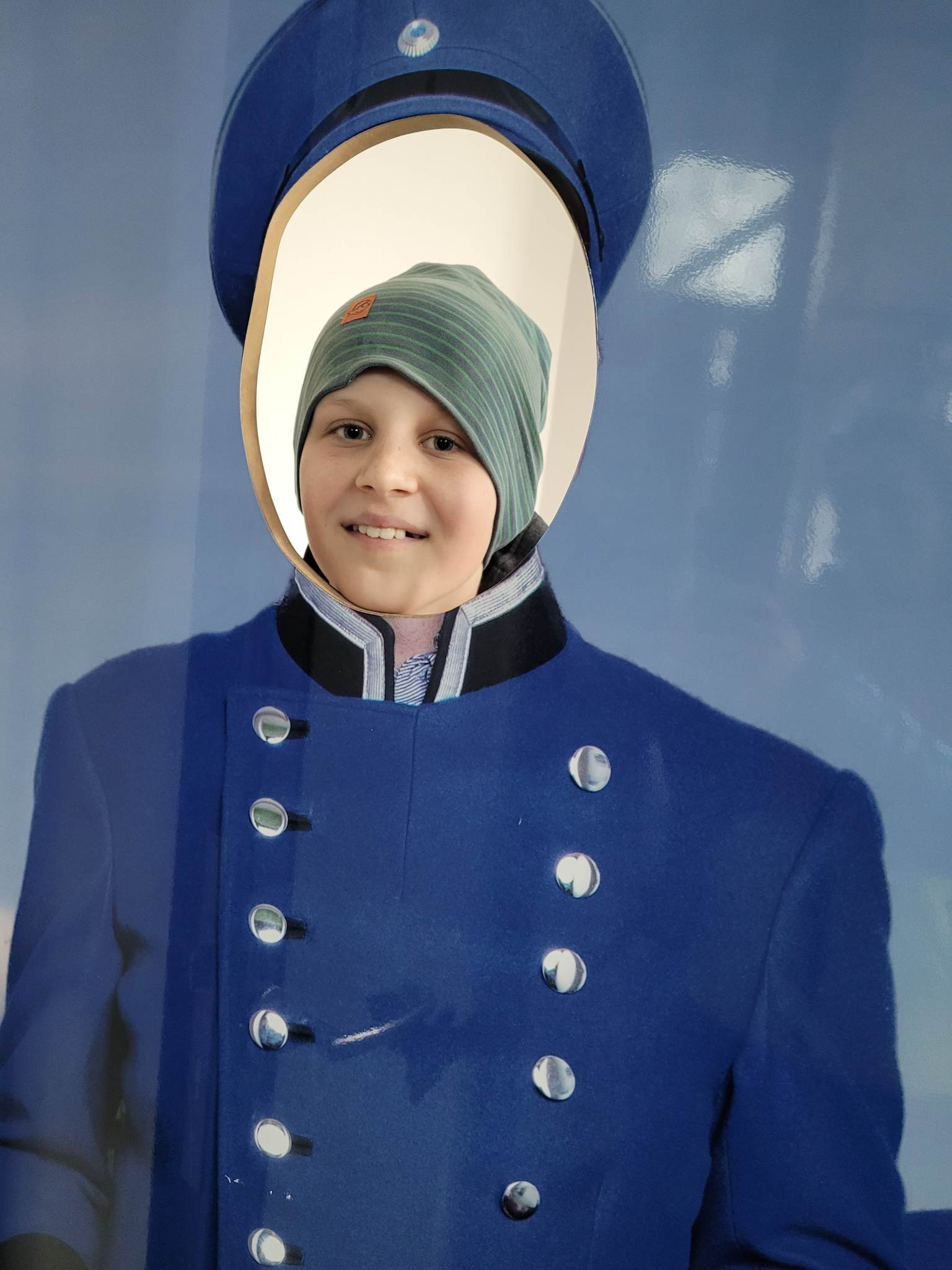 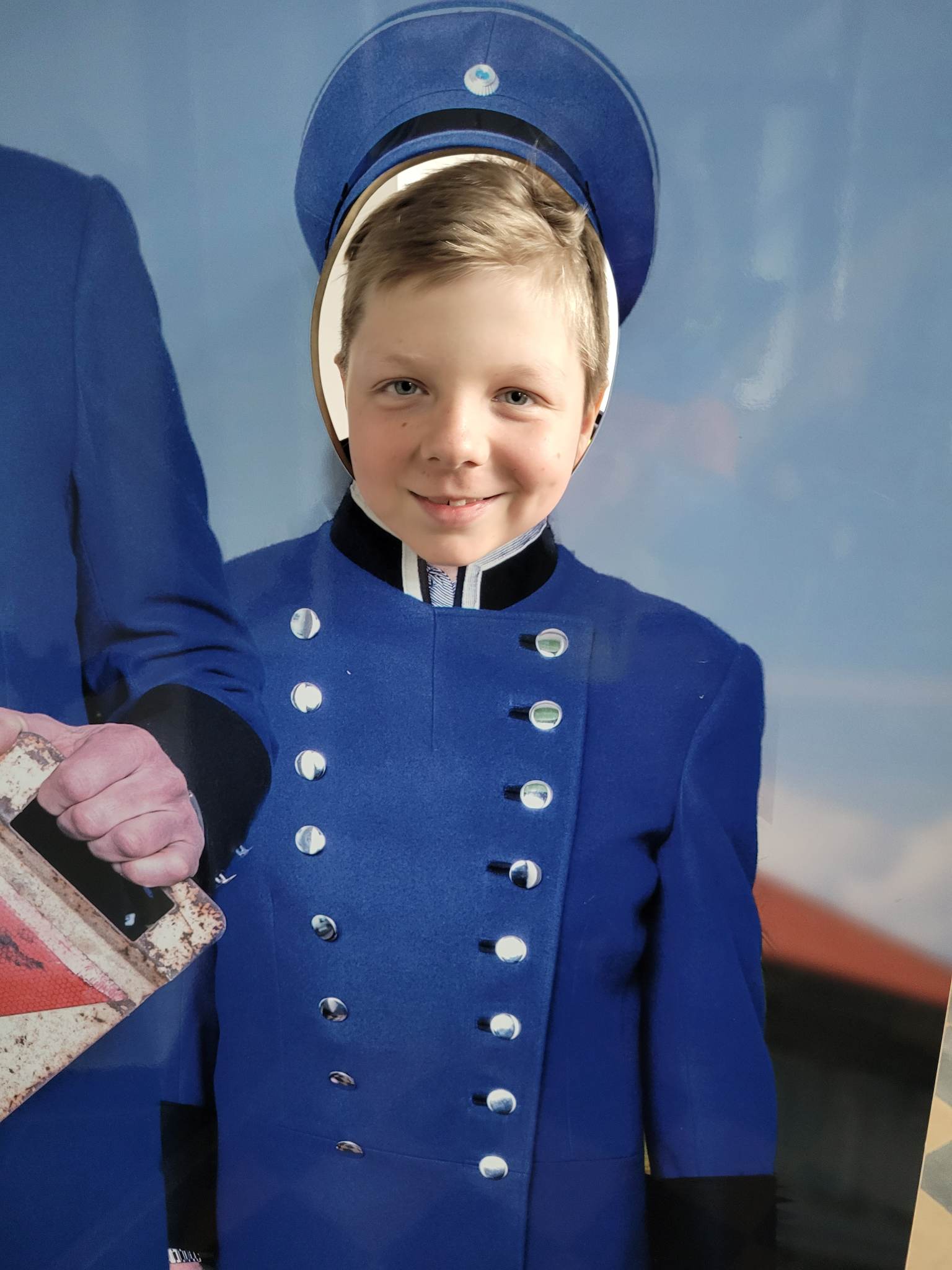 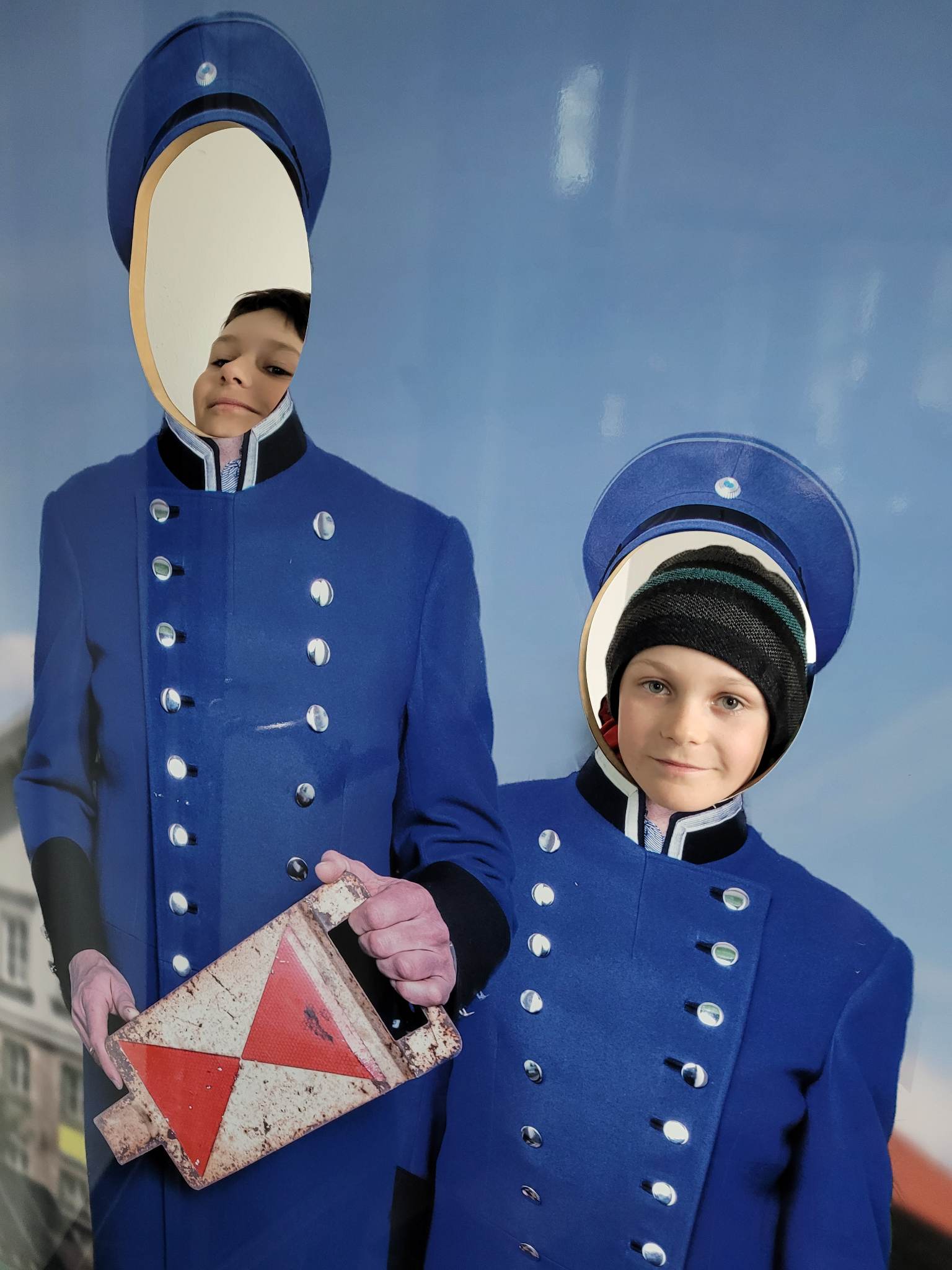 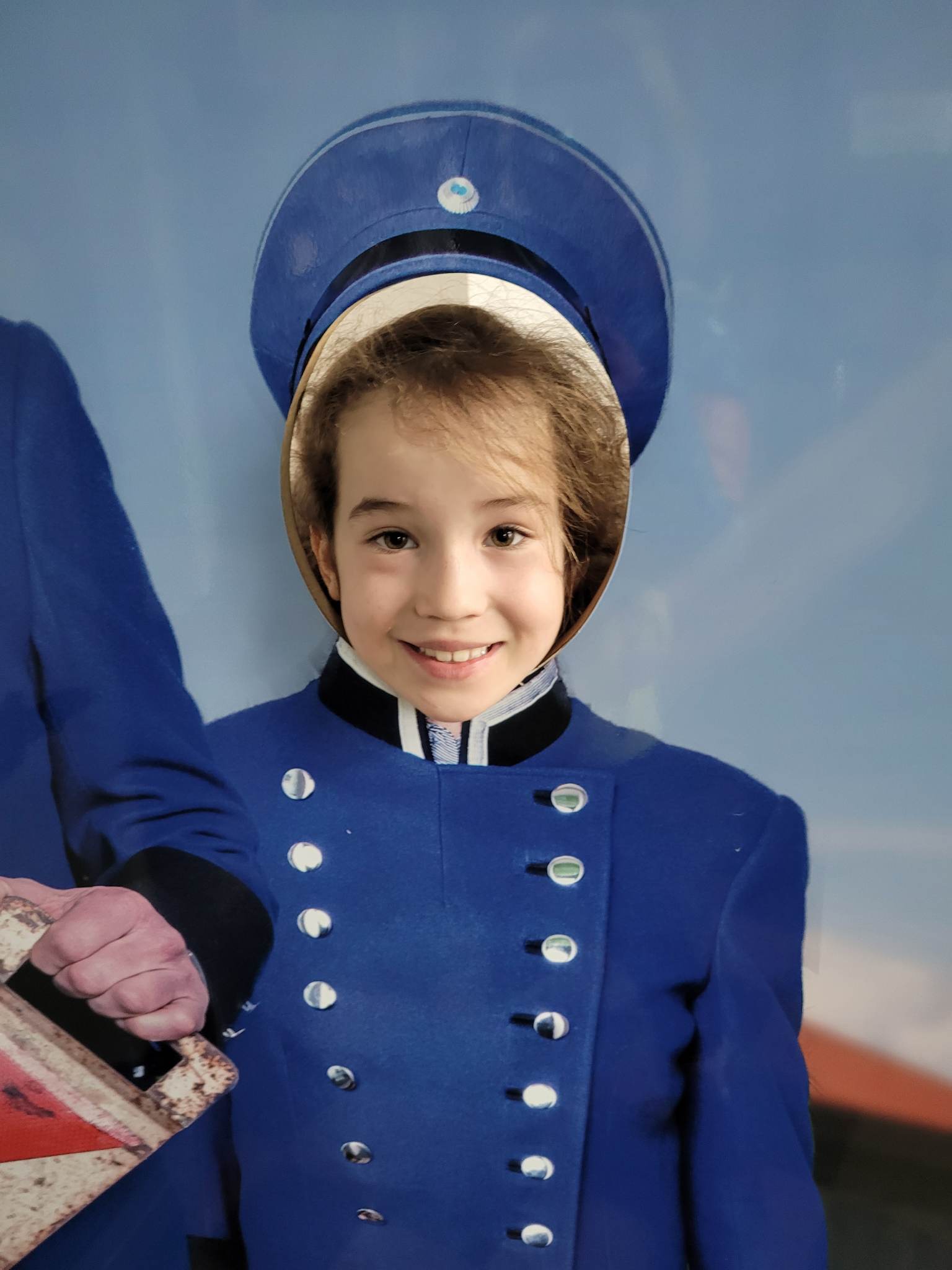 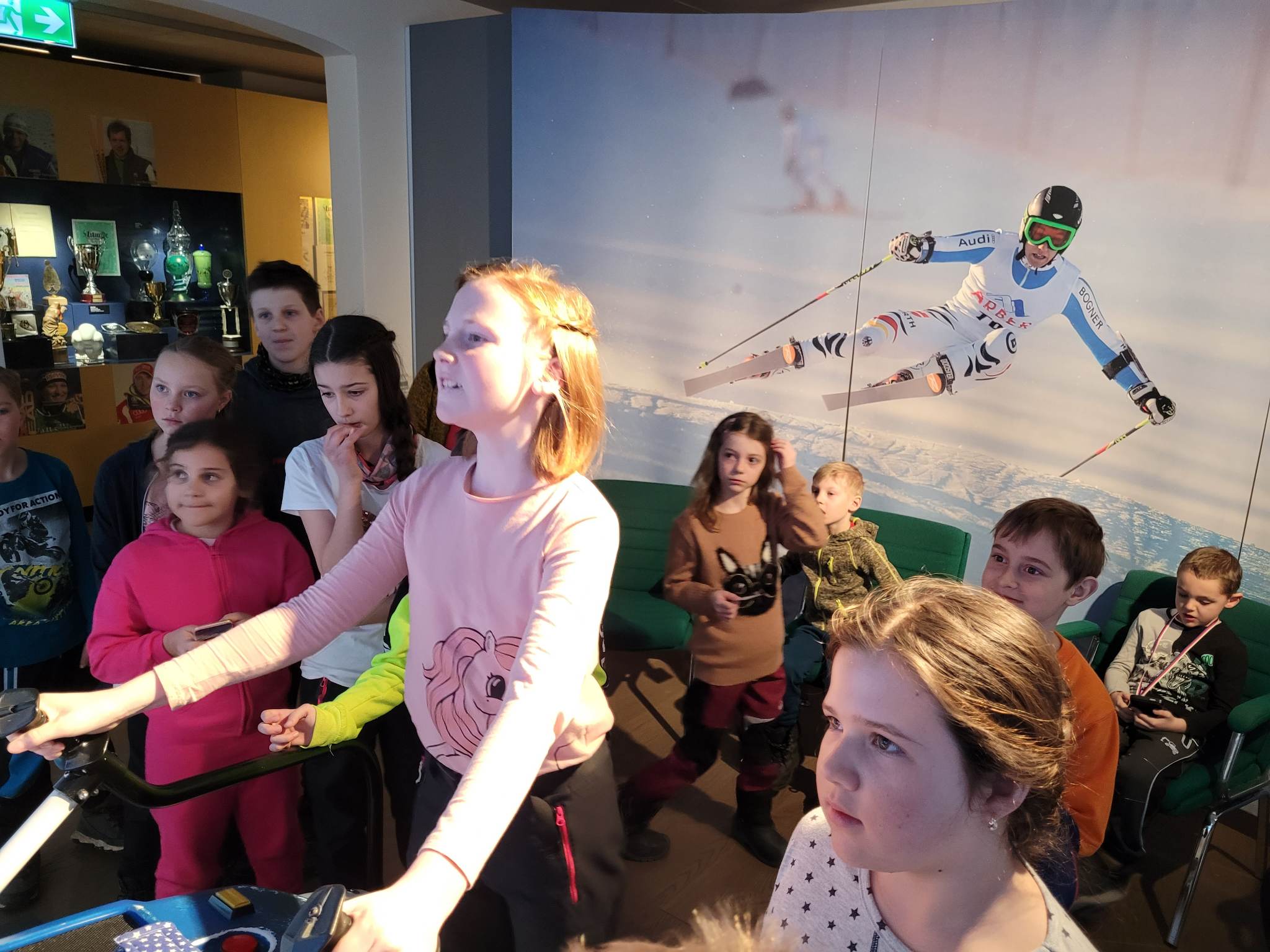 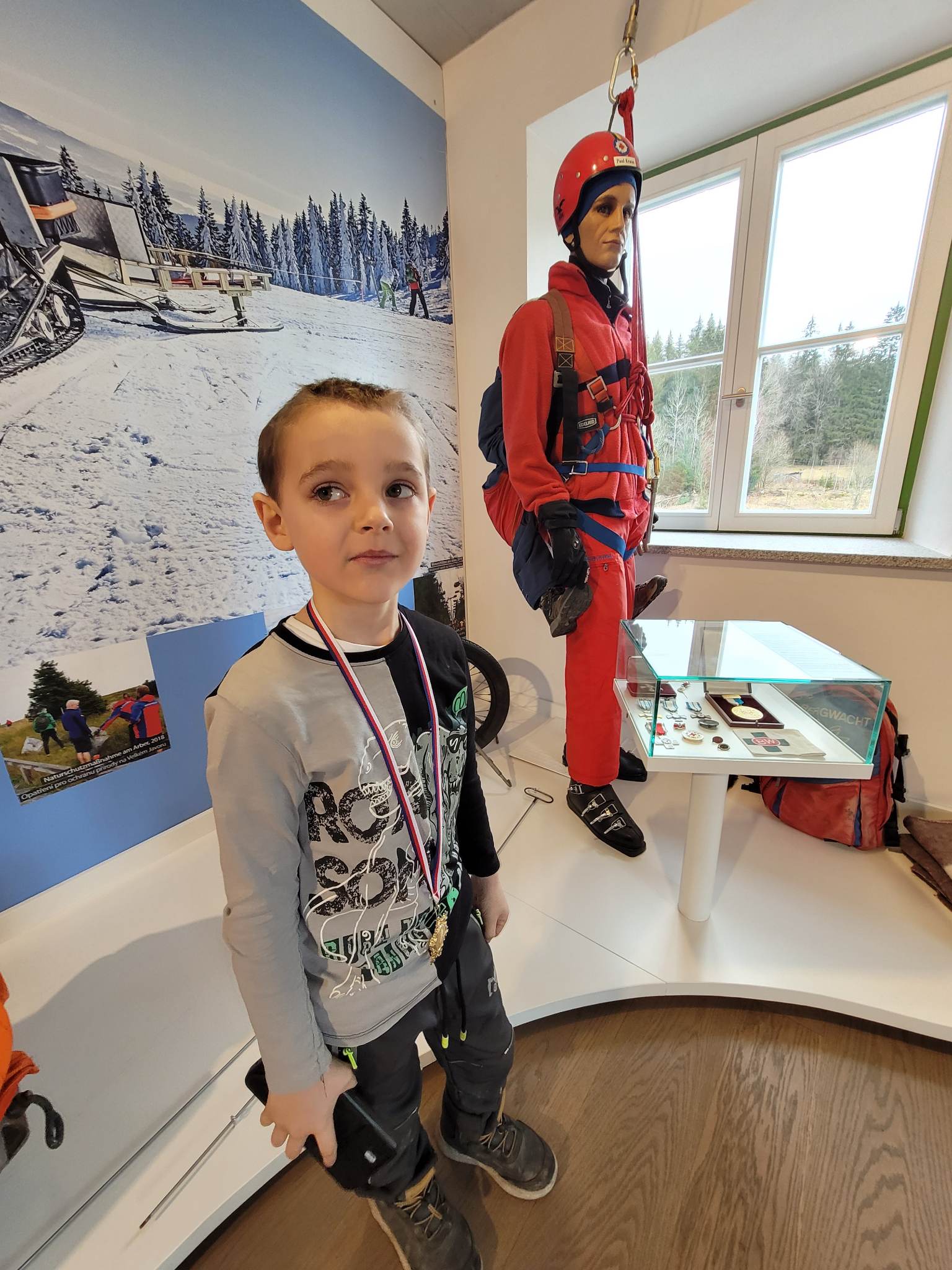 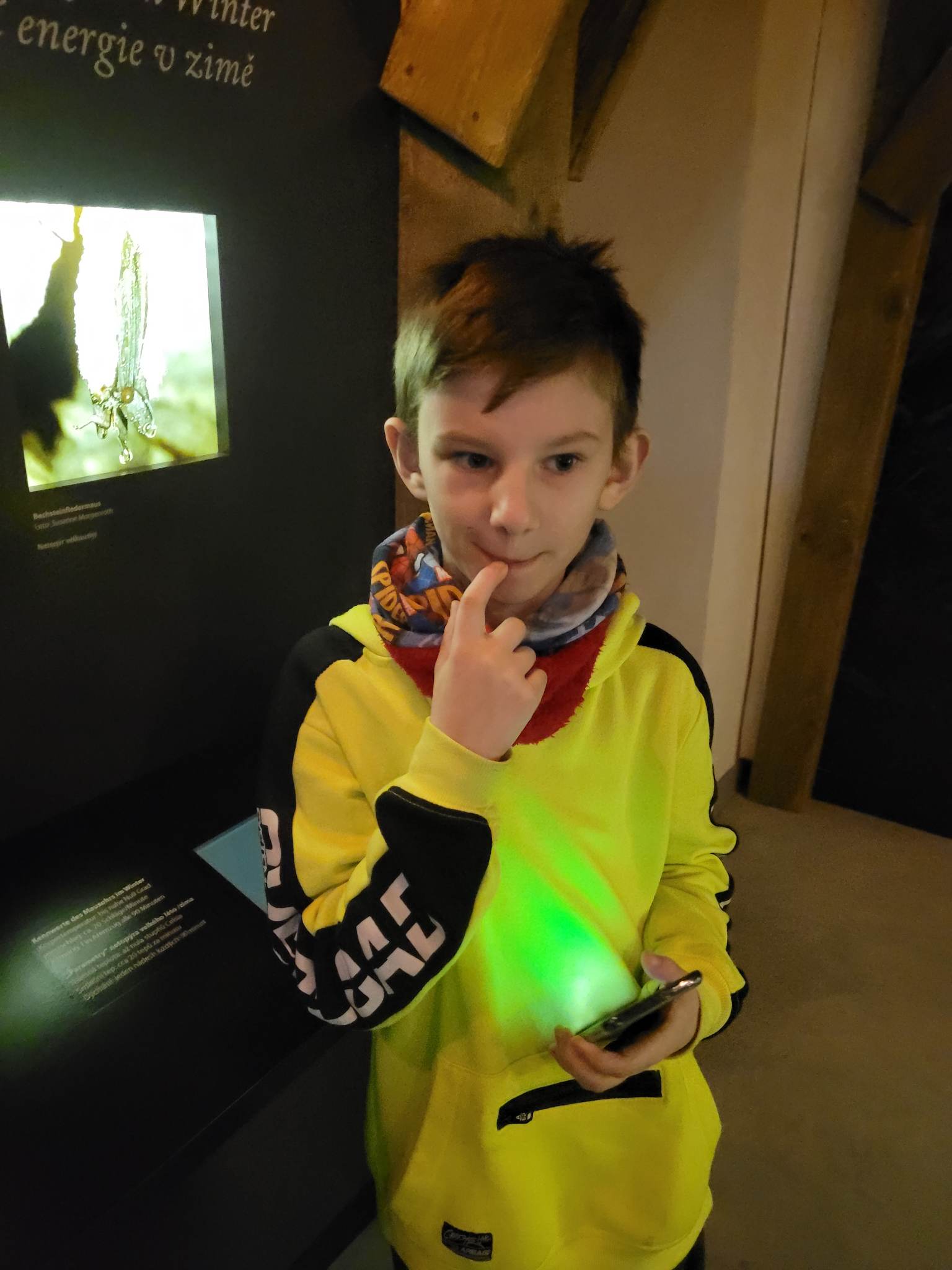 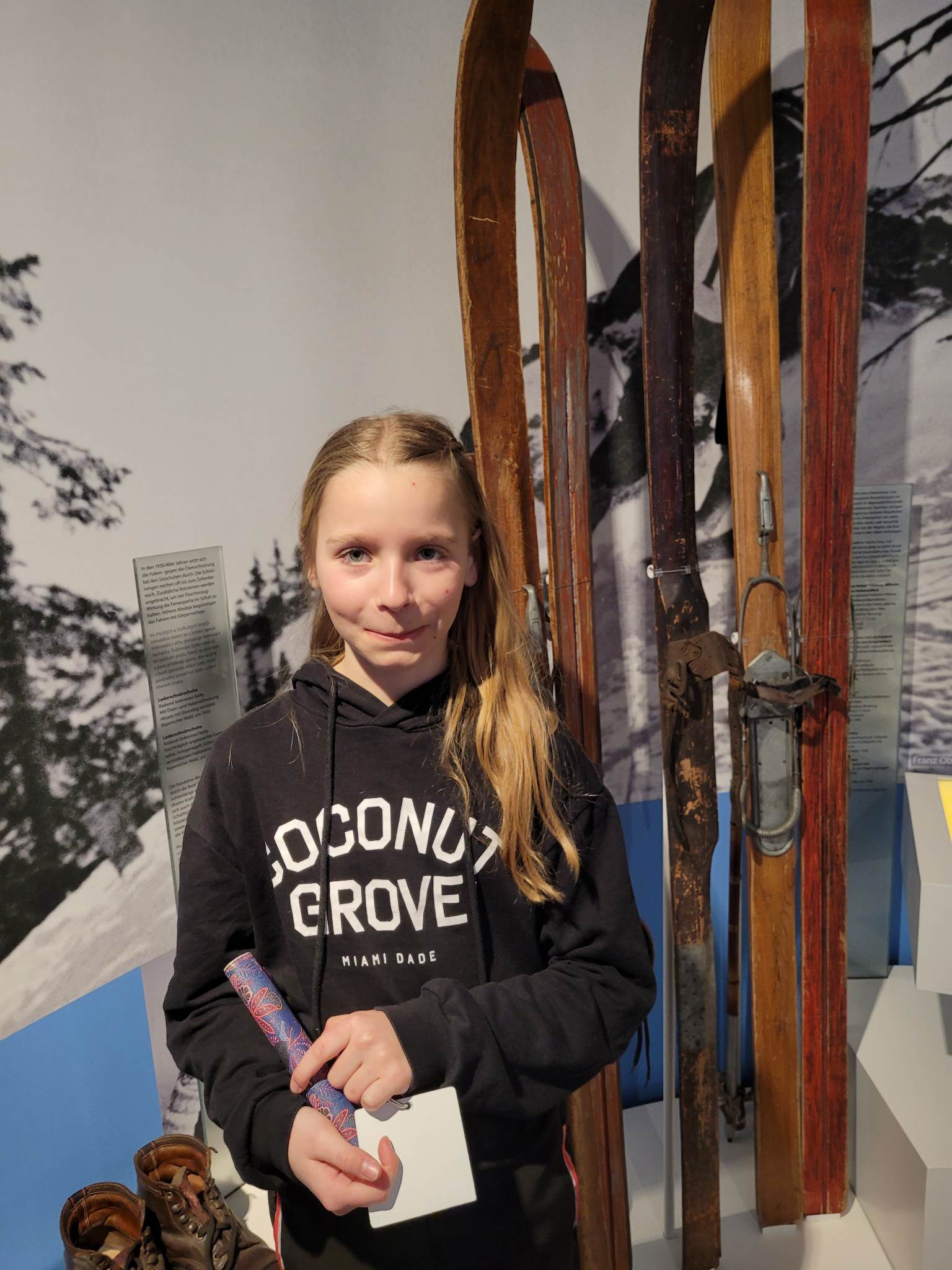 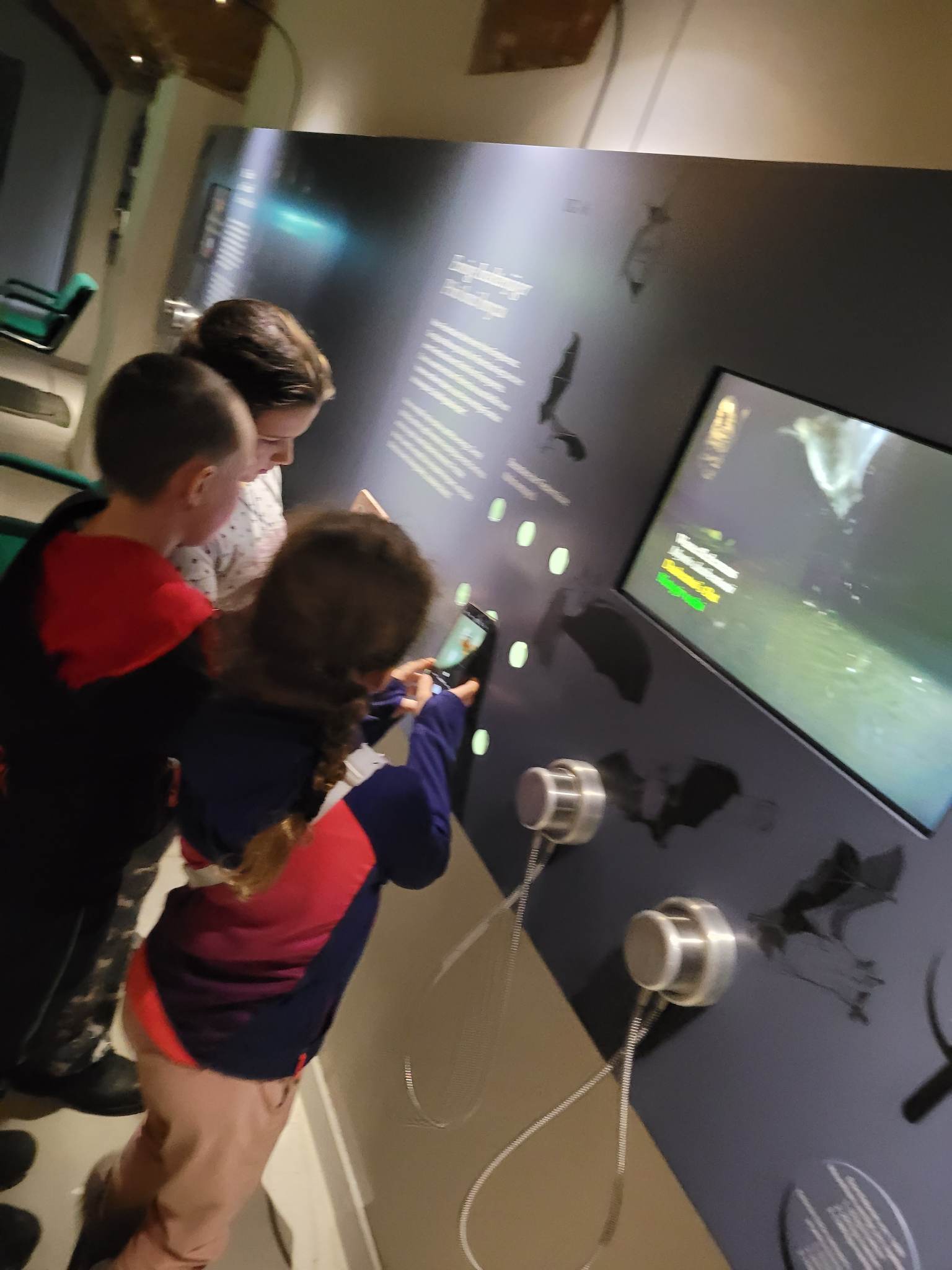 Balíme a cesta domů…
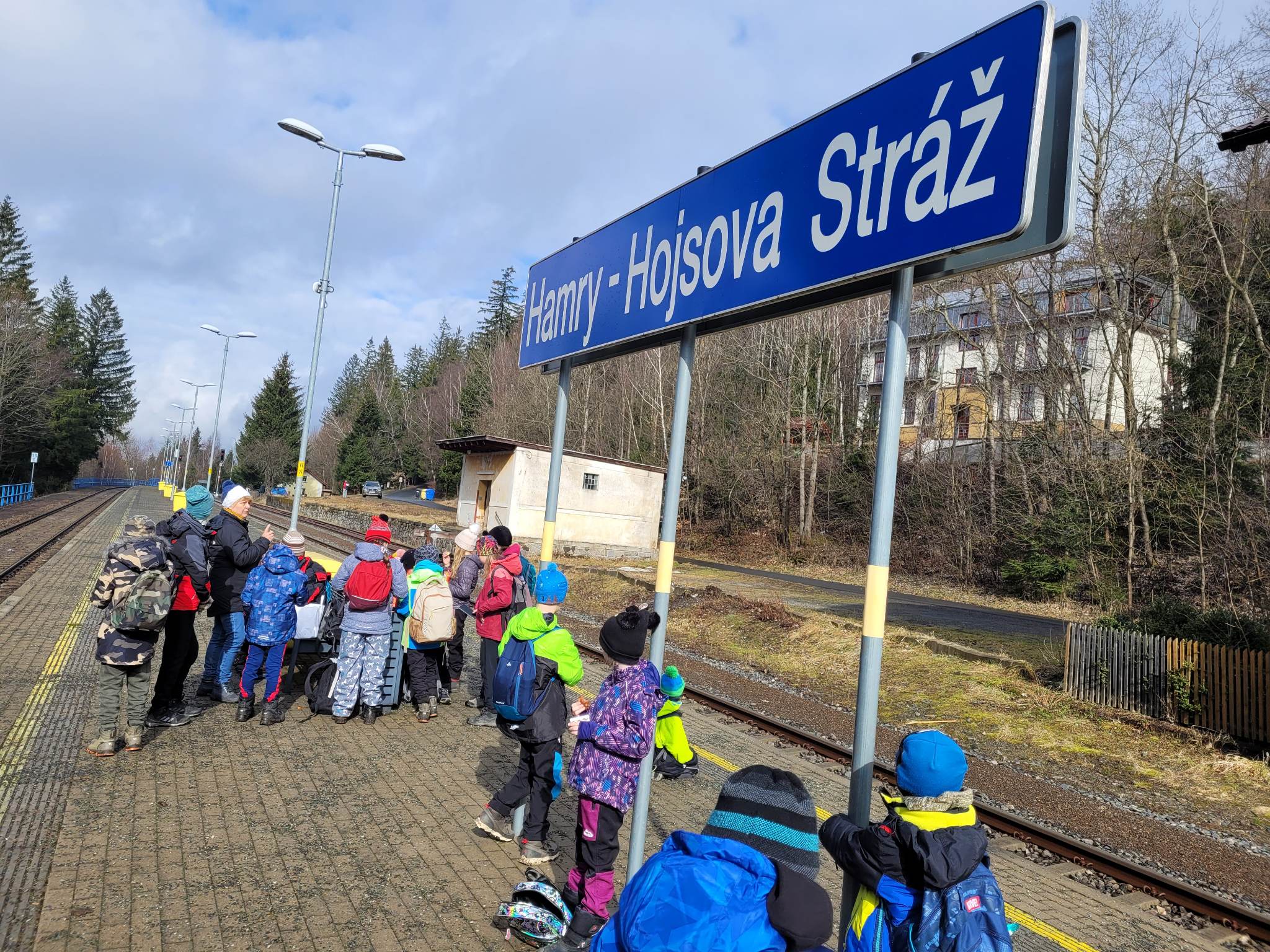 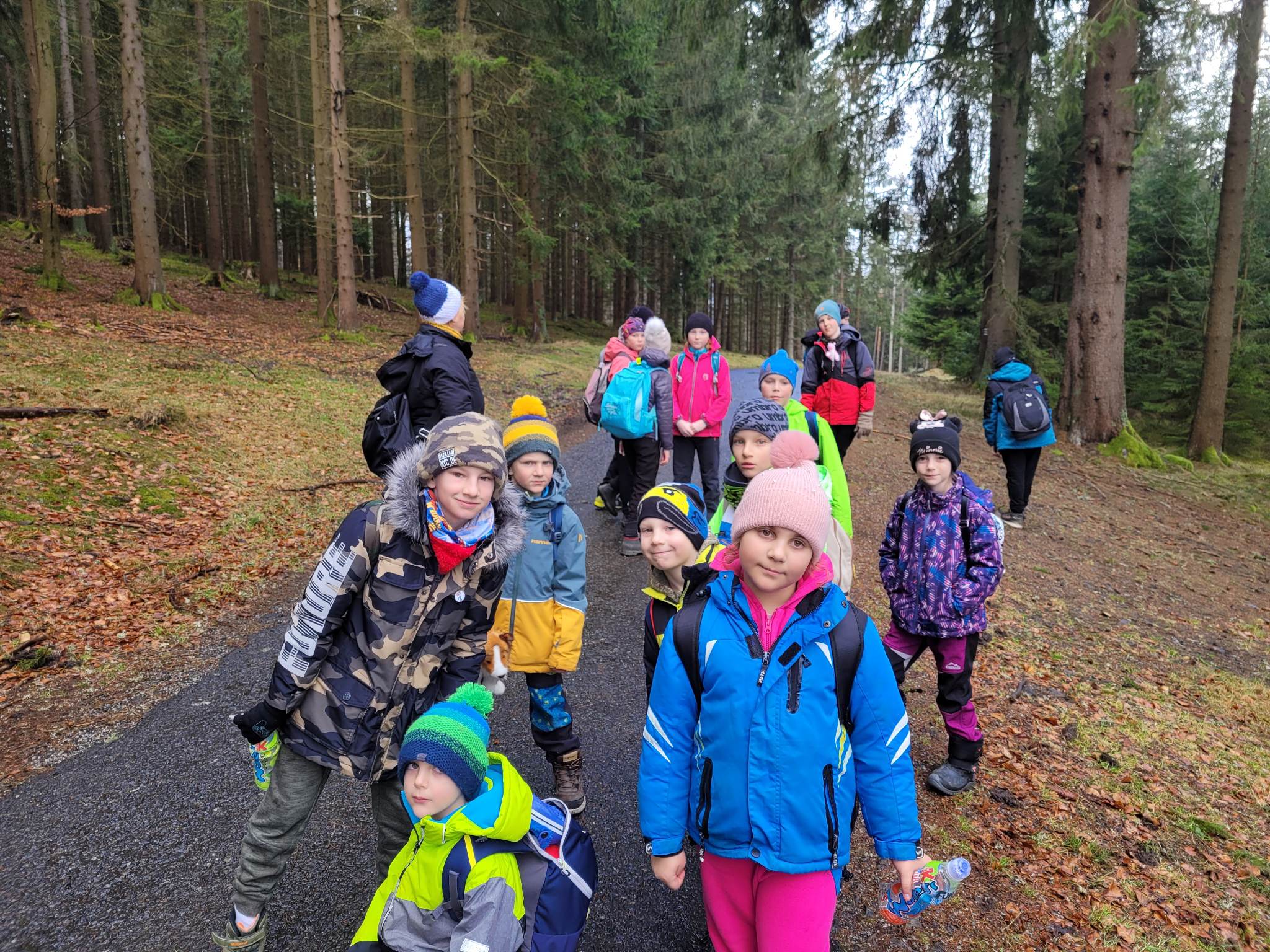 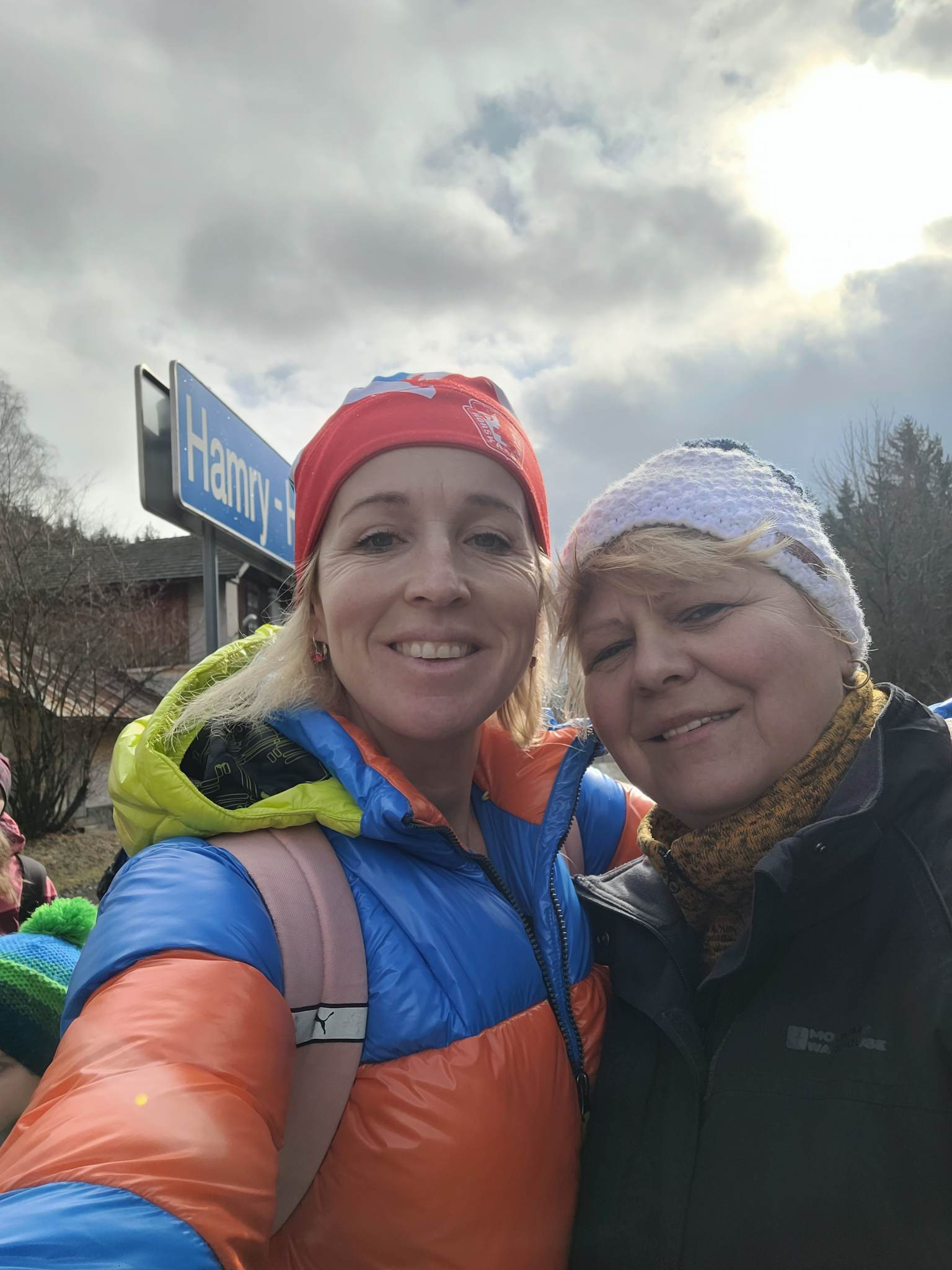 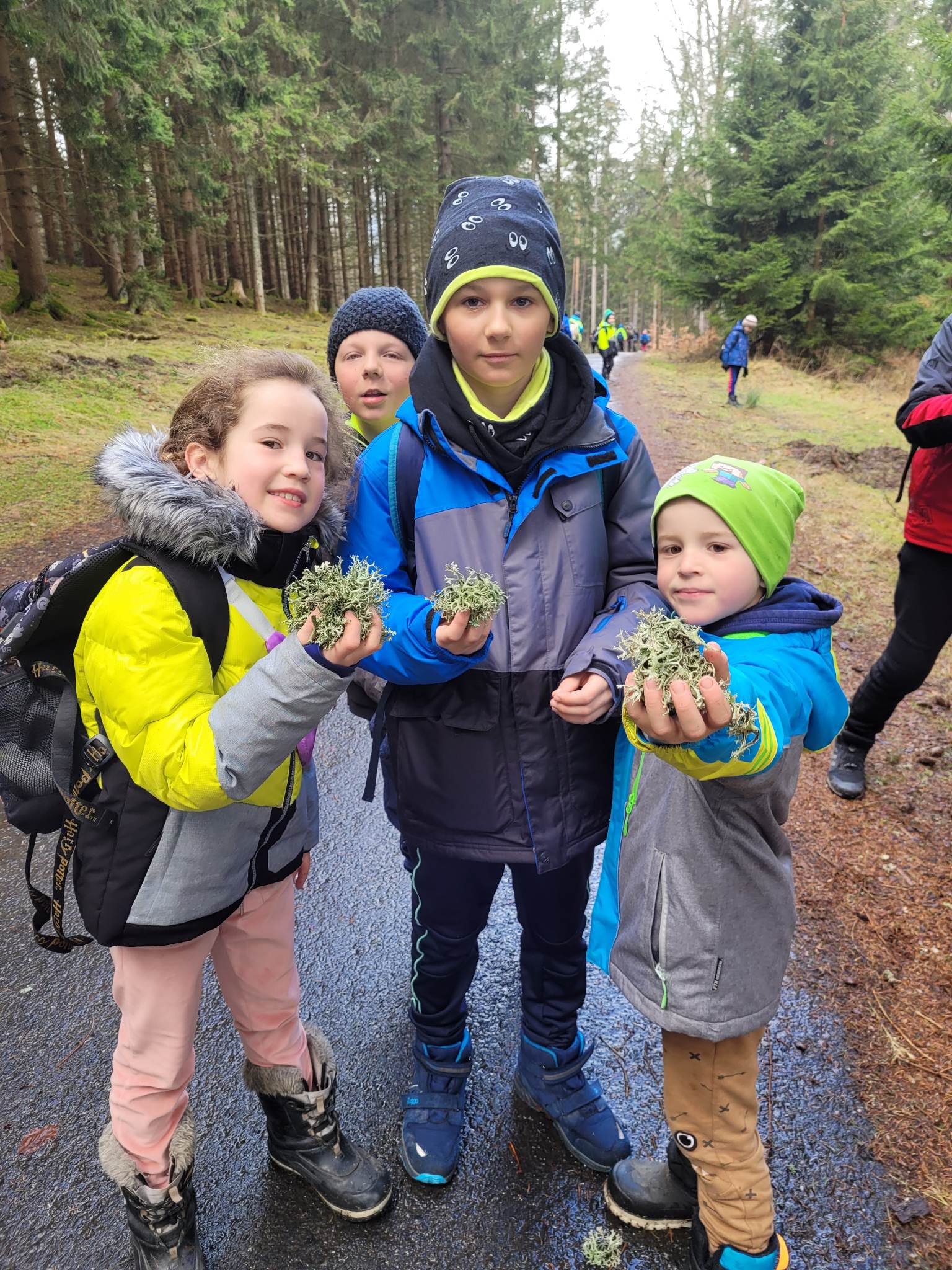 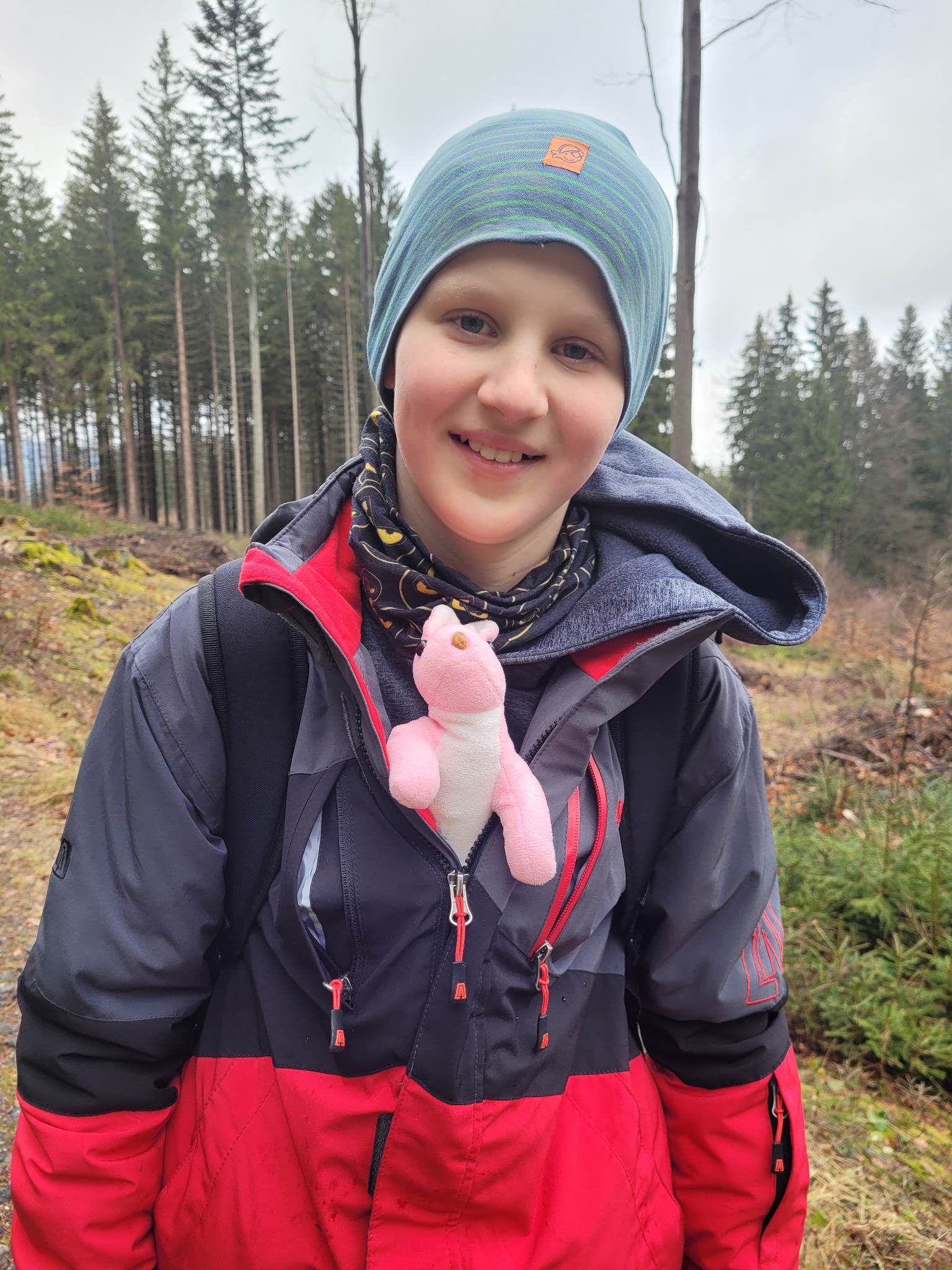 Tak zase za rok !? 
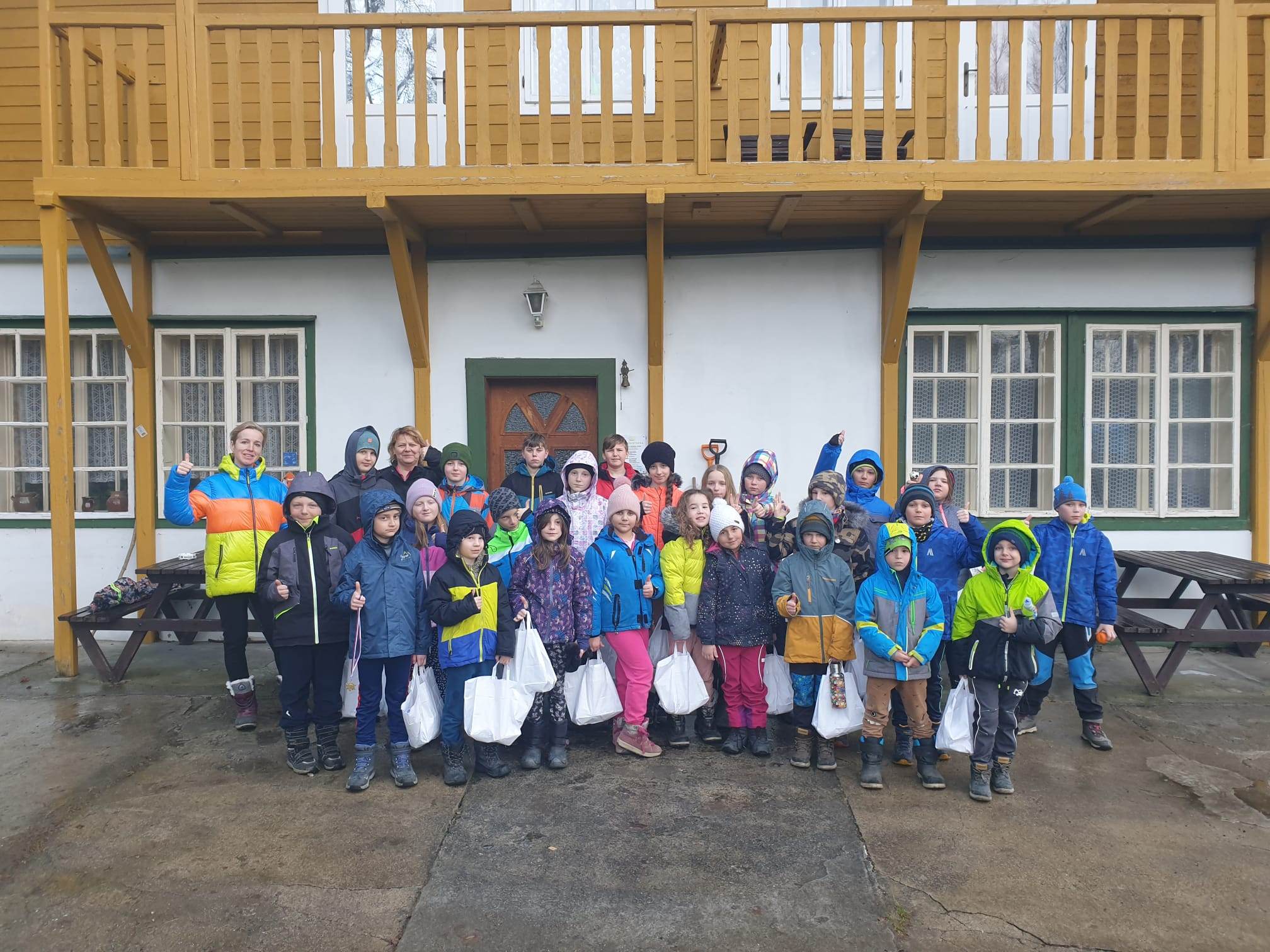 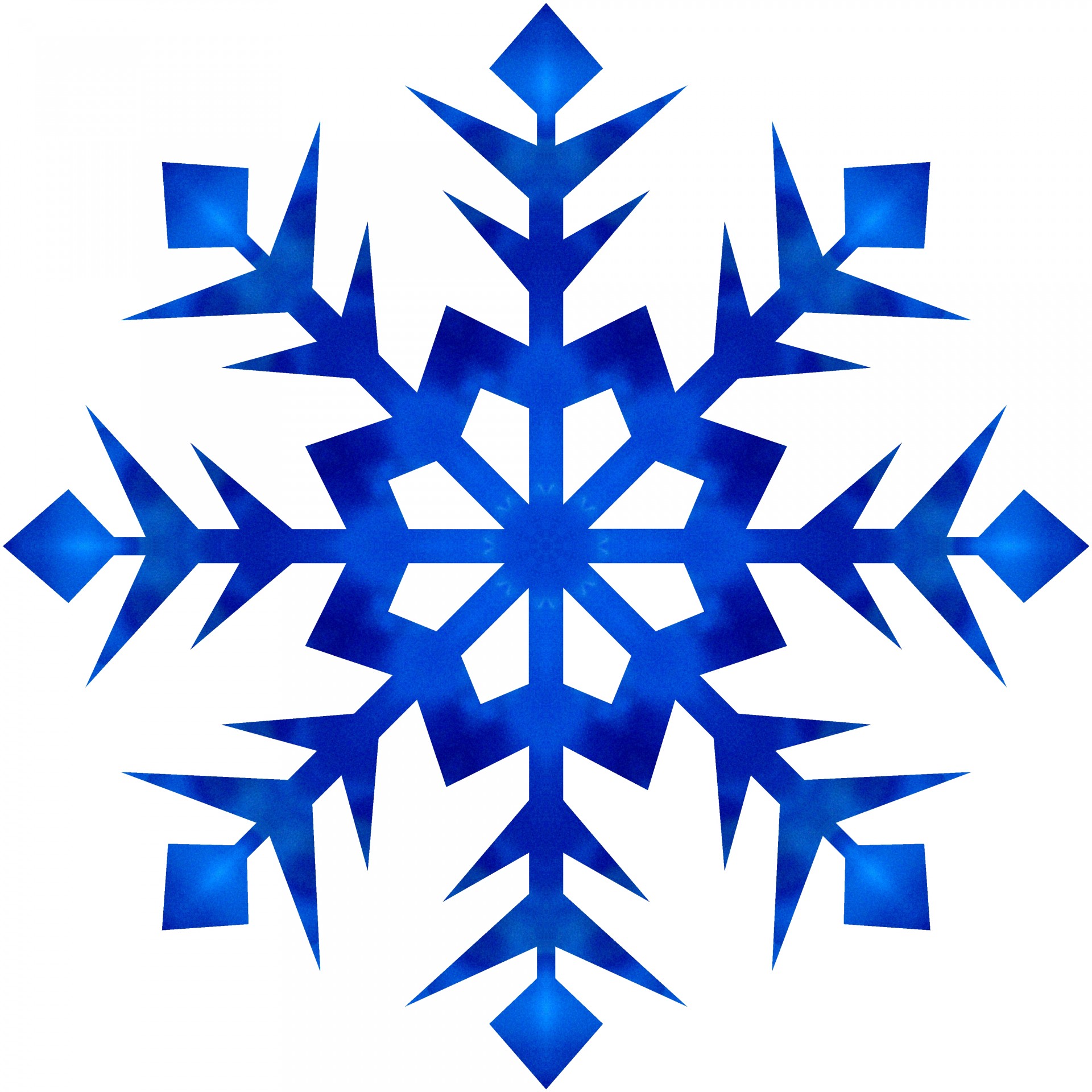 Poděkování patří:
- obci Řenče
- instruktorům (p. Baumbruk, p. Zbiňová, p. Legnerová +)
- tatínkům (p. Maule, p. Herrero alias Žulda) – technická a psychická podpora.
- J. Nejedlý – sponzorský dar 100,- euro (vstup do muzea v Alžbětíně) + psychická podpora
- J. Kreuzman – příspěvek na odměny 300,- Kč
- maminkám za dobroty (Martina M., Markéta M., Tamara S.)
- provozovatelům pensionu Rychta, pensionu a restauraci Vyhlídka
- rodičům a hlavně dětem , které školu v přírodě perfektně zvládly!
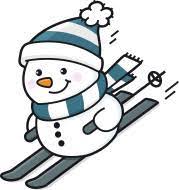